Improving the Security of the Tor NetworkAaron Johnson
October 25th, 2019
Computer Science Colloquium, University of Iowa
Overview
Tor background

 Tor attacks and defenses

 Research challenges and opportunities
U.S. Naval Research Laboratory
2
Tor background
What is Tor?
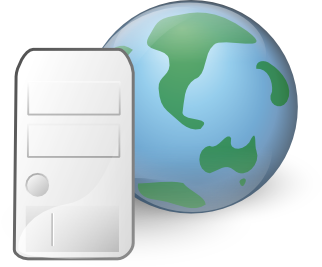 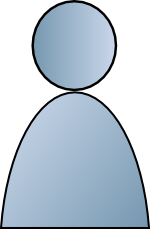 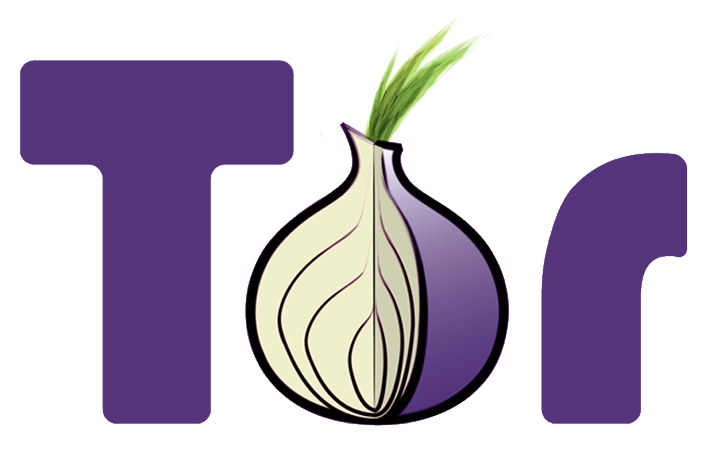 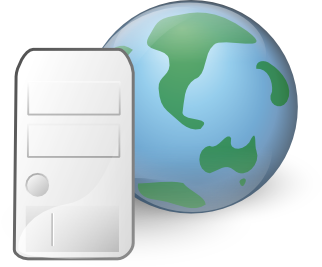 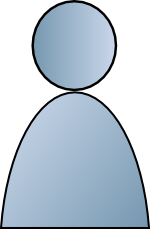 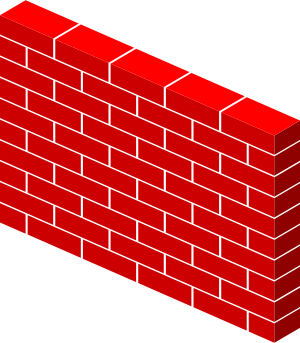 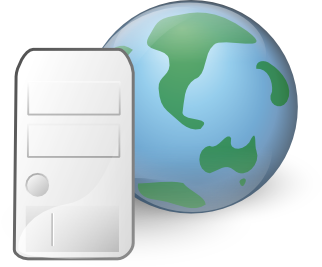 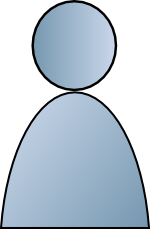 Destinations
Users
Tor is a popular system for anonymous, censorship-resistant Internet communication.
Connection-oriented bidirectional communication
Makes arbitrary TCP connections
Standard SOCKS interface for applications
Major application: Tor Browser
4
How does Tor work?
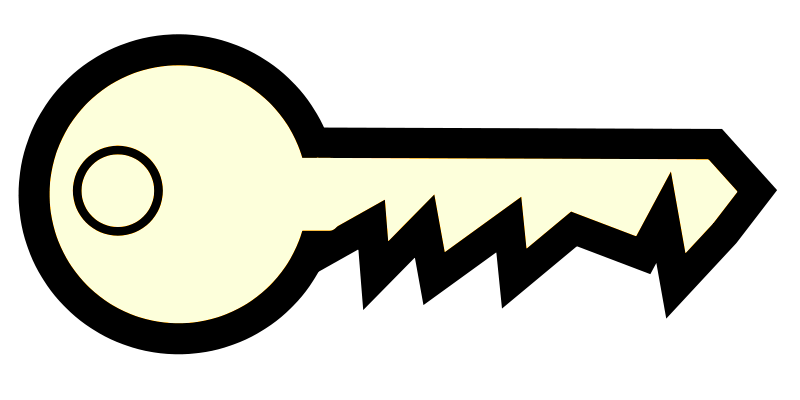 Unencrypted
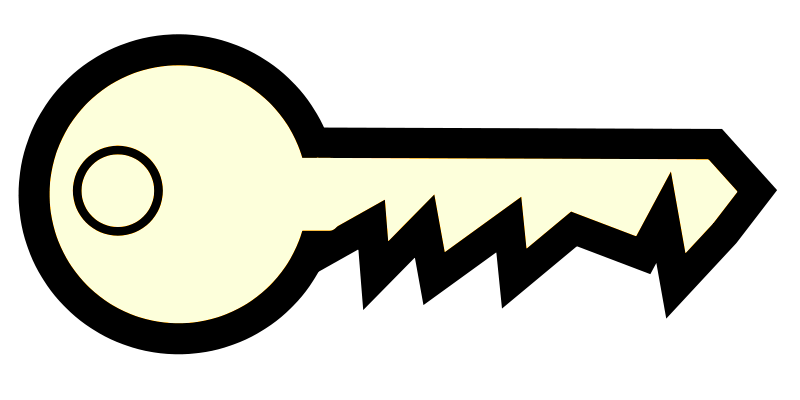 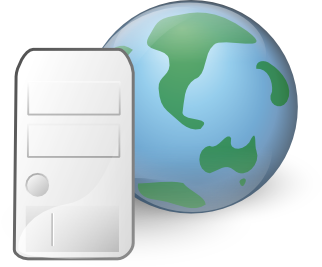 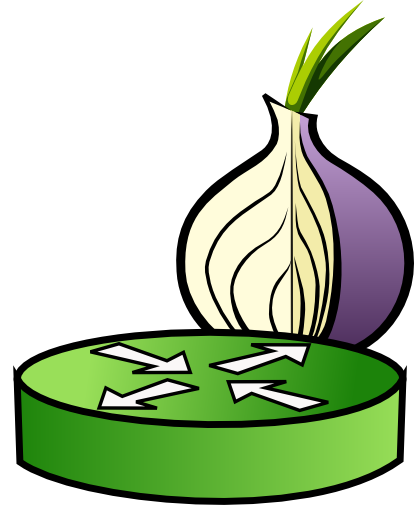 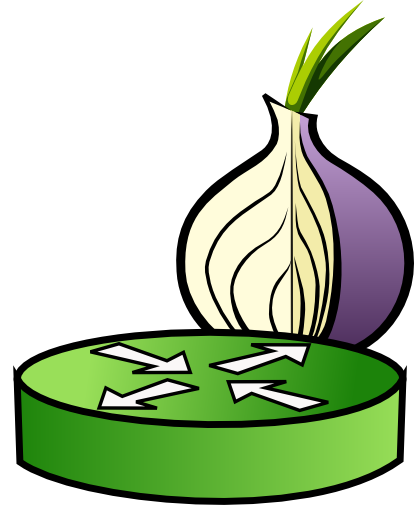 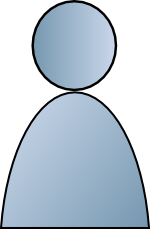 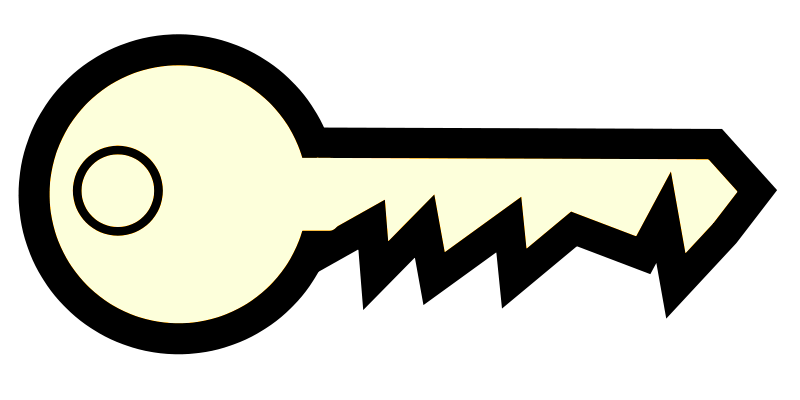 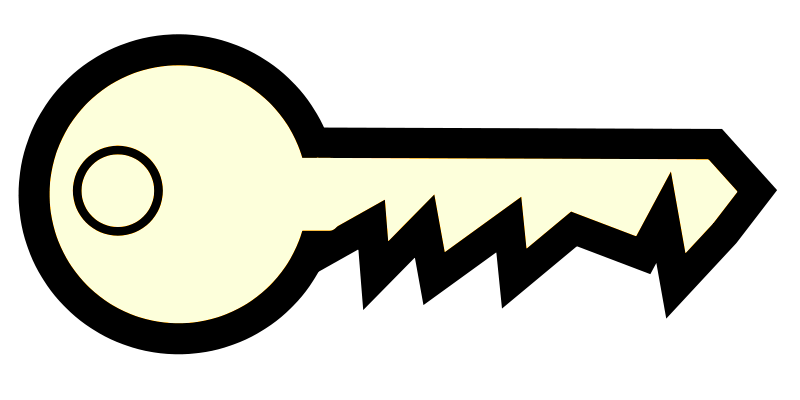 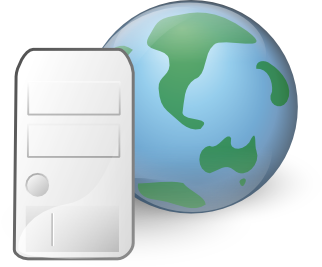 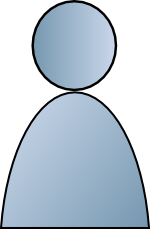 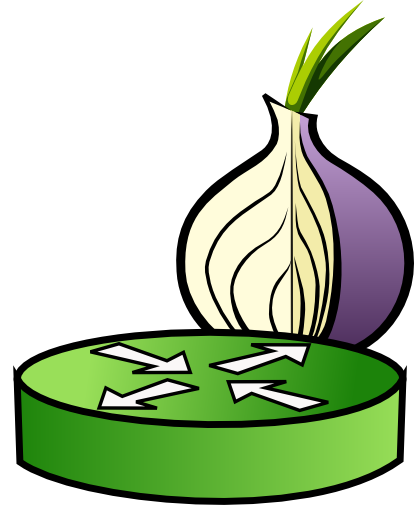 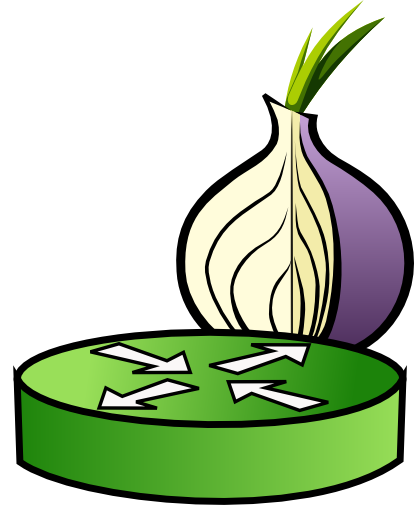 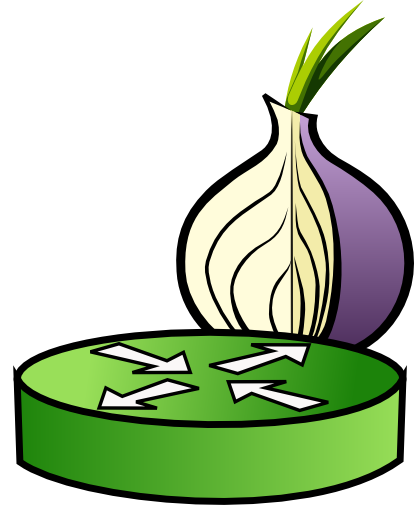 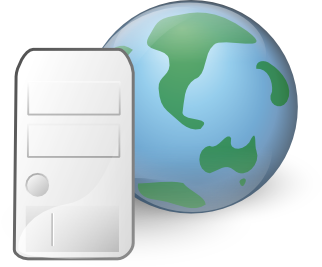 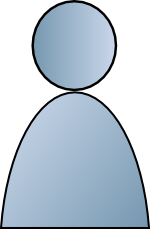 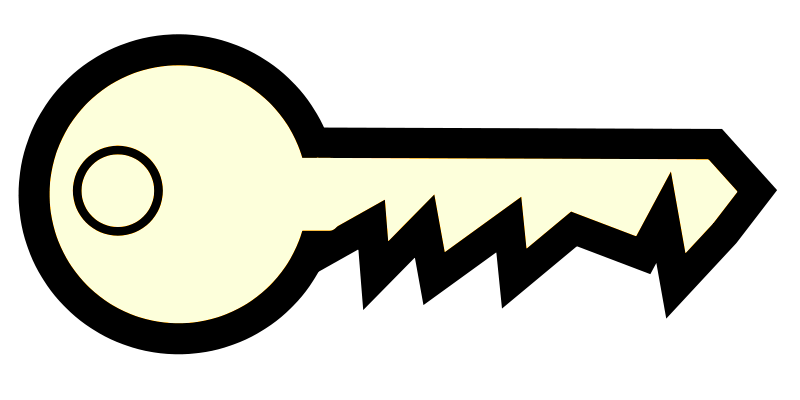 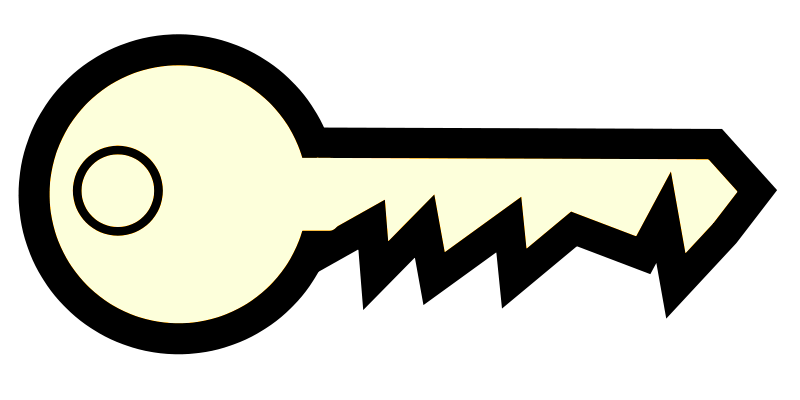 Users
Relays
Destinations
Key
Stream
Circuit
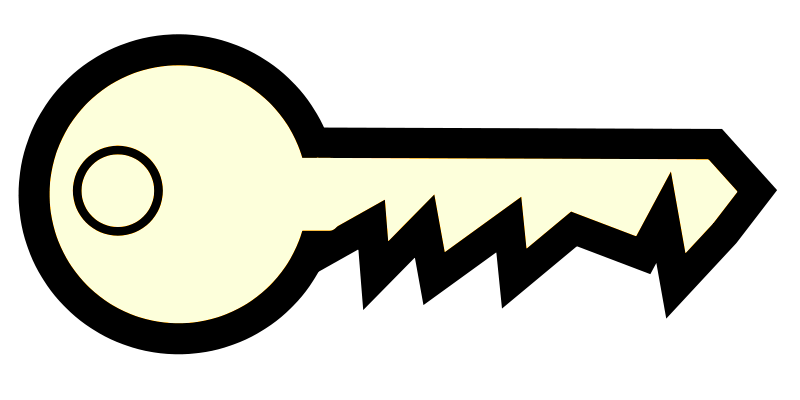 Tor is based on onion routing.
5
How does Tor work?
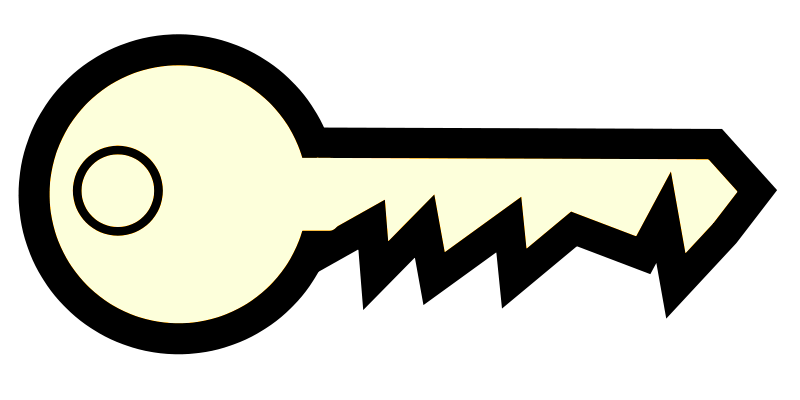 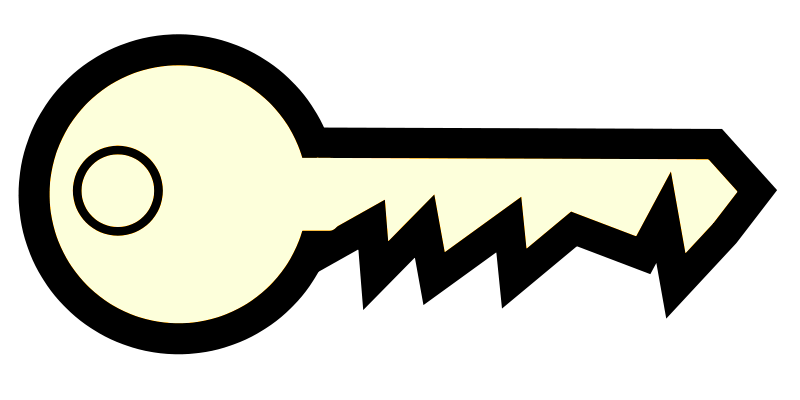 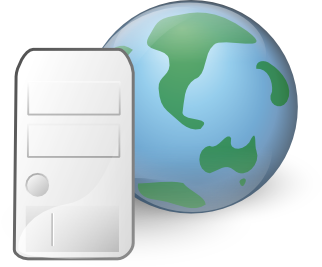 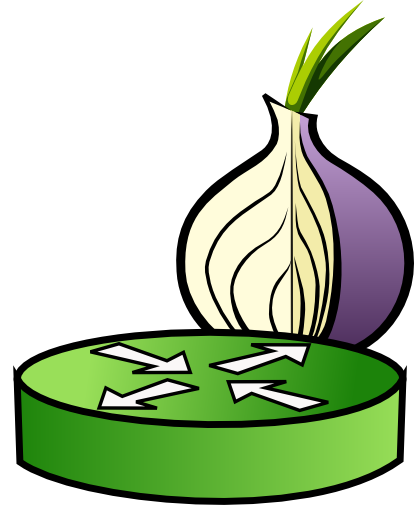 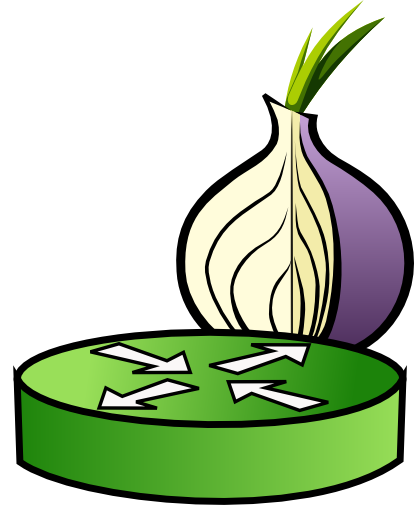 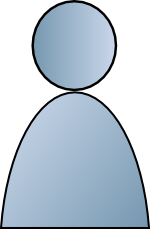 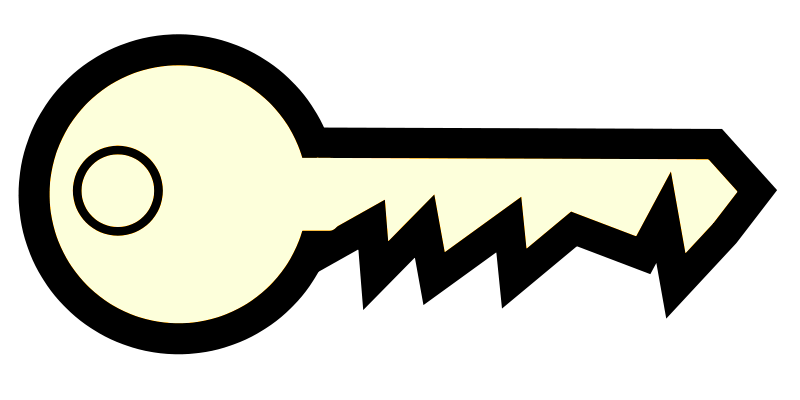 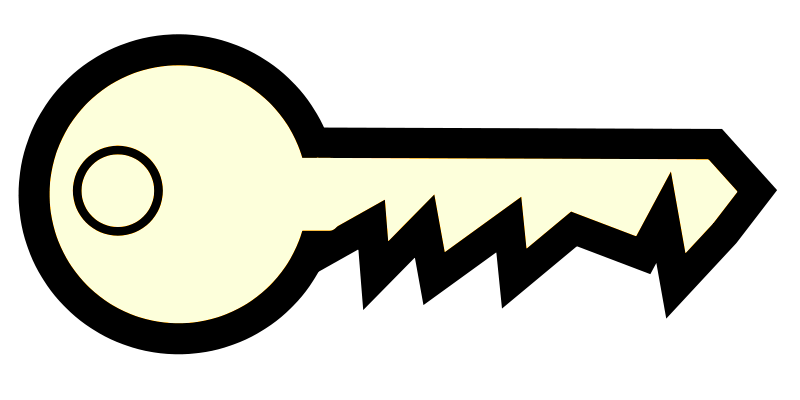 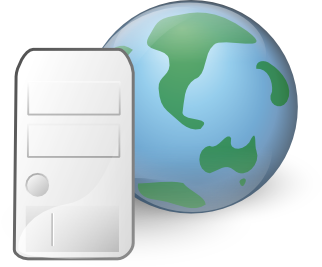 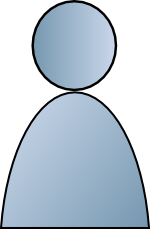 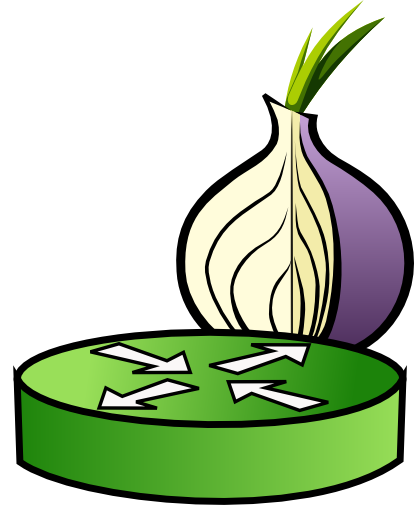 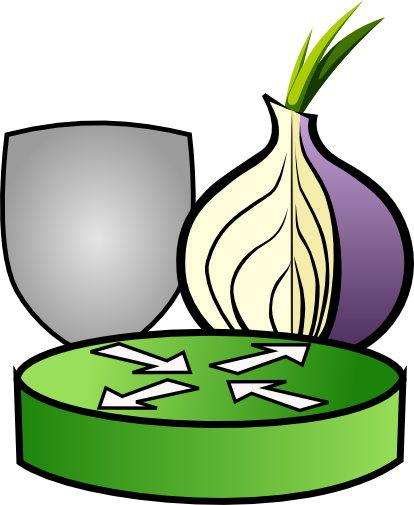 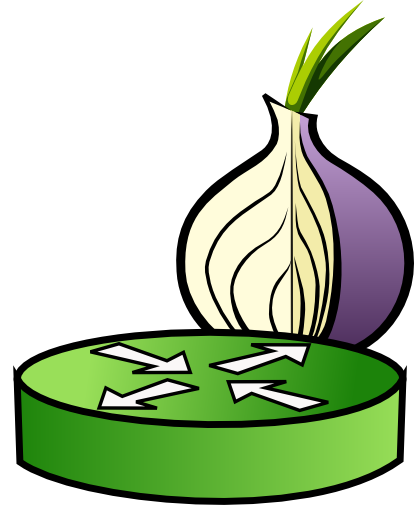 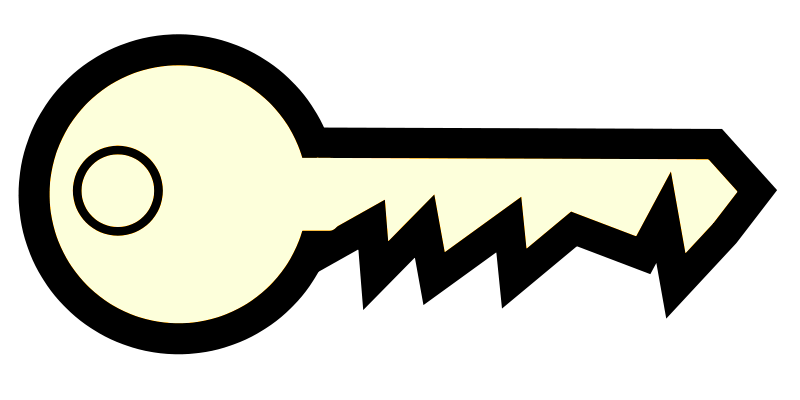 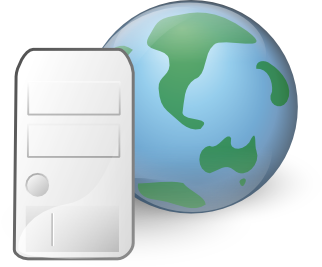 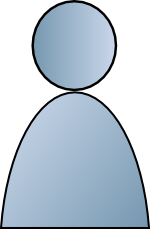 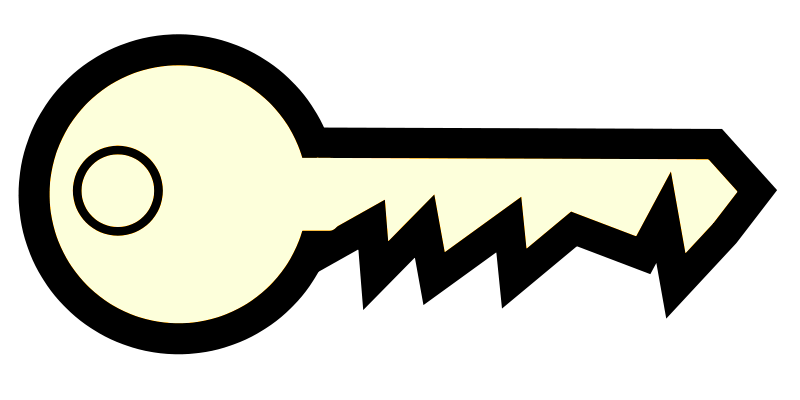 Guard
Users
Relays
Destinations
Key
Stream
Circuit
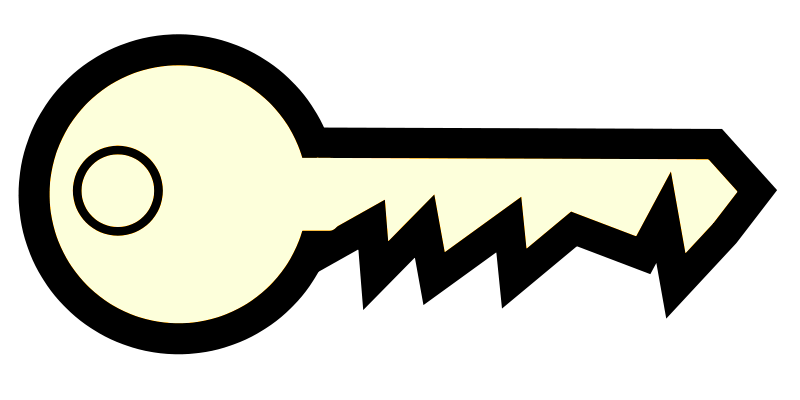 A client creates all circuits through the same guard.
6
How does Tor work?
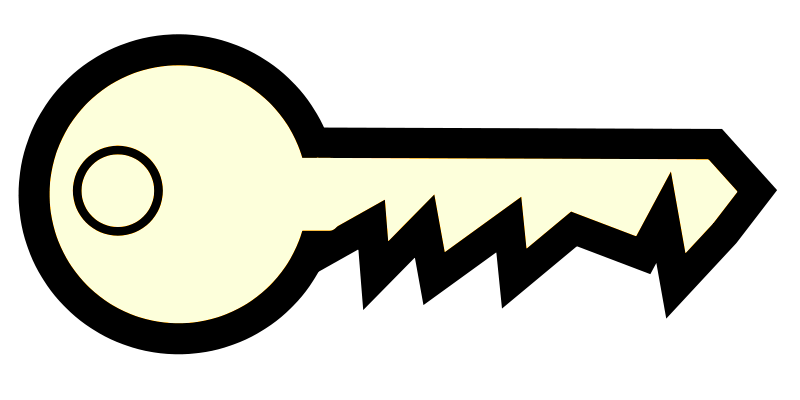 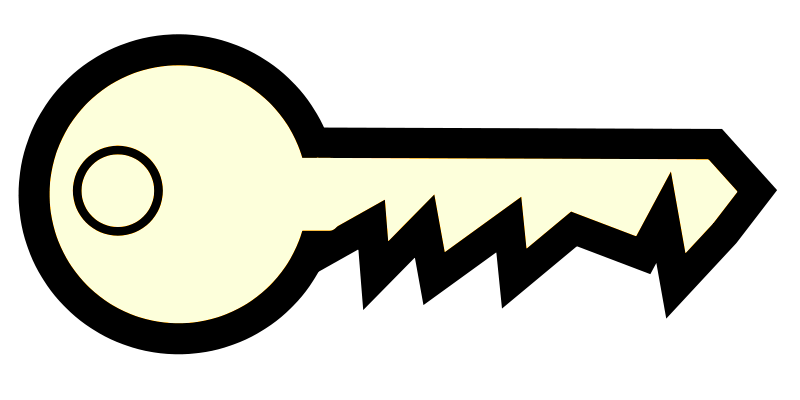 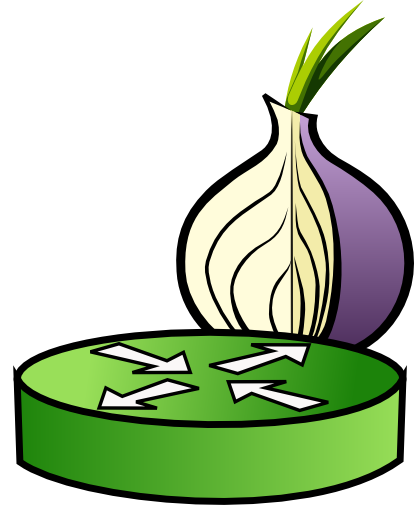 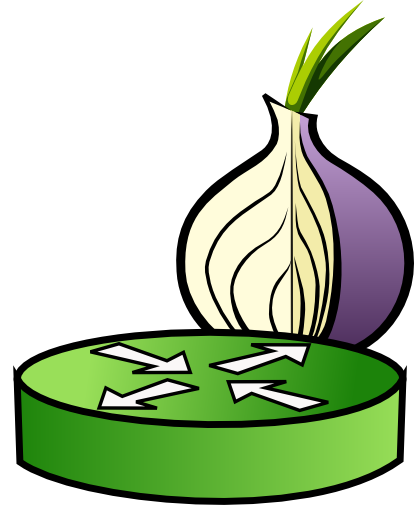 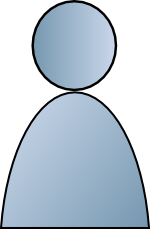 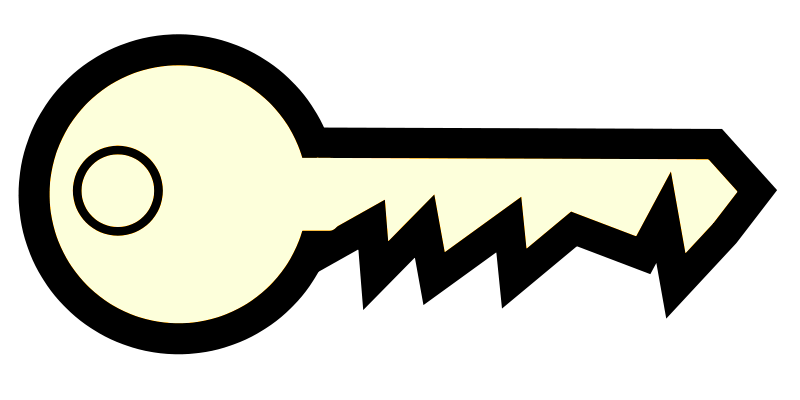 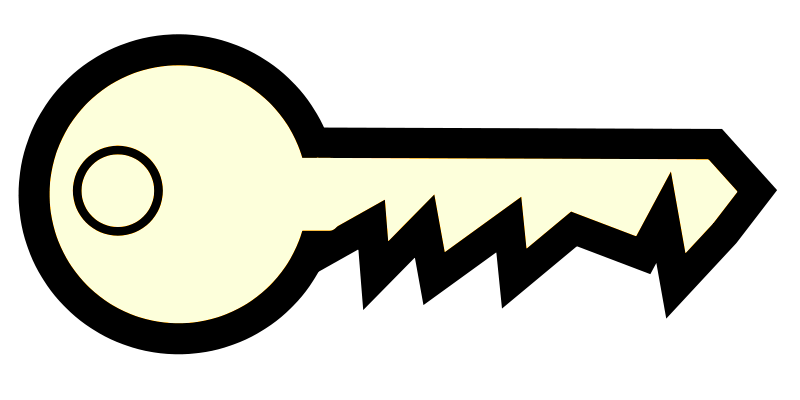 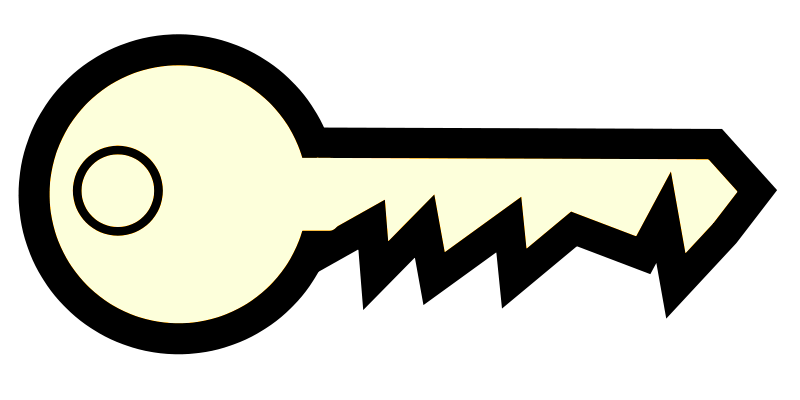 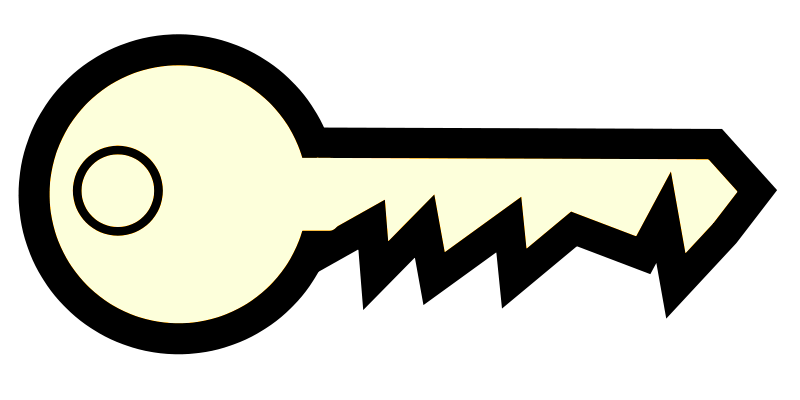 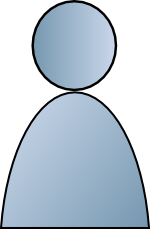 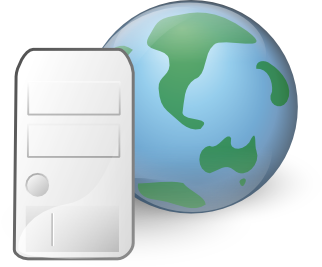 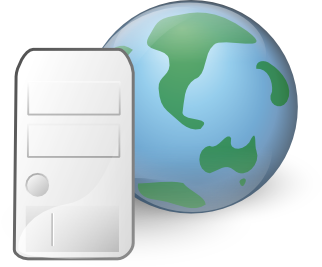 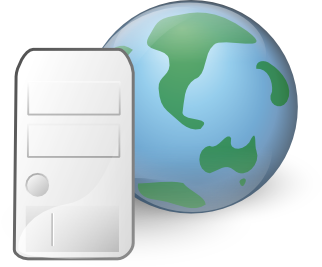 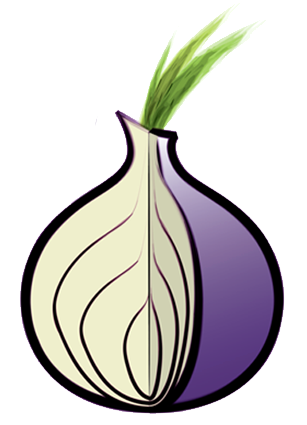 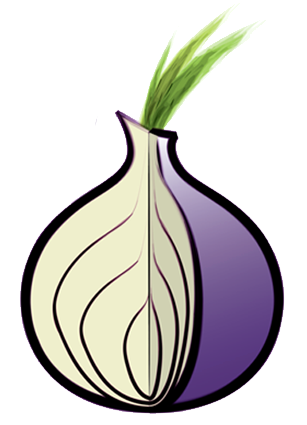 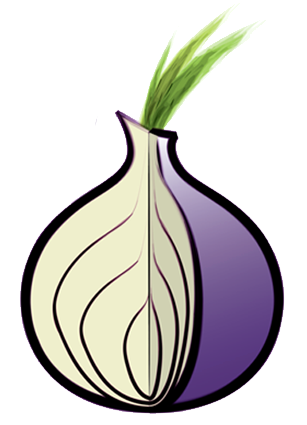 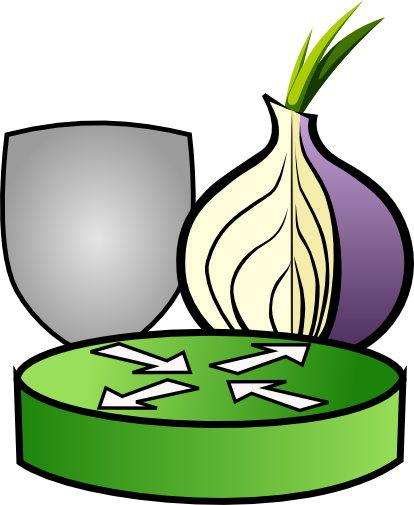 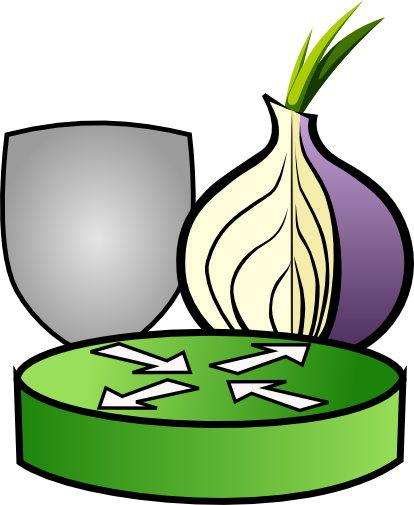 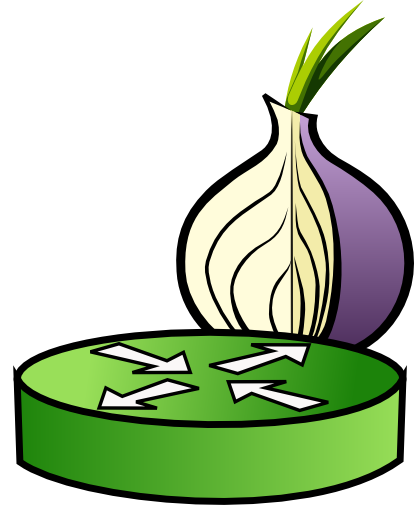 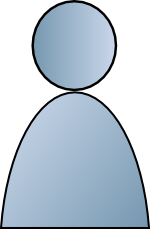 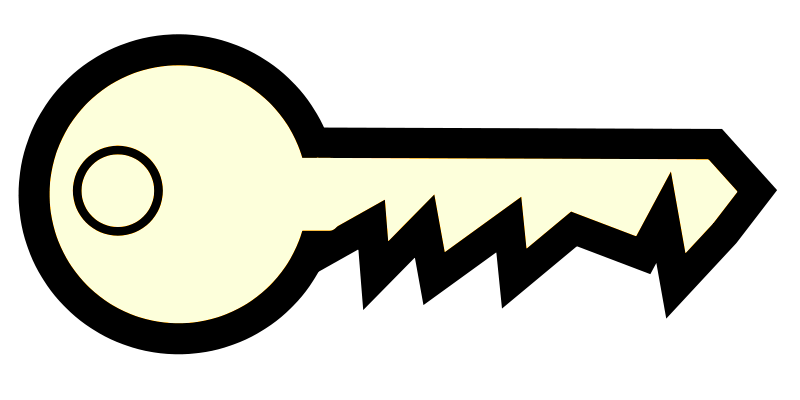 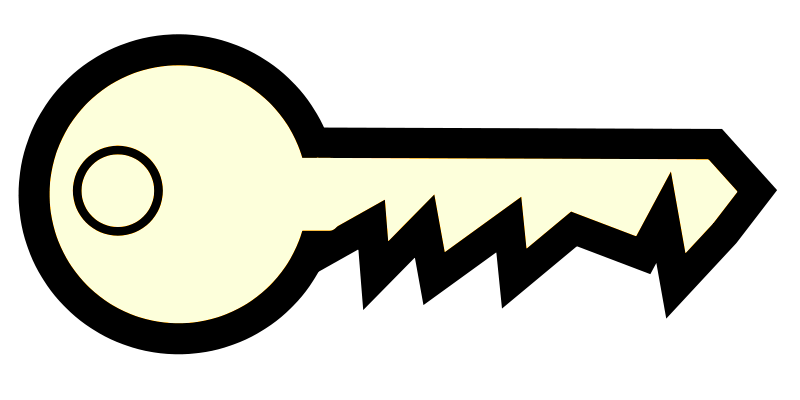 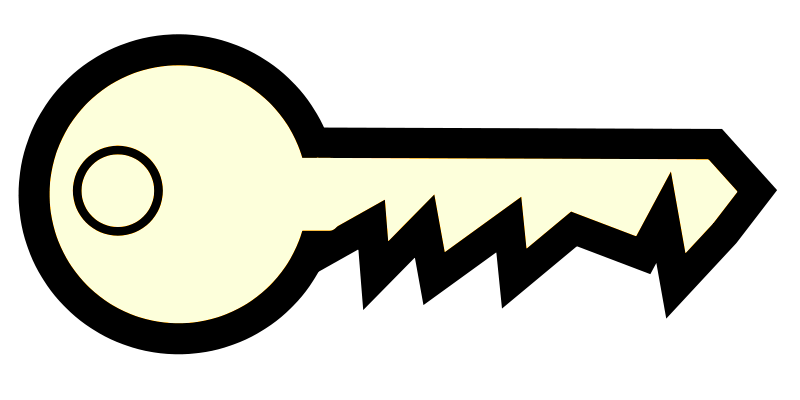 Double-onion services
Users
Relays
Key
Stream
Circuit
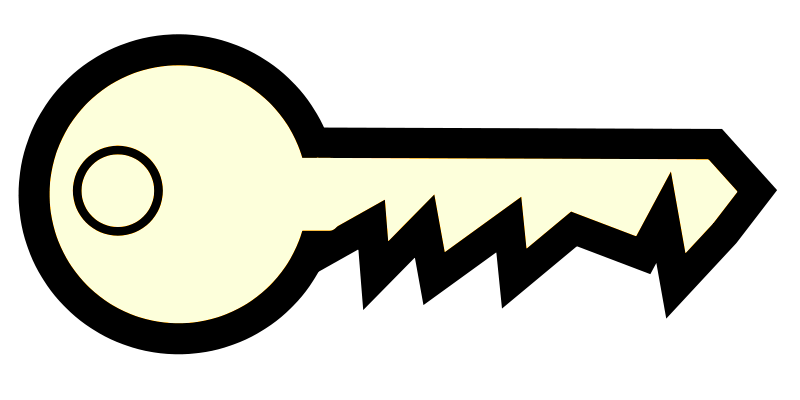 Double-onion services hide server location.
7
How does Tor work?
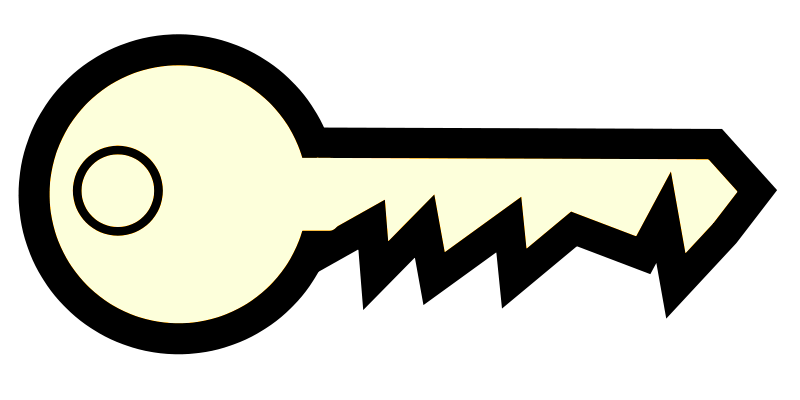 Obfuscated
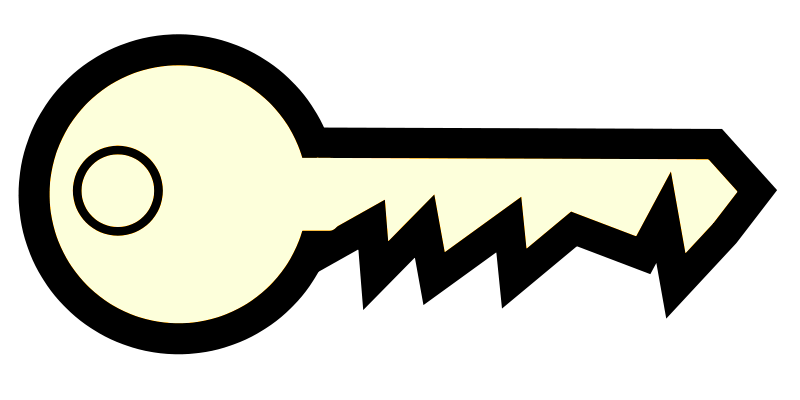 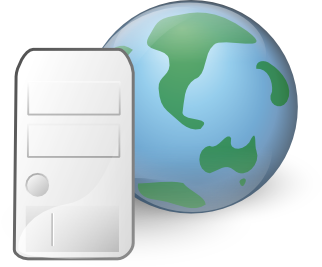 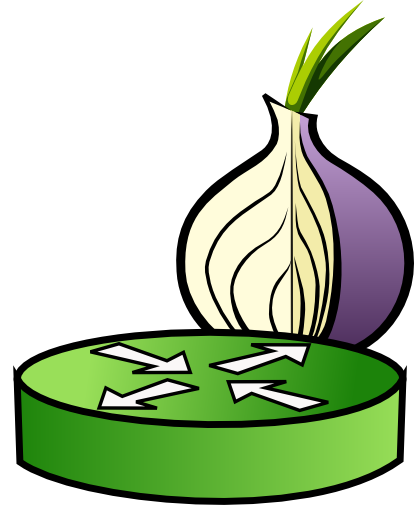 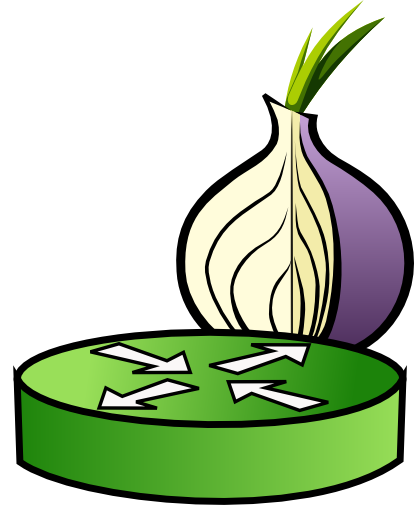 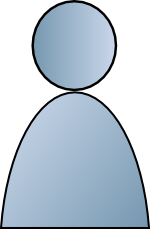 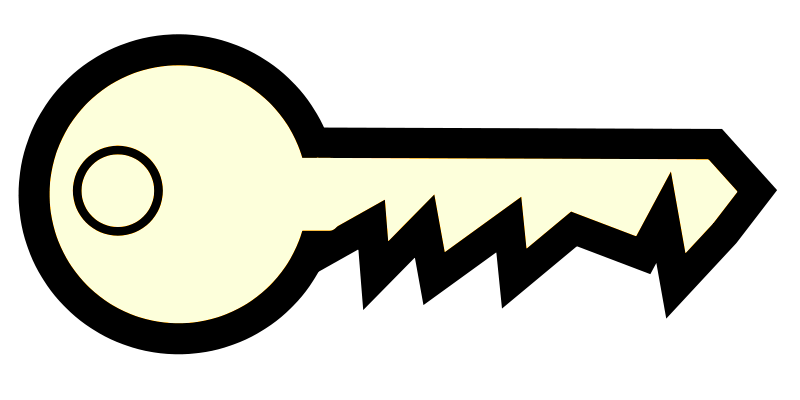 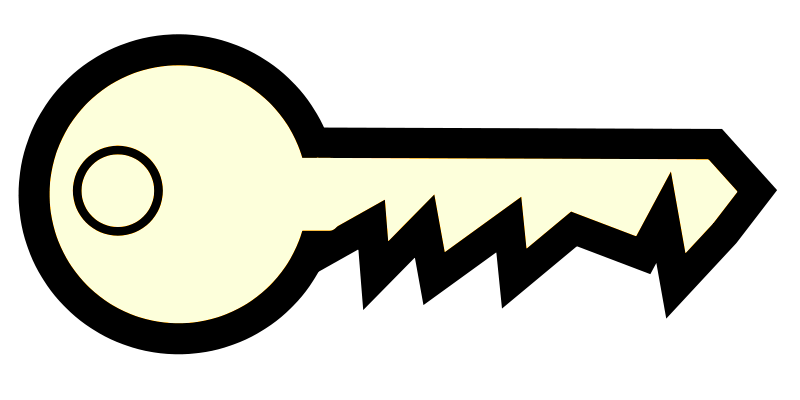 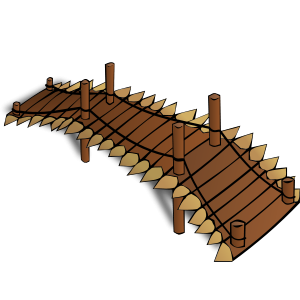 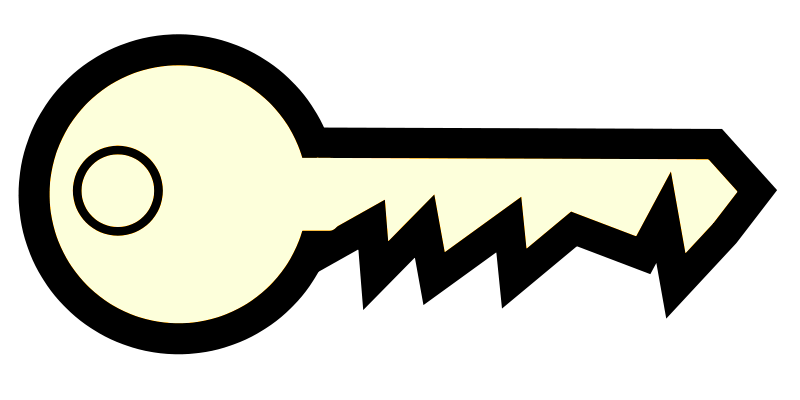 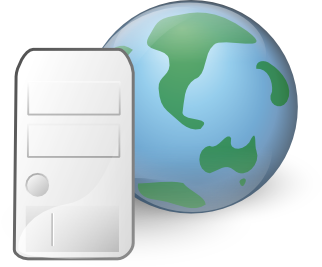 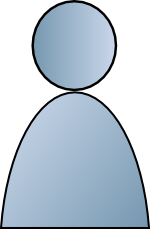 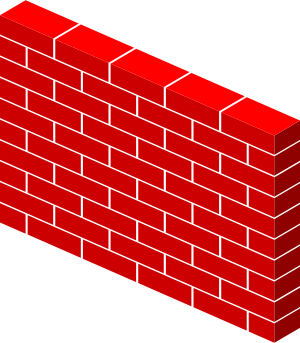 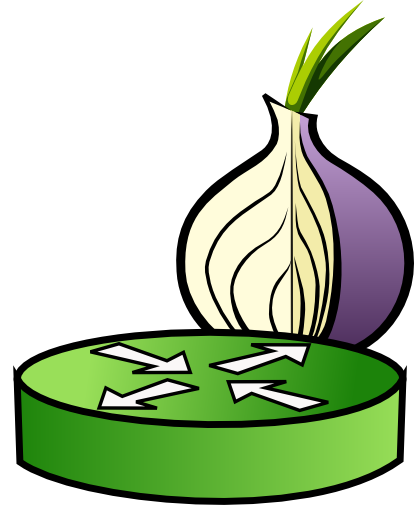 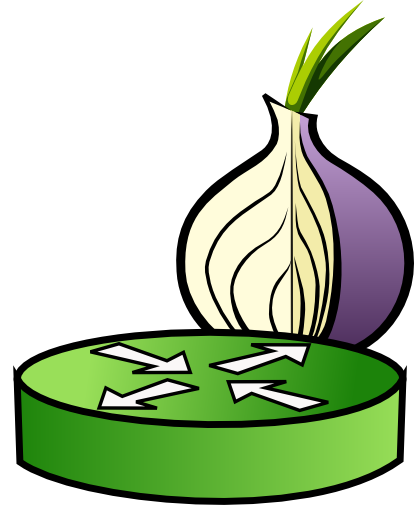 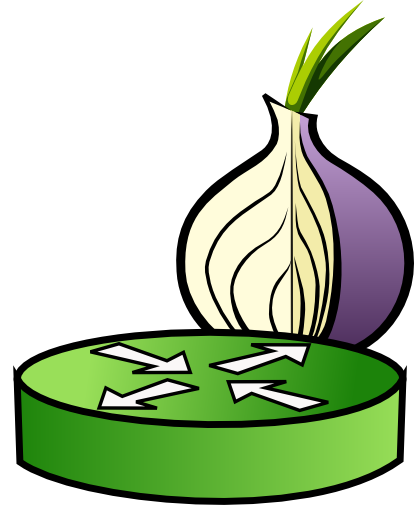 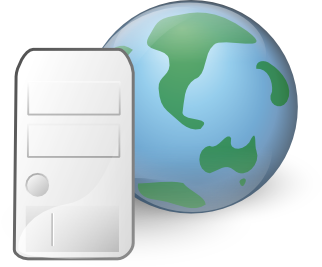 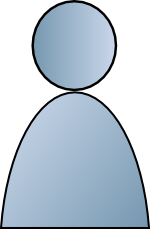 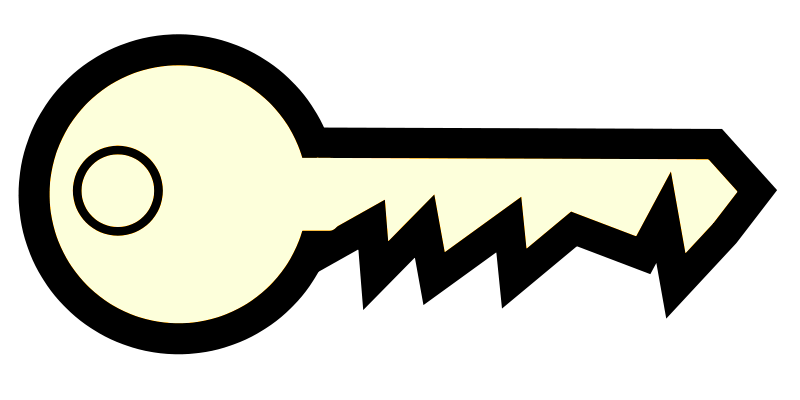 Users
Relays
Destinations
Key
Stream
Circuit
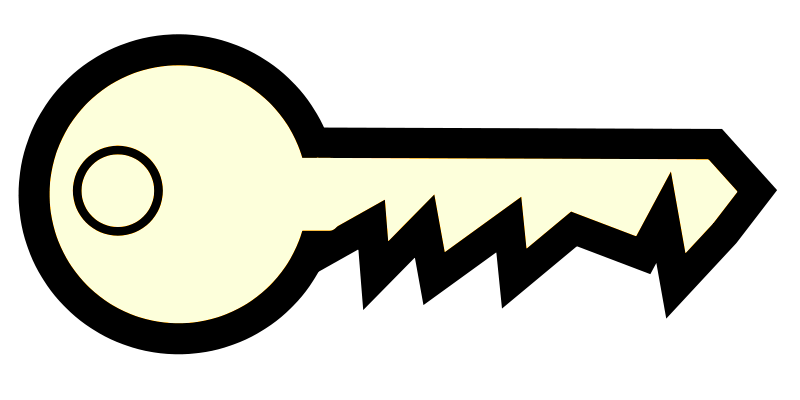 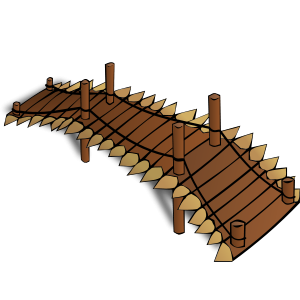 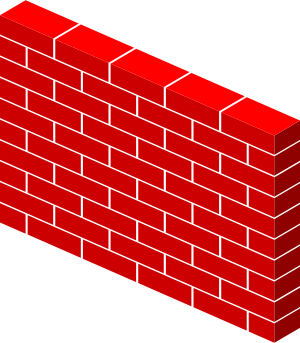 Bridge
Network block
Tor bridges are private relays.
Bridges use obfuscated protocols.
8
Threat Model
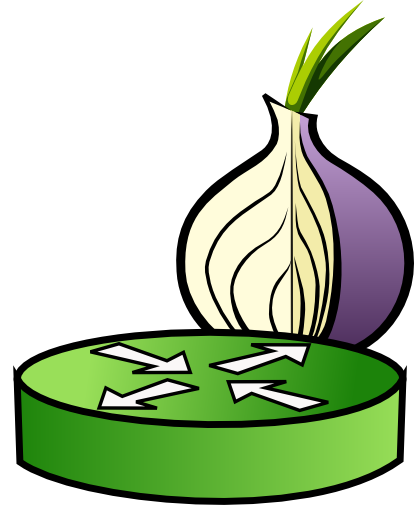 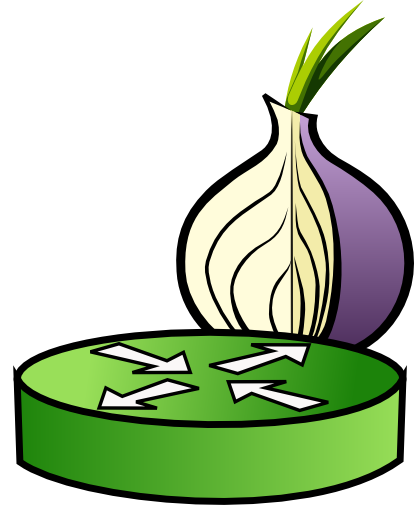 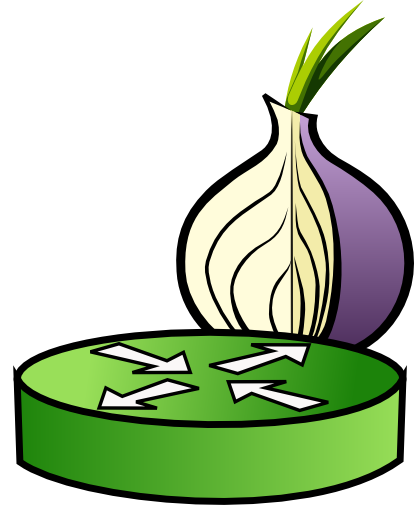 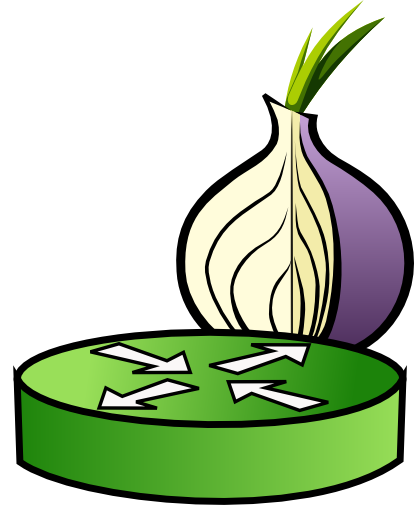 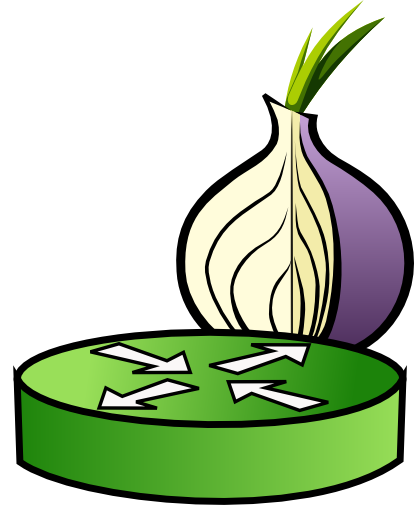 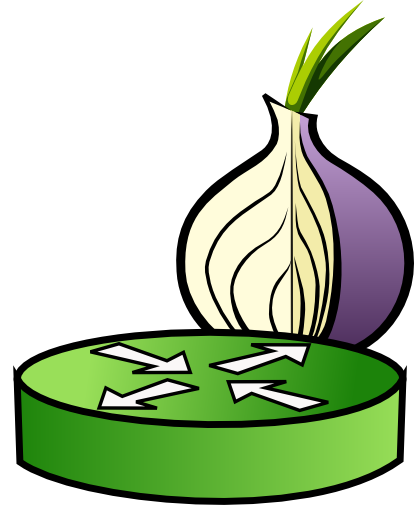 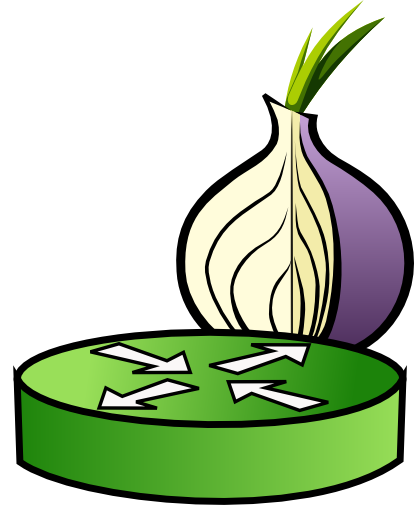 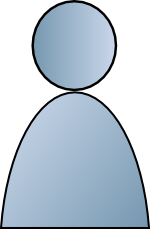 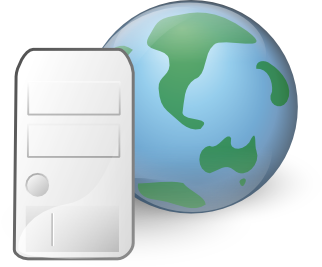 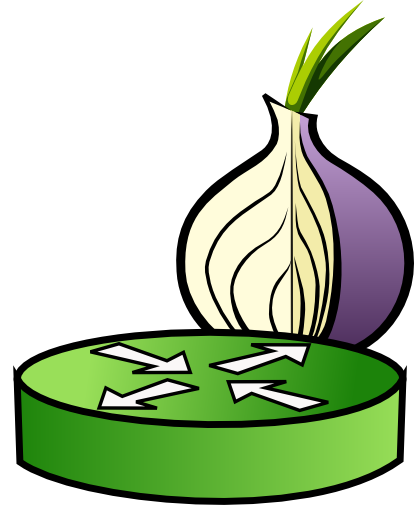 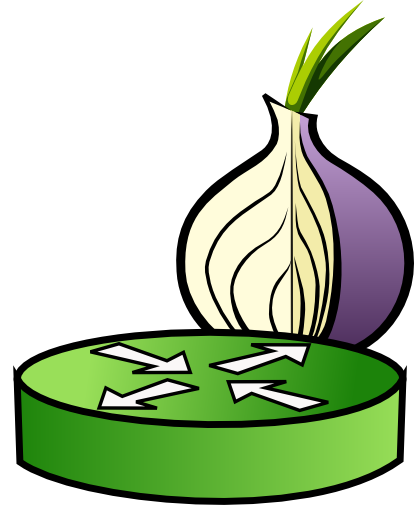 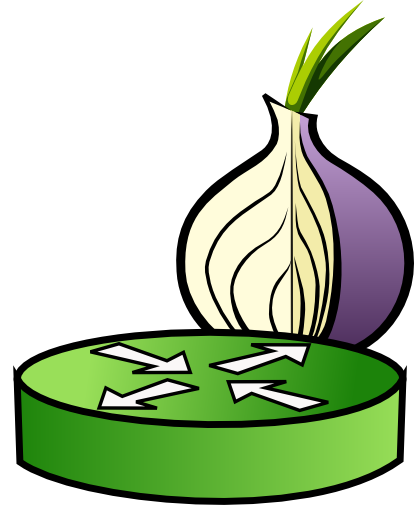 Adversary is local and active.
9
Threat Model
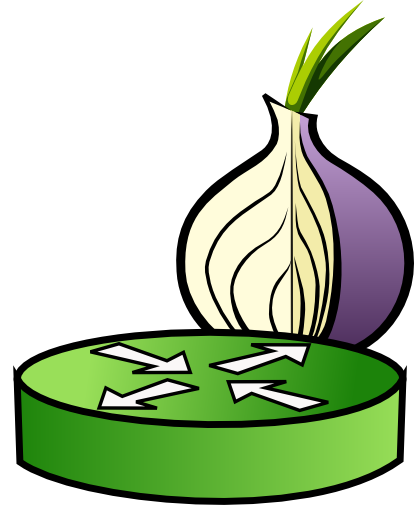 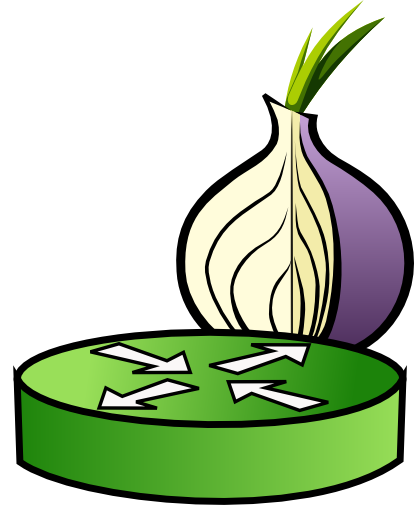 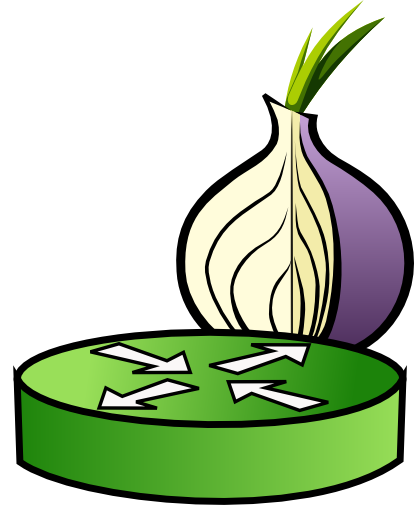 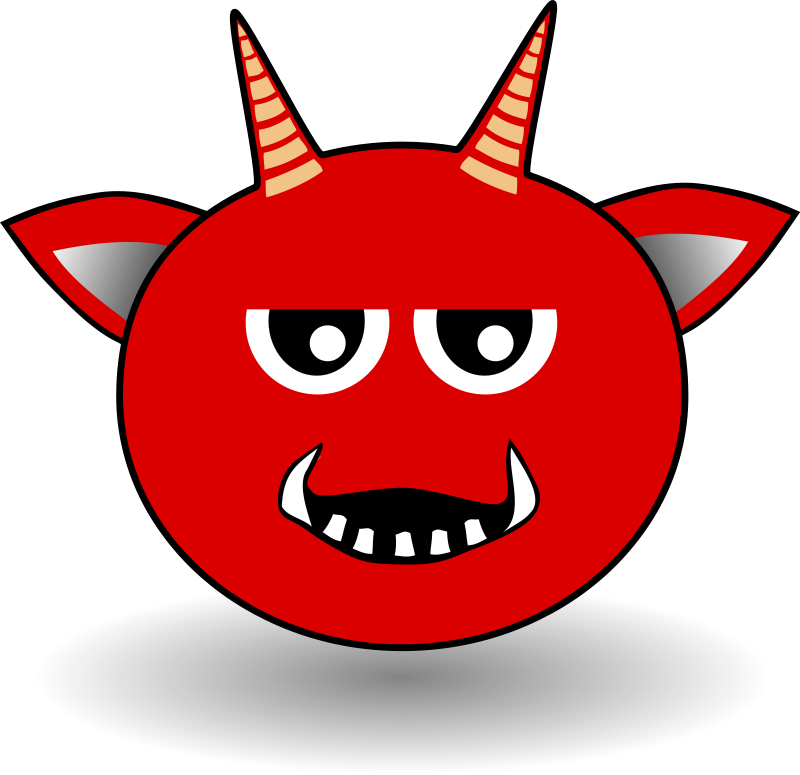 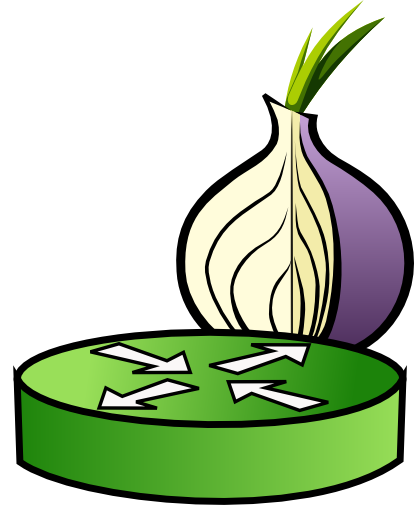 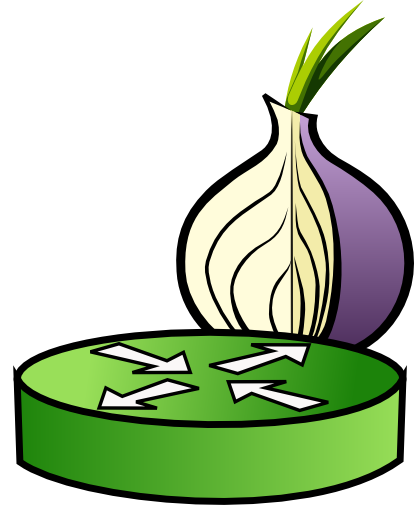 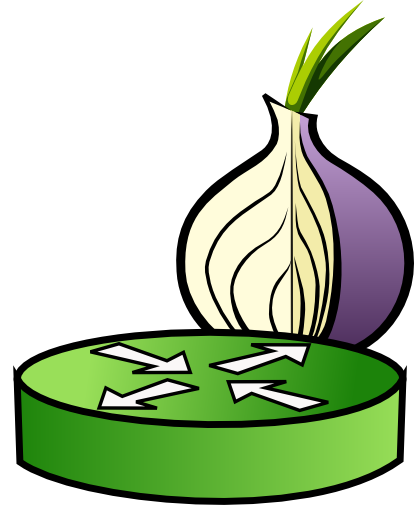 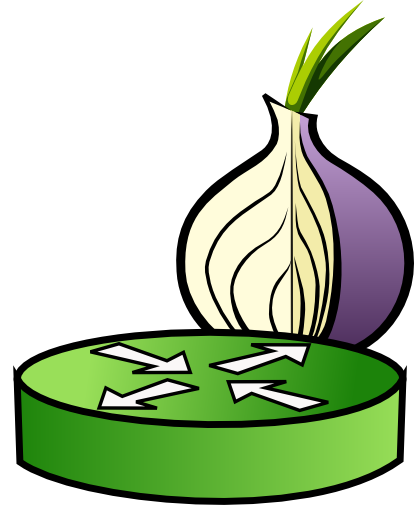 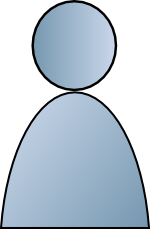 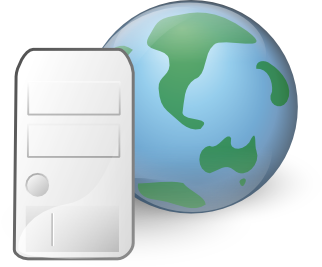 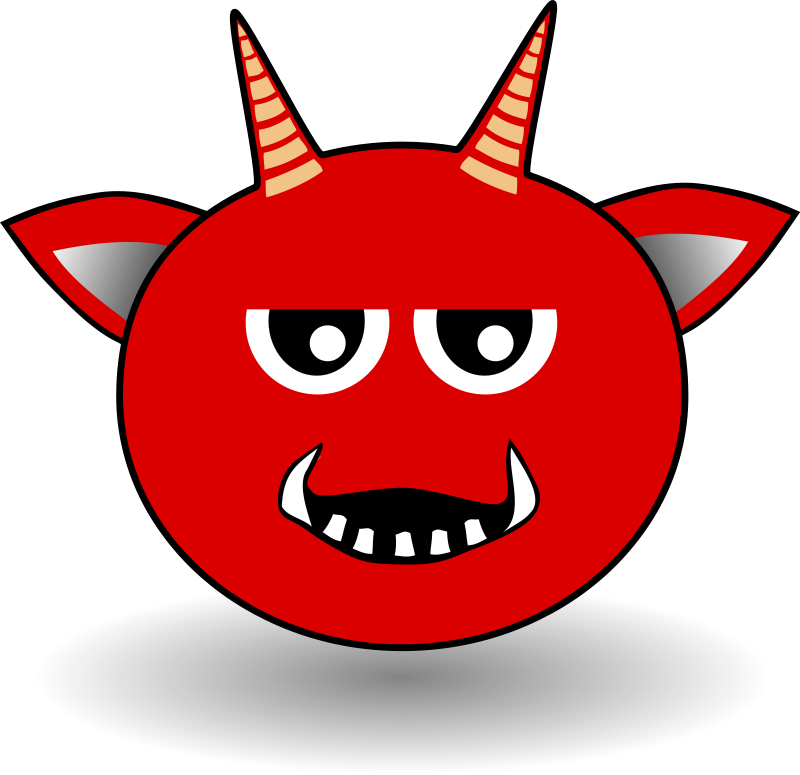 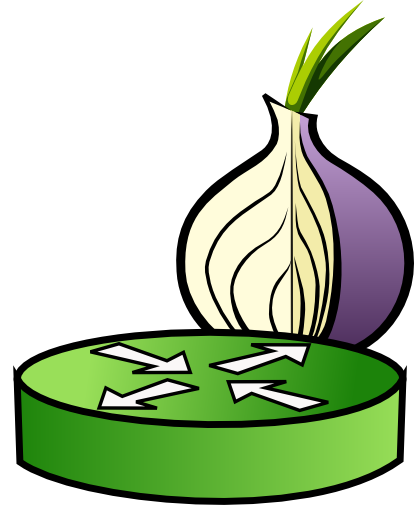 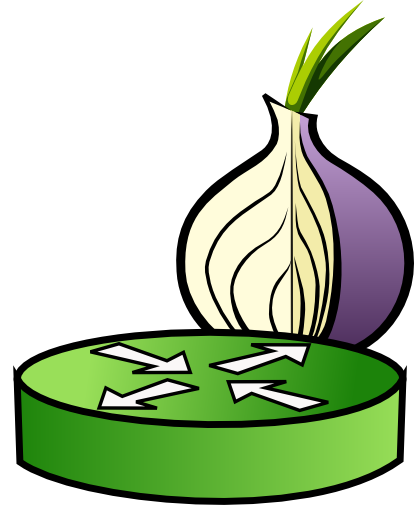 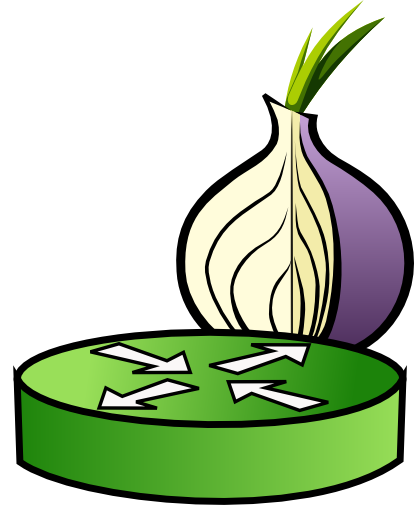 Adversary is local and active.
Adversary may run relays
10
Threat Model
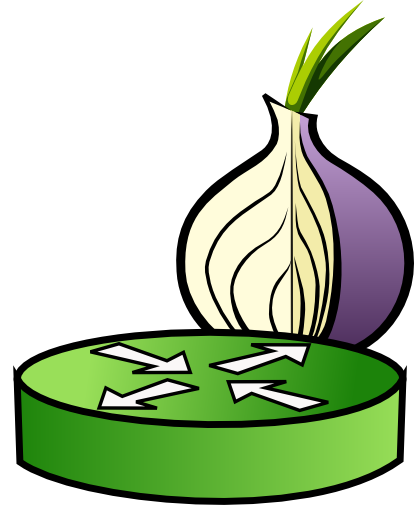 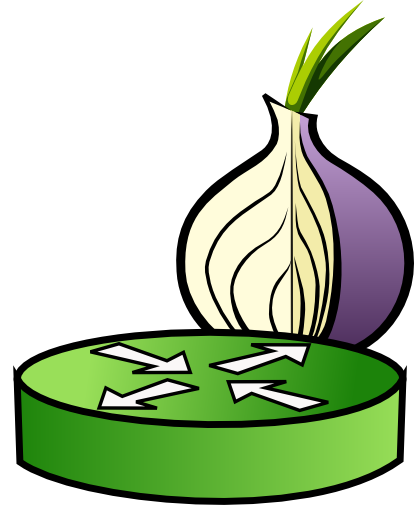 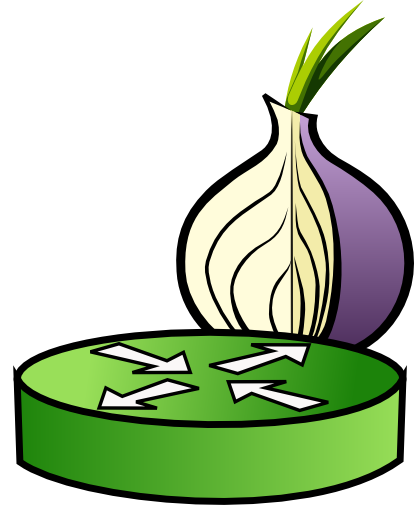 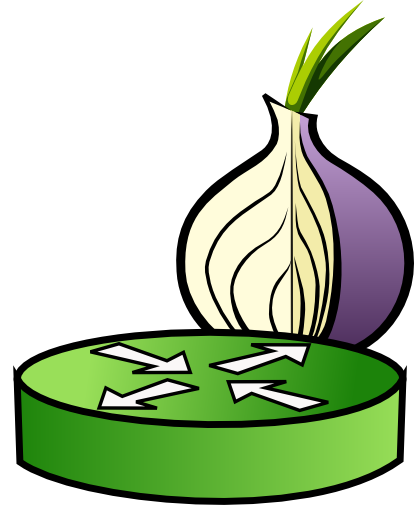 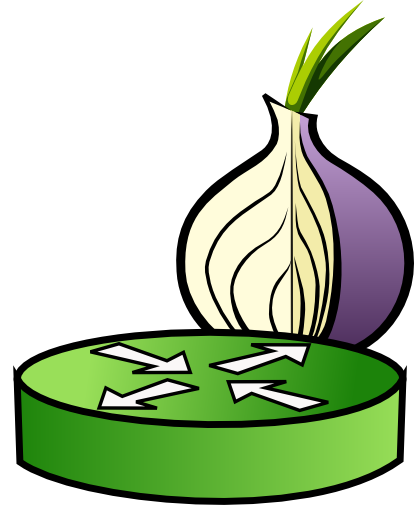 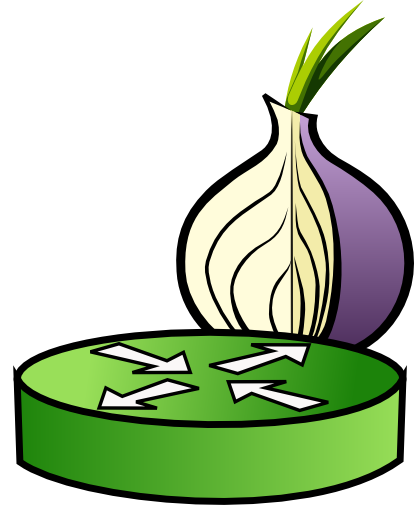 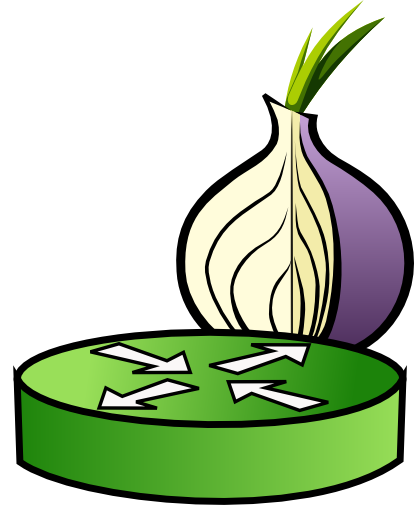 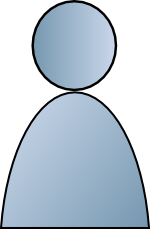 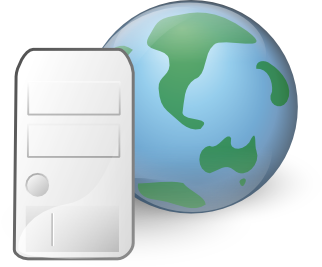 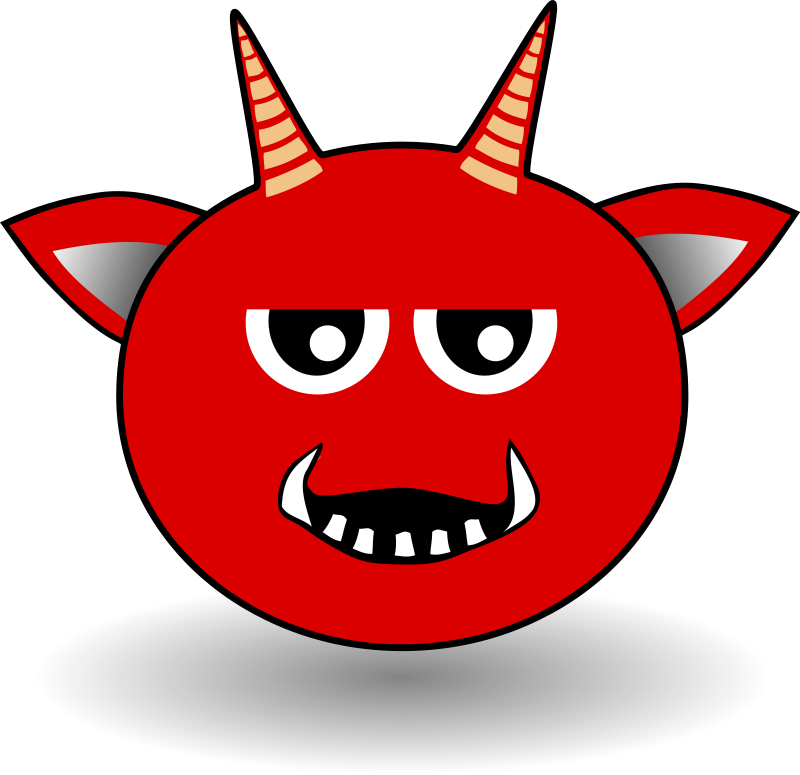 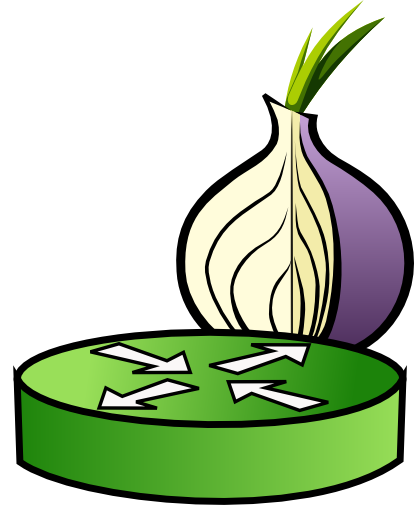 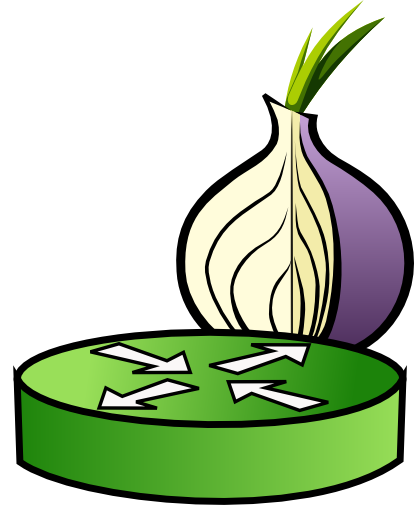 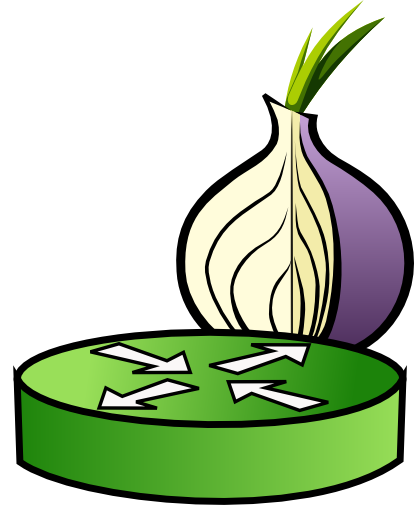 Adversary is local and active.
Adversary may run relays
Destination may be malicious
11
Threat Model
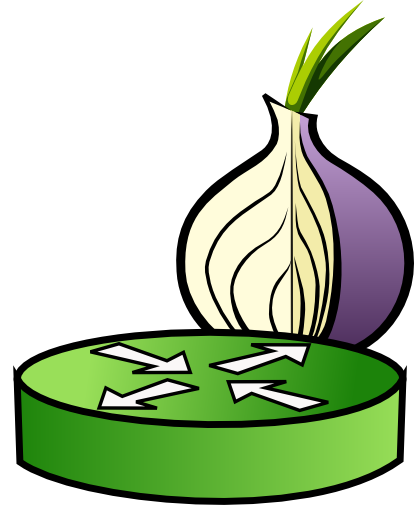 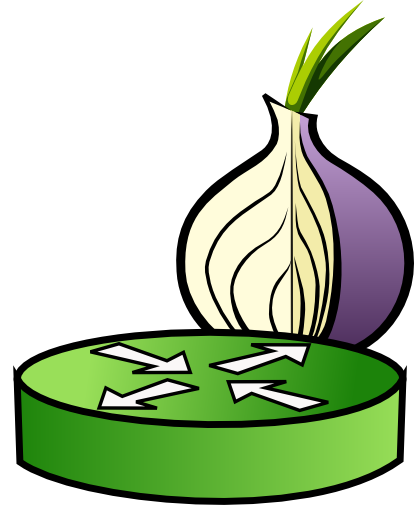 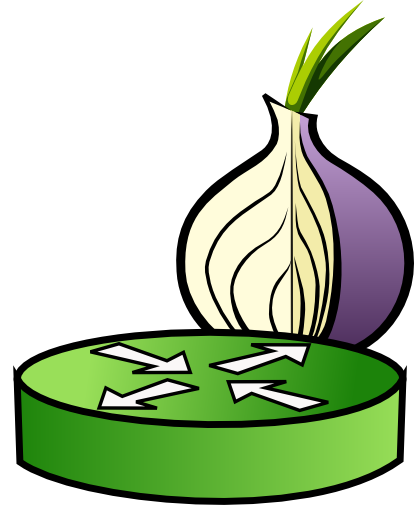 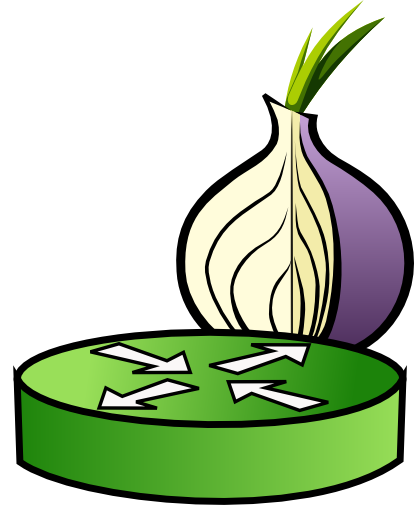 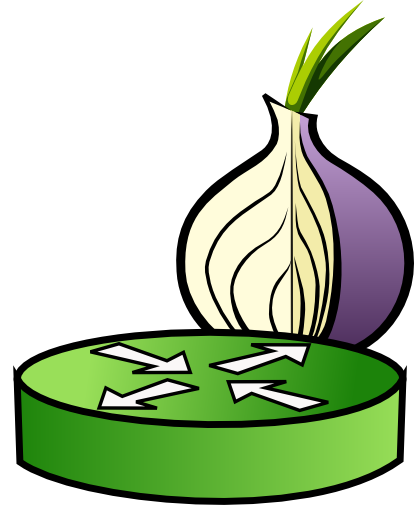 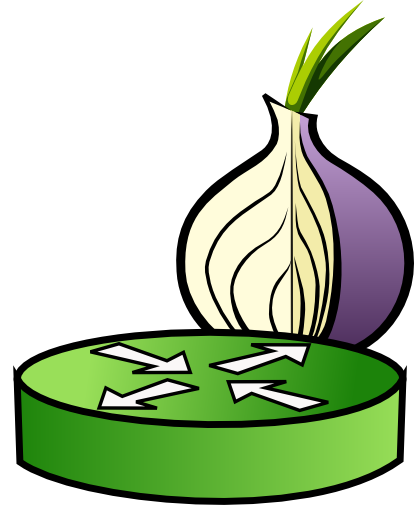 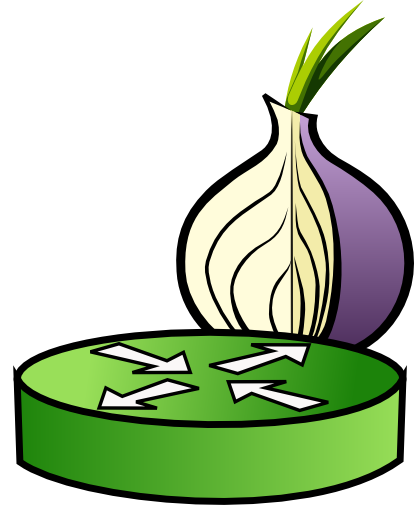 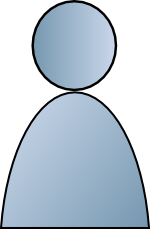 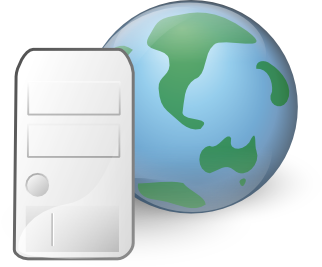 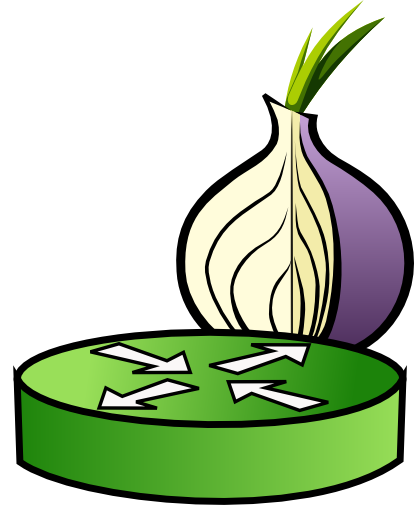 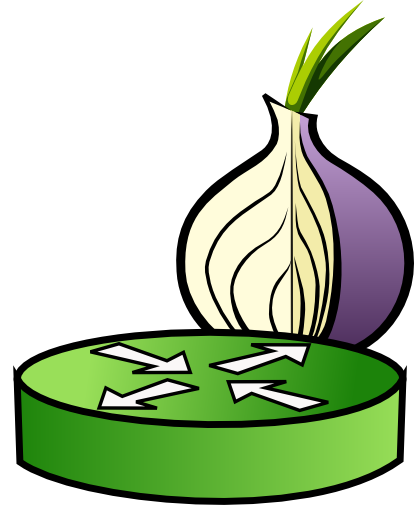 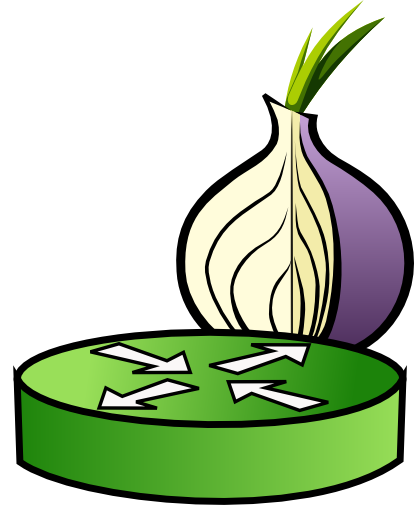 Adversary is local and active.
Adversary may run relays
Destination may be malicious
Adversary may observe some ISPs
12
Why use Tor?
Protect journalistic sources
Circumvent censorship
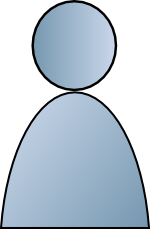 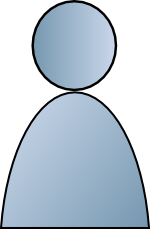 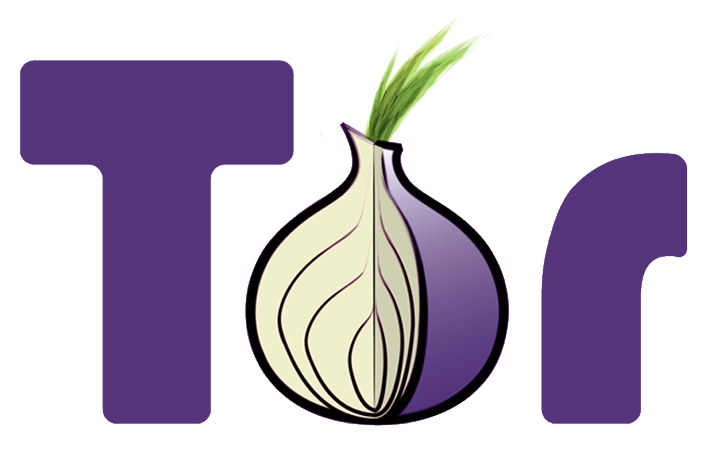 Investigate crimes undercover
Evade surveillance
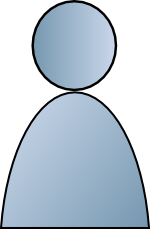 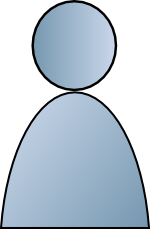 Gather intelligence covertly
Report crimes (whistleblowing)
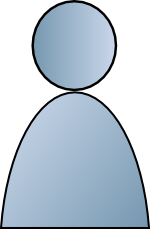 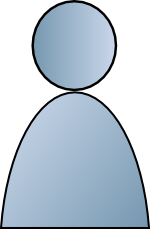 13
Who Uses Tor?
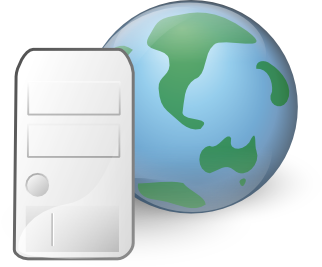 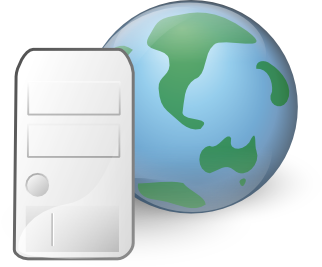 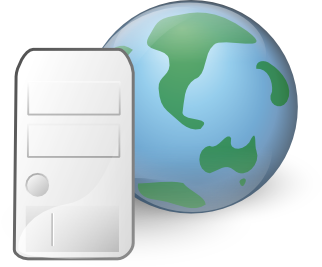 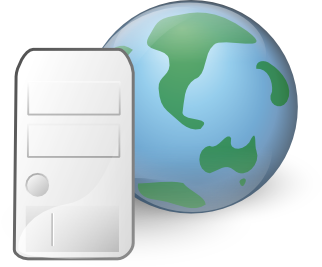 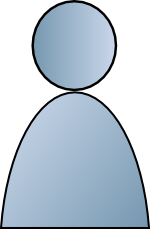 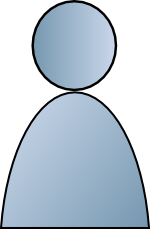 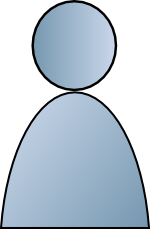 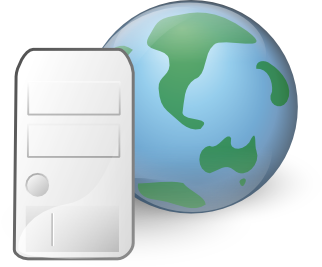 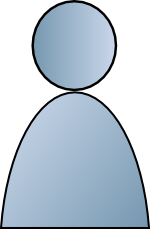 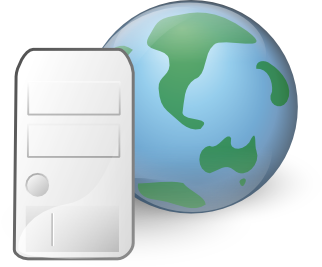 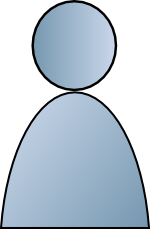 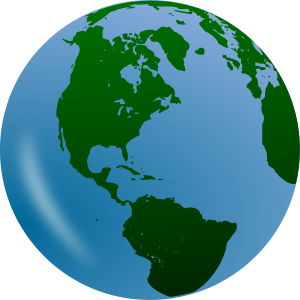 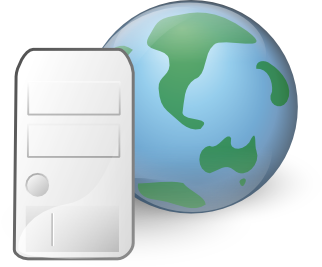 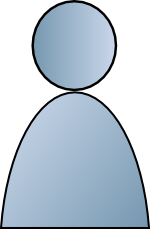 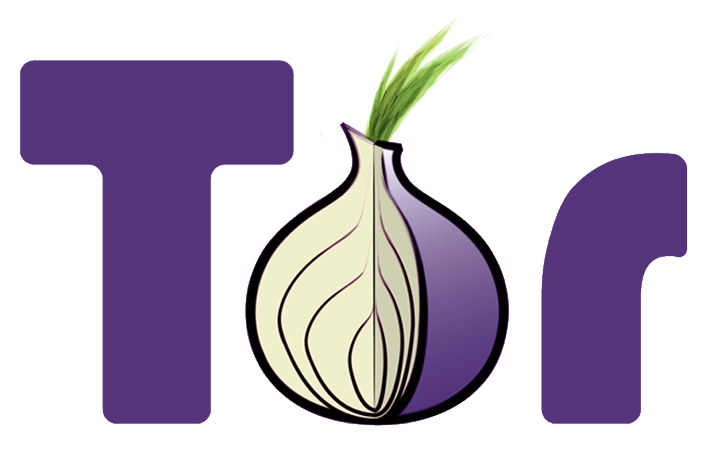 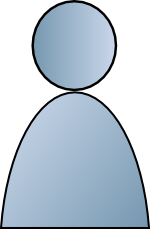 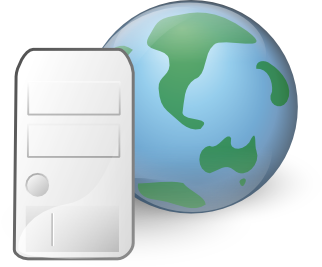 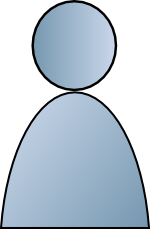 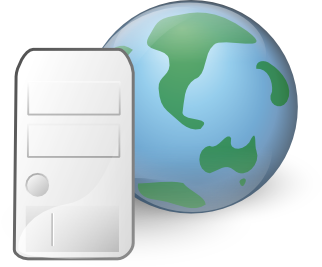 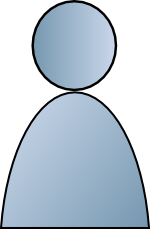 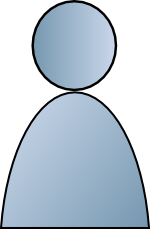 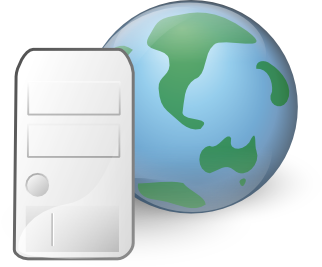 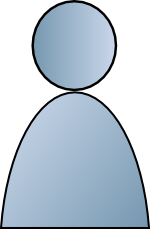 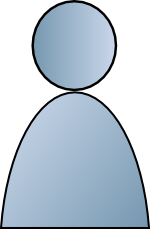 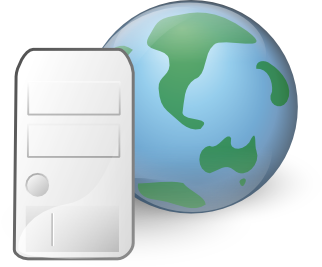 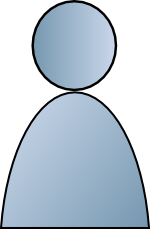 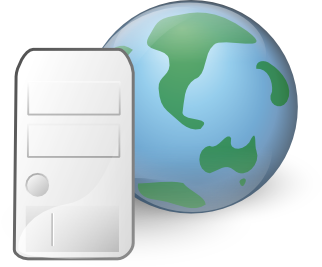 ~5,800 relays in 85 countries
2–8 million daily users
~200 Gbps aggregate traffic
14
Who Uses Tor?
ProPublica
    http://www.propub3r6espa33w.onion/
Facebook:    https://facebookcorewwwi.onion/
New York Times:
    https://nytimes3xbfgragh.onion/
Cloudflare DNS:
    https://dns4torpnlfs2ifuz2s2yf3fc7rdmsbhm6rw75euj35pac6ap25zgqad.onion/
CIA:
    http://ciadotgov4sjwlzihbbgxnqg3xiyrg7so2r2o3lt5wz5ypk4sxyjstad.onion/
BBC News:
    http://bbcnewsv2vjtpsuy.onion/
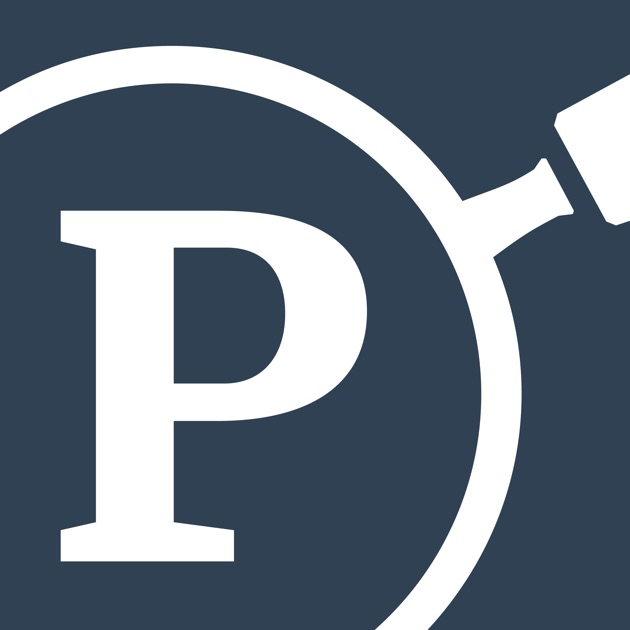 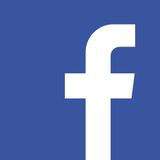 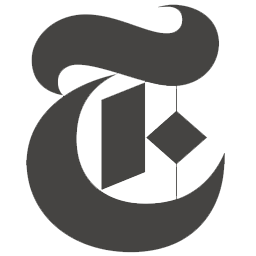 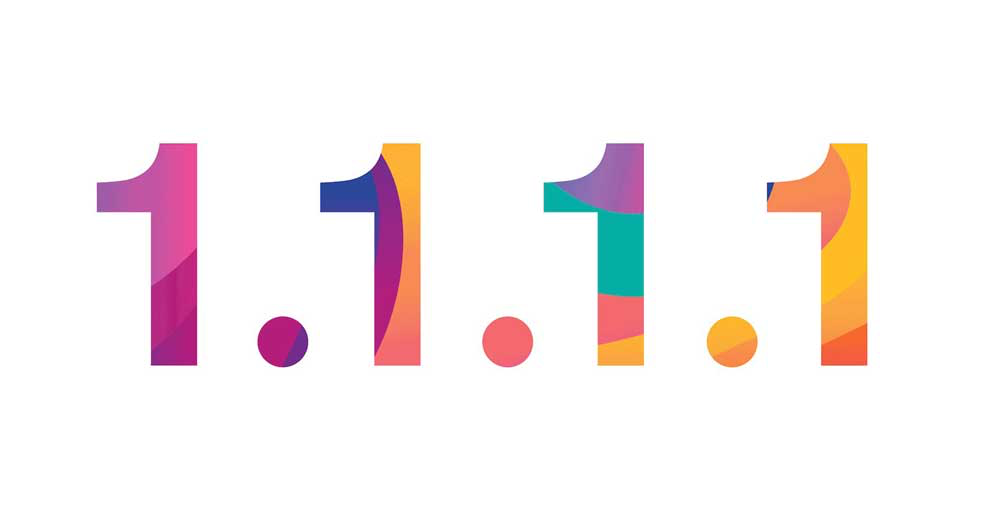 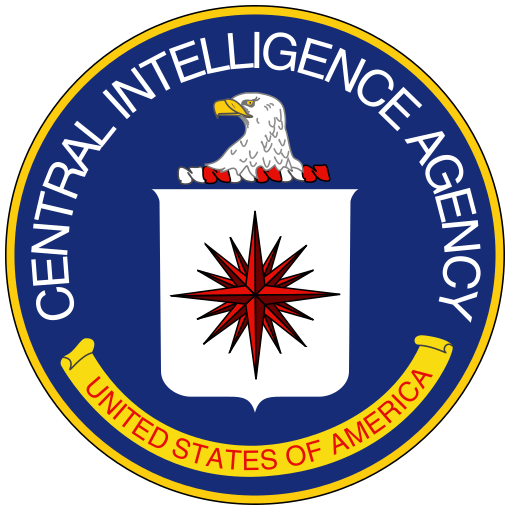 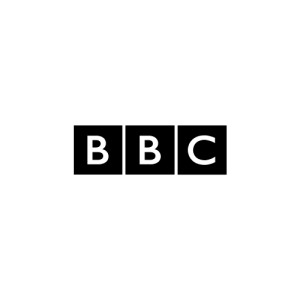 15
Tor history
1996: D. Goldschlag, M. Reed, and P. Syverson. “Hiding Routing Information”. Information Hiding Workshop.
1998: 13-node prototype at NRL, NRAD, and UMD.
2003: Tor network is deployed (12 US nodes, 1 German). R. Dingledine and N. Mathewson open-source code.
2004: R. Dingledine, N. Mathewson, and P. Syverson. “Tor: The Second-Generation Onion Router”. USENIX Security.
2006: The Tor Project, Inc. incorporated as a non-profit.
2008: Tor Browser 1.0
2010: Pluggable transports designed
2012: Open Observatory for Network Interference launched
2015: Single-onion services created
2019: Tor Browser for Android
16
Tor Today
Funding levels at $2.8 million in 2017
21 employees in 2017
Current funders
Mozilla
Open Technology Fund (US Government)
DARPA (US Government)
Swedish International Development Cooperation Agency
Media Democracy Fund
The Handshake Foundation
Fastly
US State Department (US Government)
Institute of Museum and Library Services
Team Cymru
Google Season of Docs
Craig Newmark Philanthropies
Digital Impact Alliance
17
Tor attacks and defenses
Network attacks on Tor
Passive traffic observation
Correlation attack
Website fingerprinting

Active traffic gathering
BGP hijack (RAPTOR)
Selective denial of service
Speed-measurement manipulation
Targeted compromise

Active traffic manipulation
Congestion attack
Flow watermarking
Latency attack
Throughput fingerprinting
19
Correlation attack
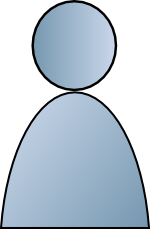 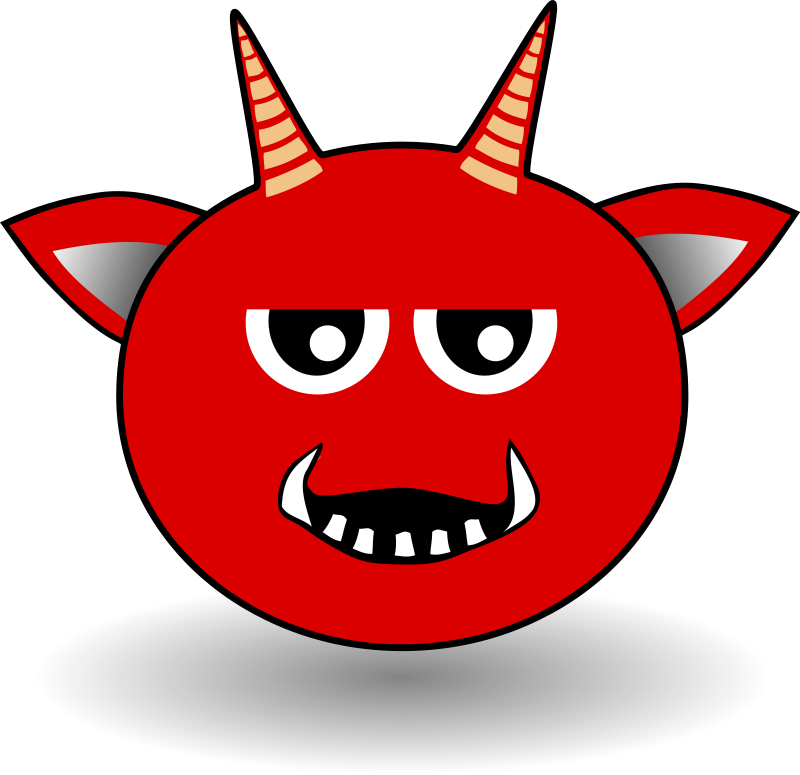 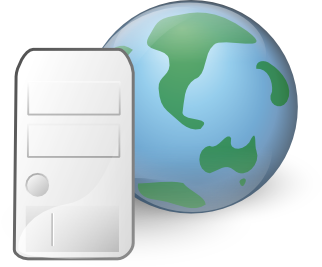 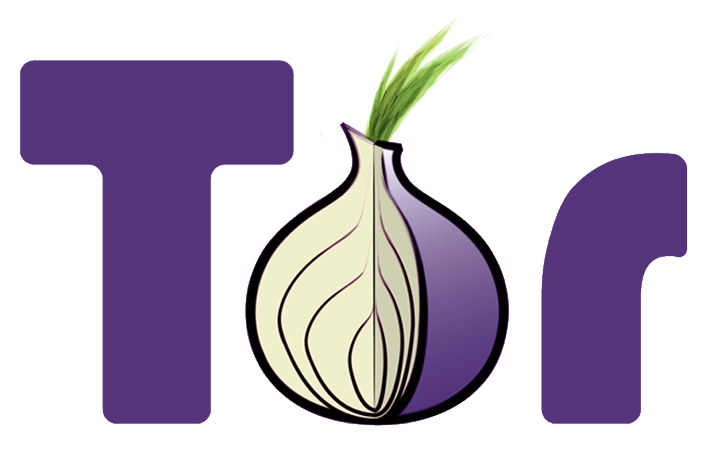 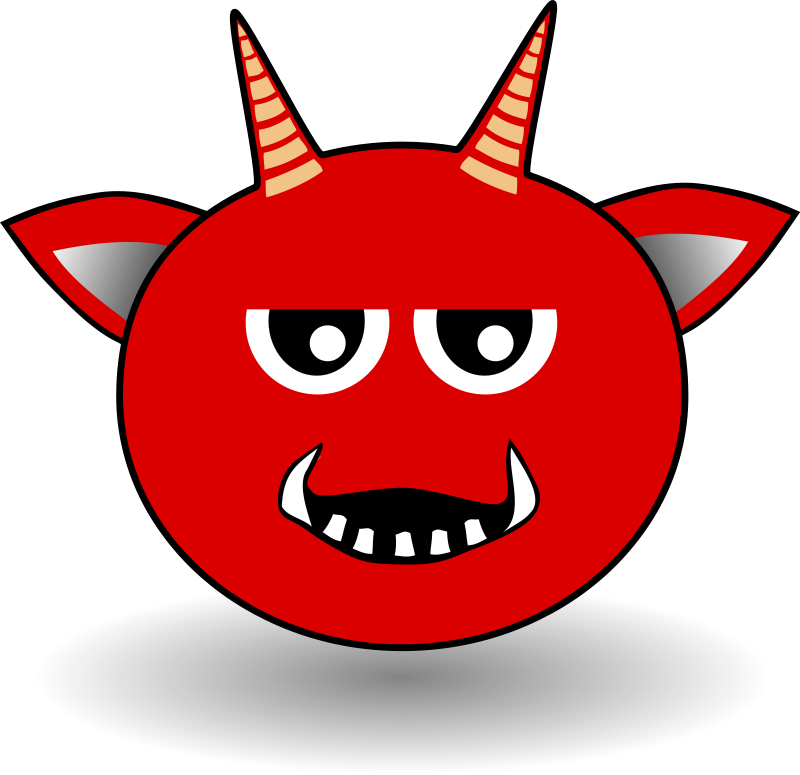 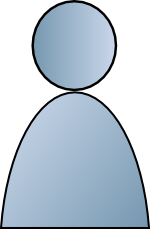 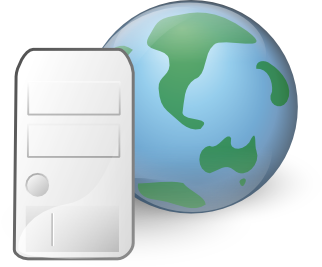 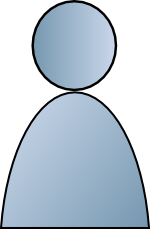 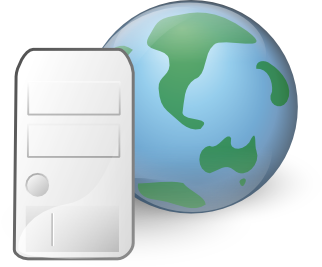 Possible when:
Adversary controls first and last relays, or
Adversary observes entry and exit ISPs
20
Correlation attack
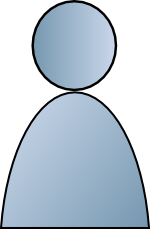 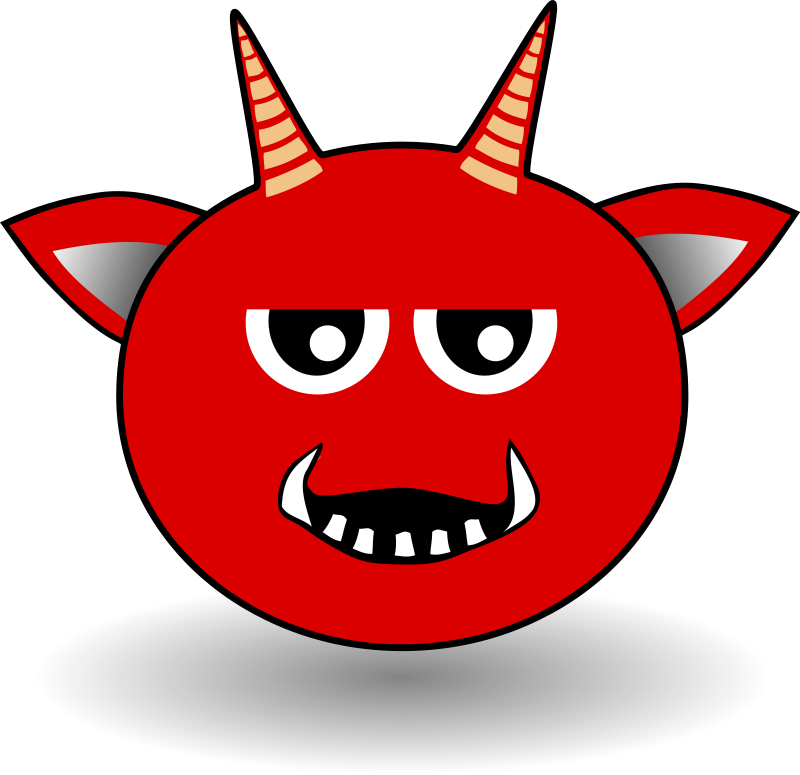 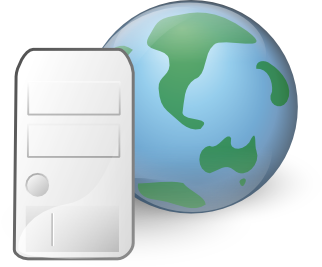 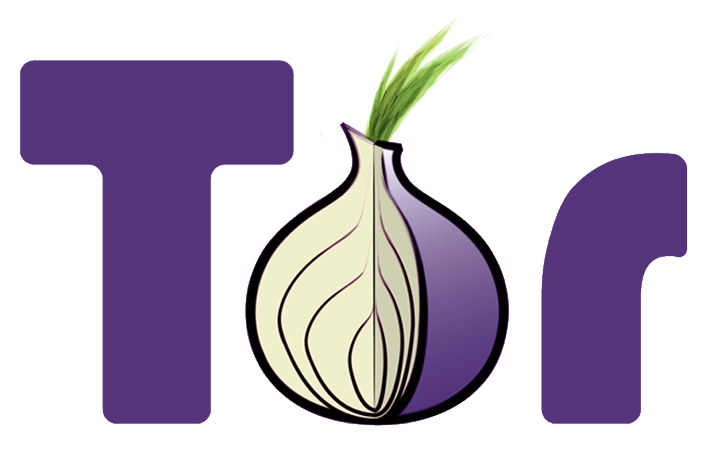 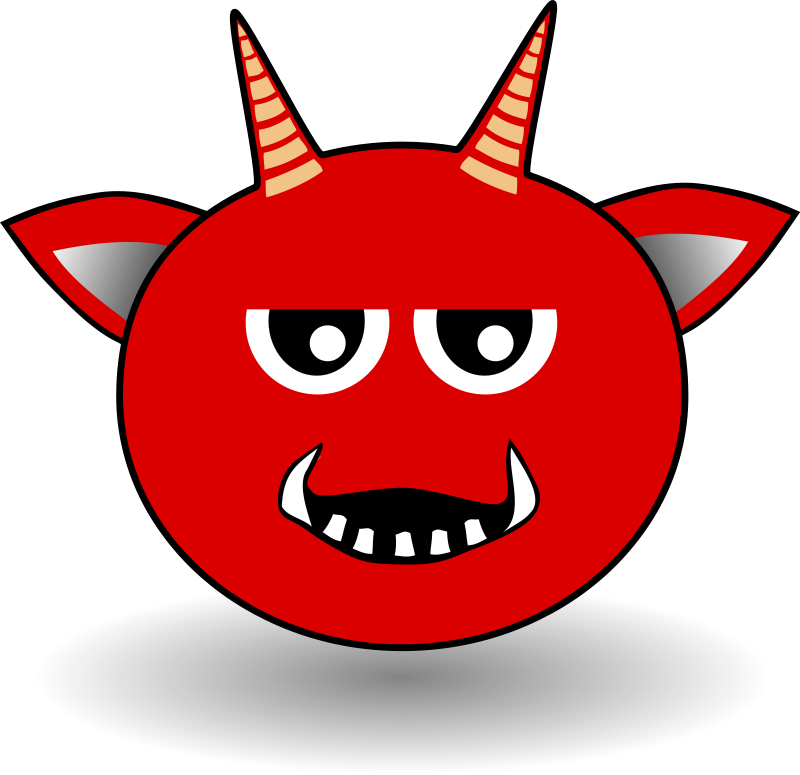 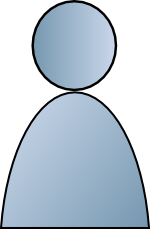 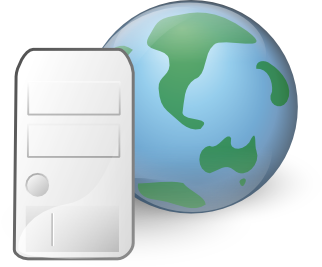 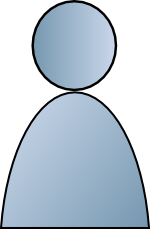 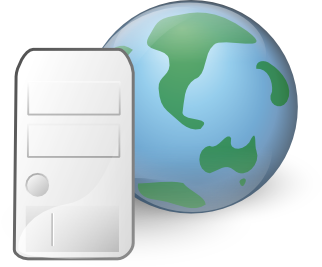 Possible when:
Adversary controls first and last relays, or
Adversary observes entry and exit ISPs
21
Correlation attack
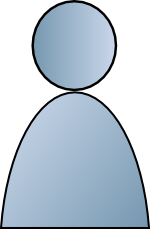 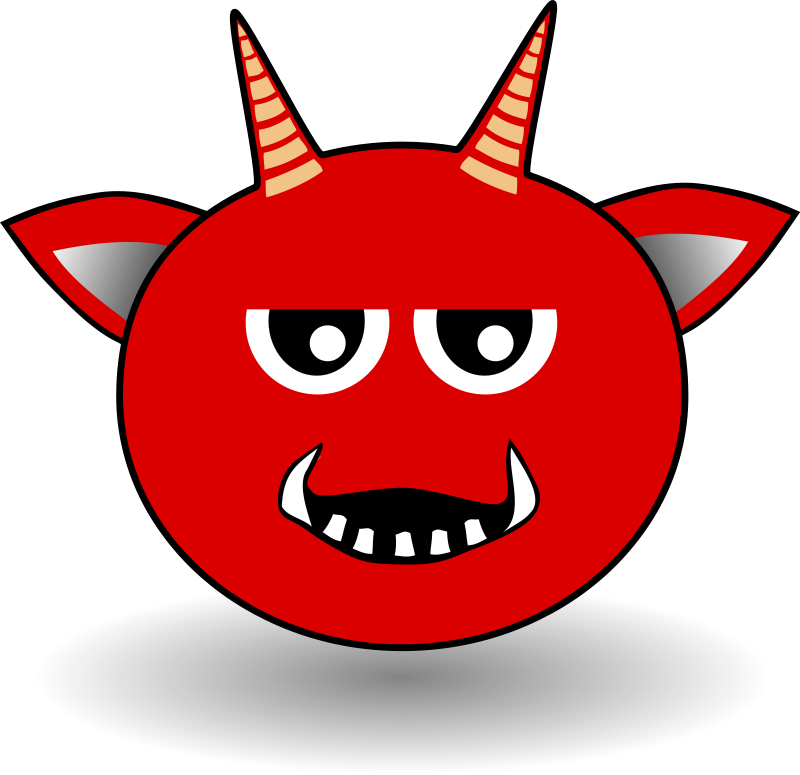 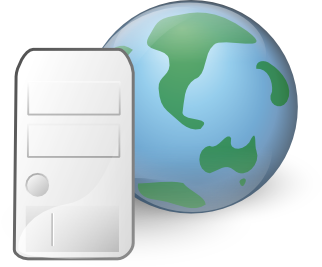 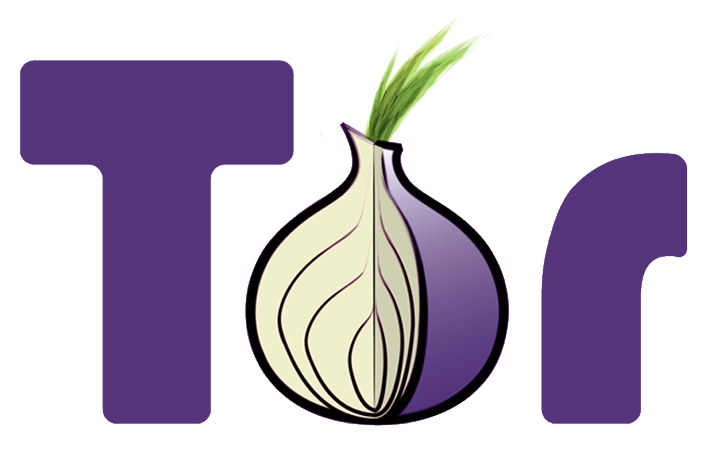 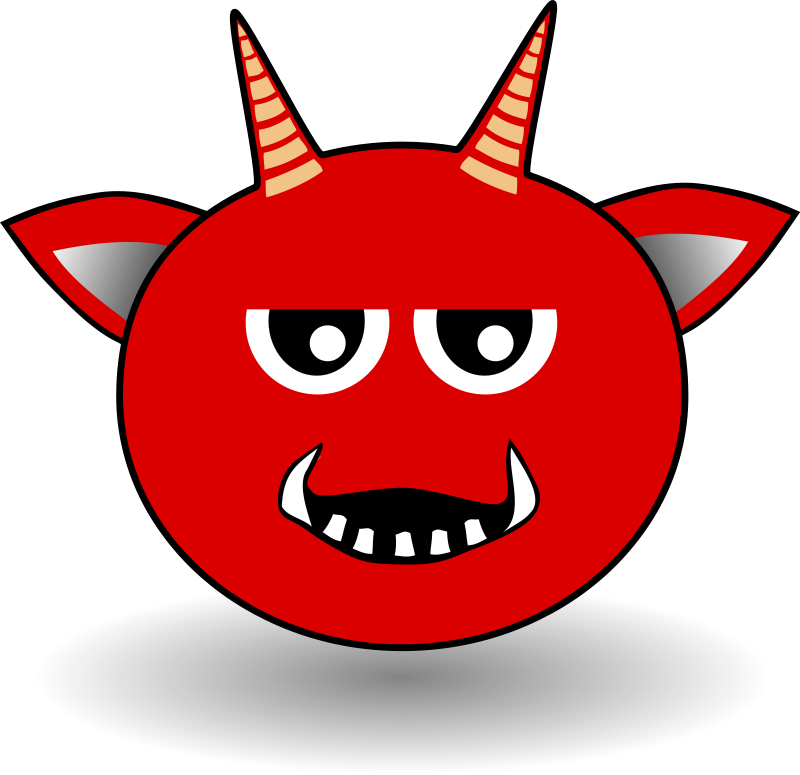 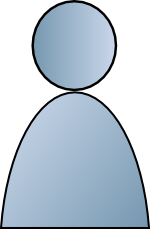 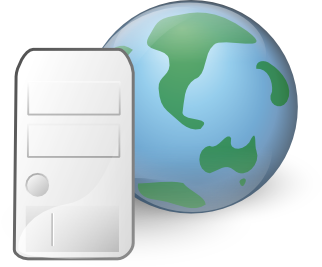 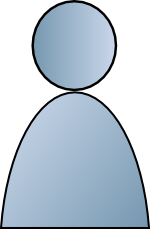 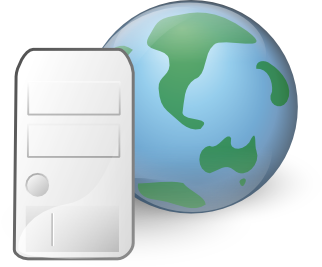 Possible when:
Adversary controls first and last relays, or
Adversary observes entry and exit ISPs
22
Correlation attack
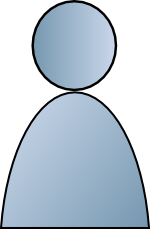 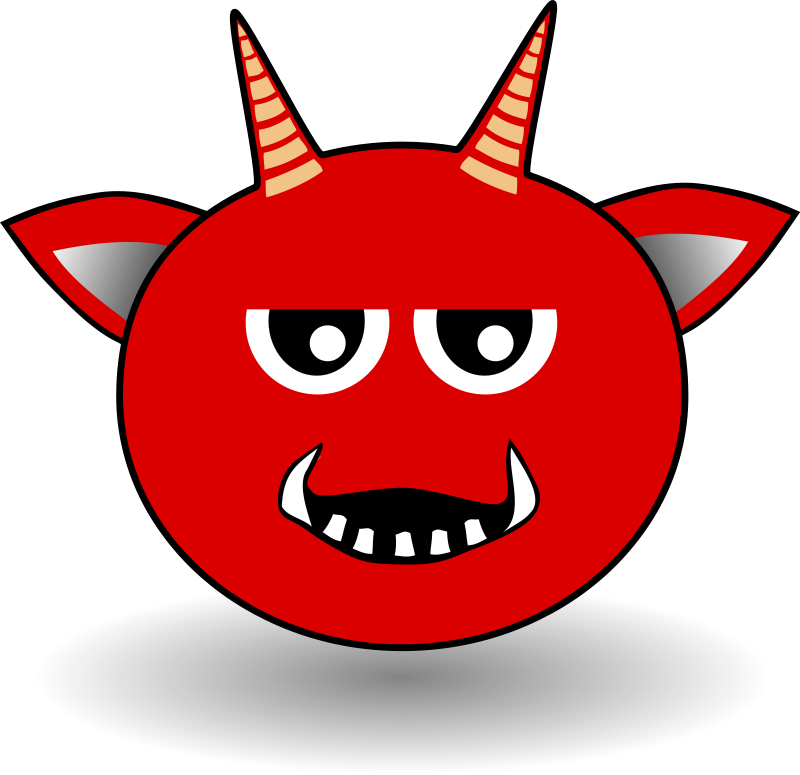 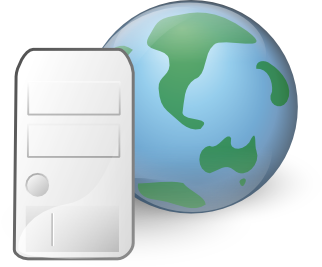 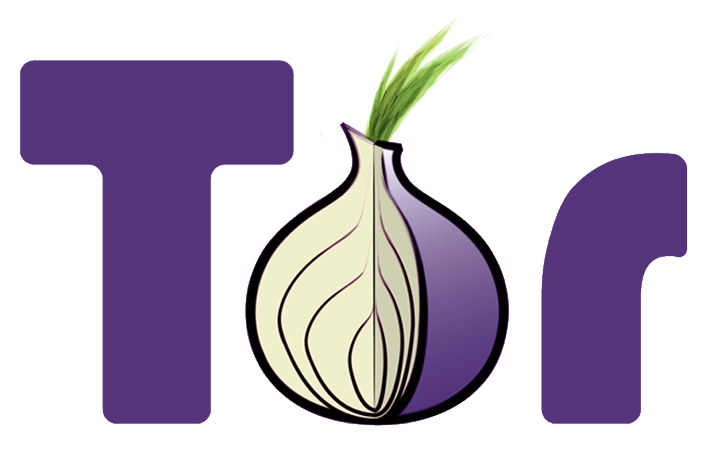 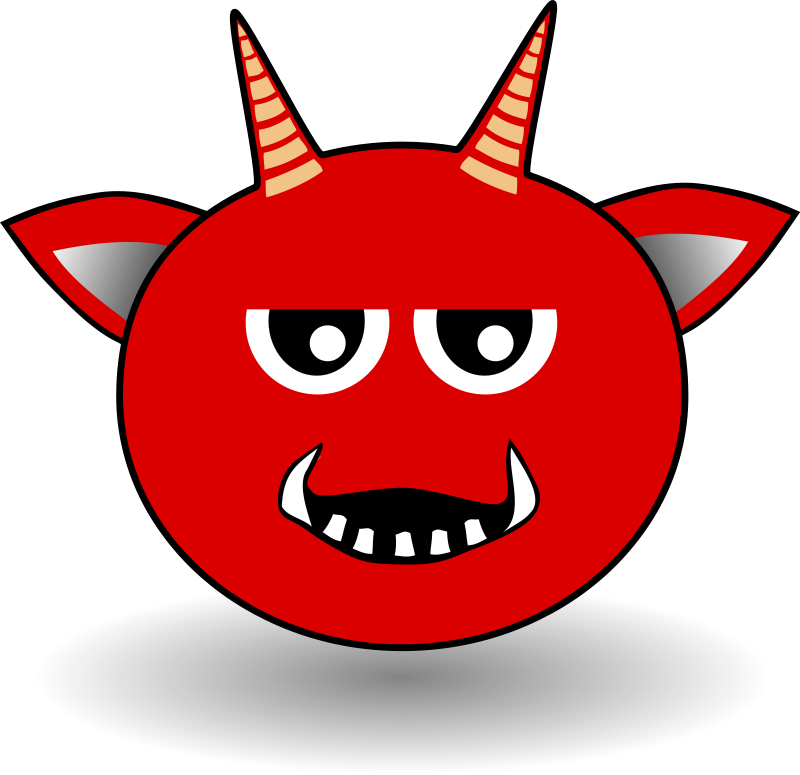 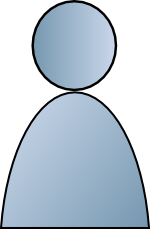 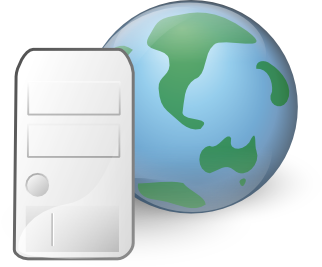 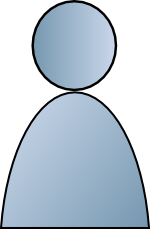 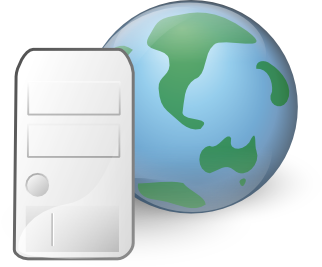 Possible when:
Adversary controls first and last relays, or
Adversary observes entry and exit ISPs
23
Website fingerprinting attack
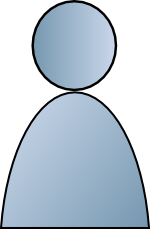 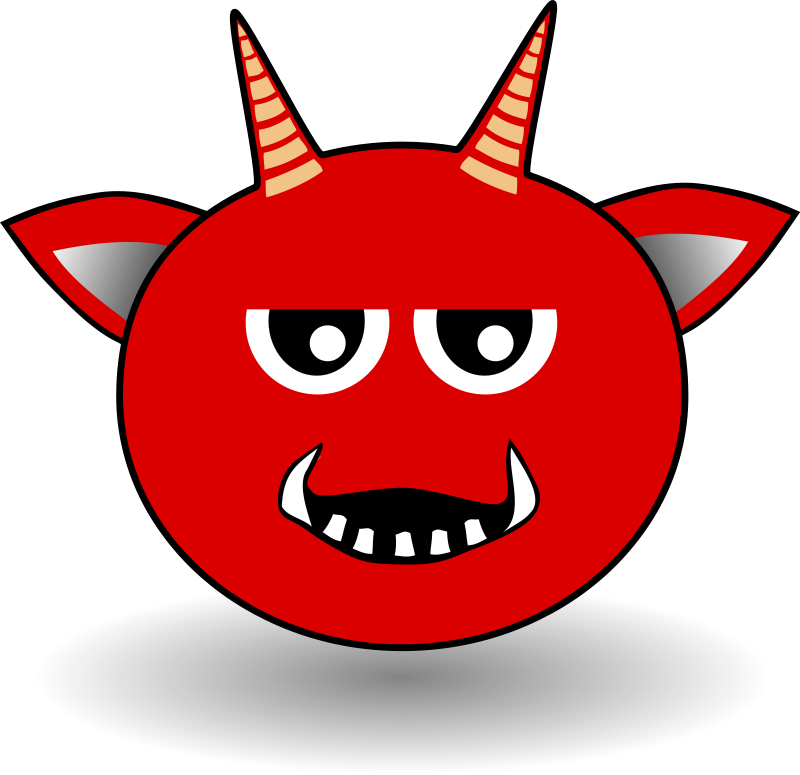 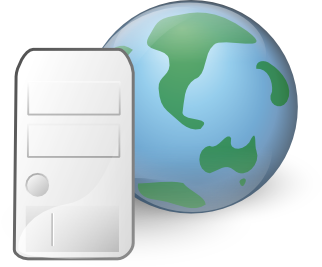 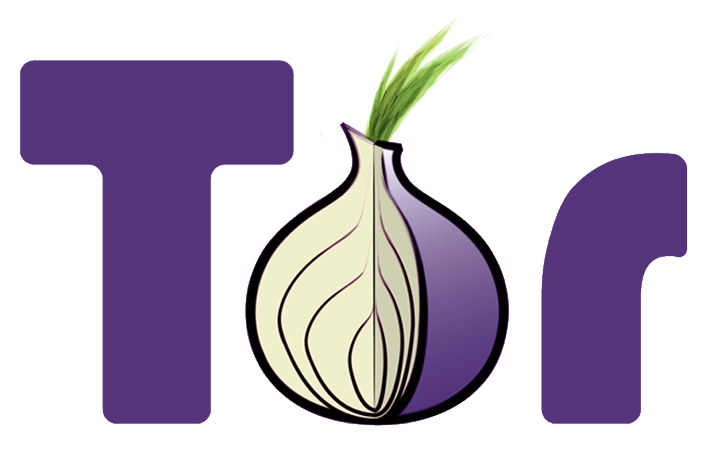 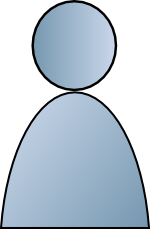 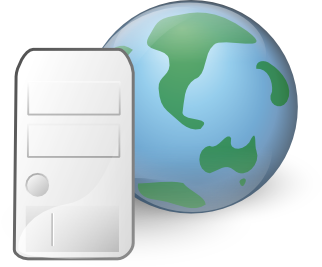 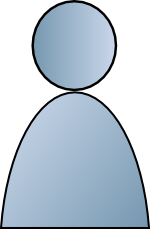 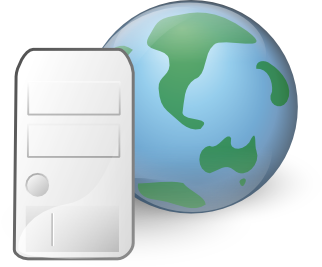 Possible when:
Adversary controls first relay, or
Adversary observes entry ISP
24
Website fingerprinting attack
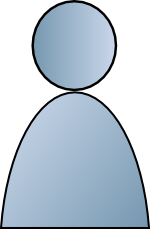 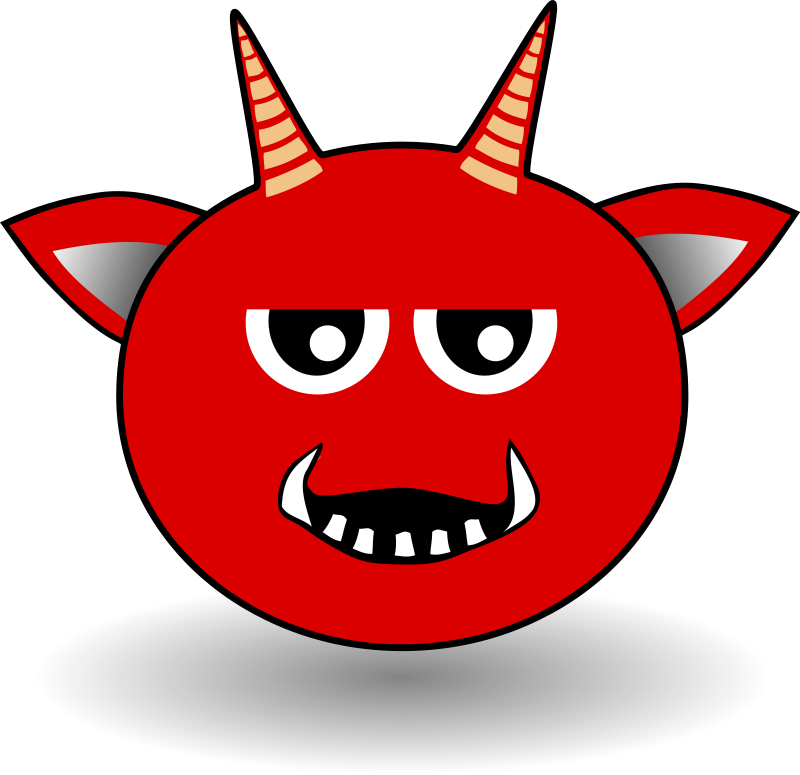 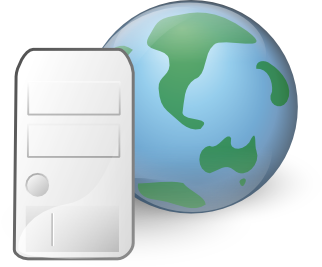 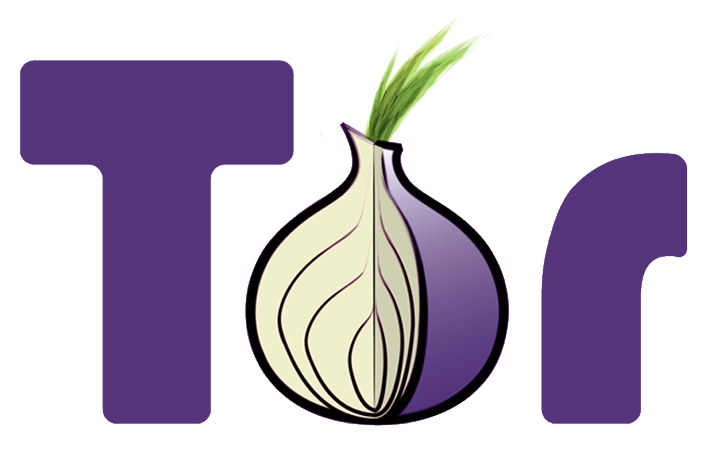 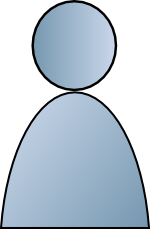 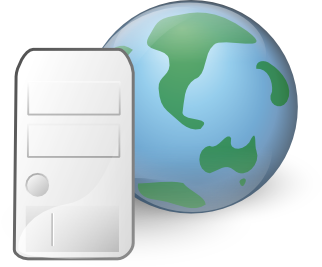 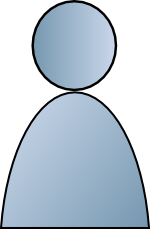 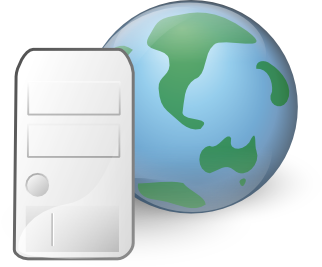 Possible when:
Adversary controls first relay, or
Adversary observes entry ISP
25
Website fingerprinting attack
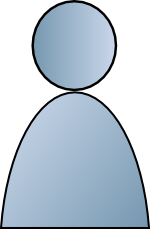 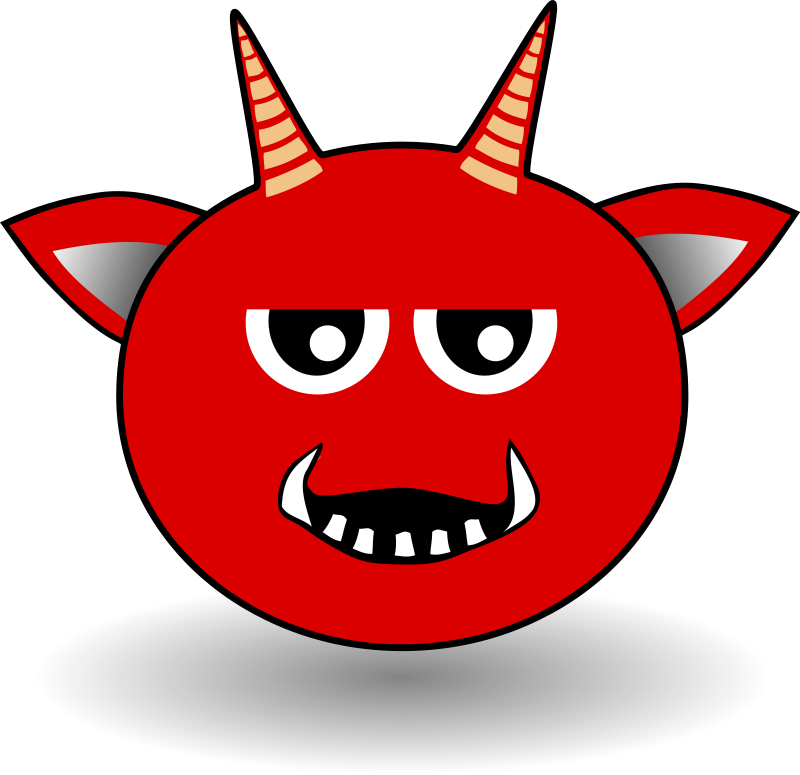 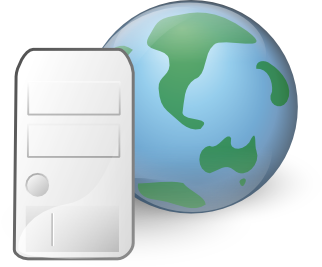 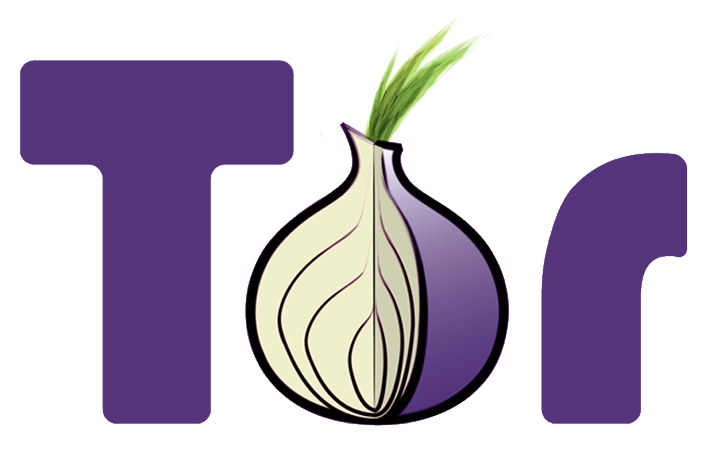 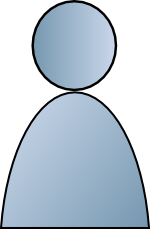 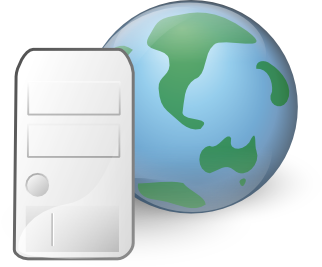 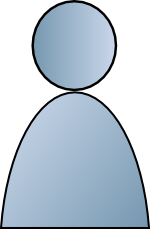 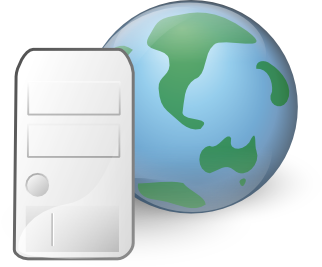 Possible when:
Adversary controls first relay, or
Adversary observes entry ISP
26
Website fingerprinting attack
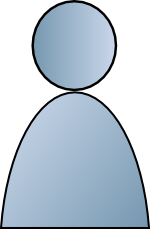 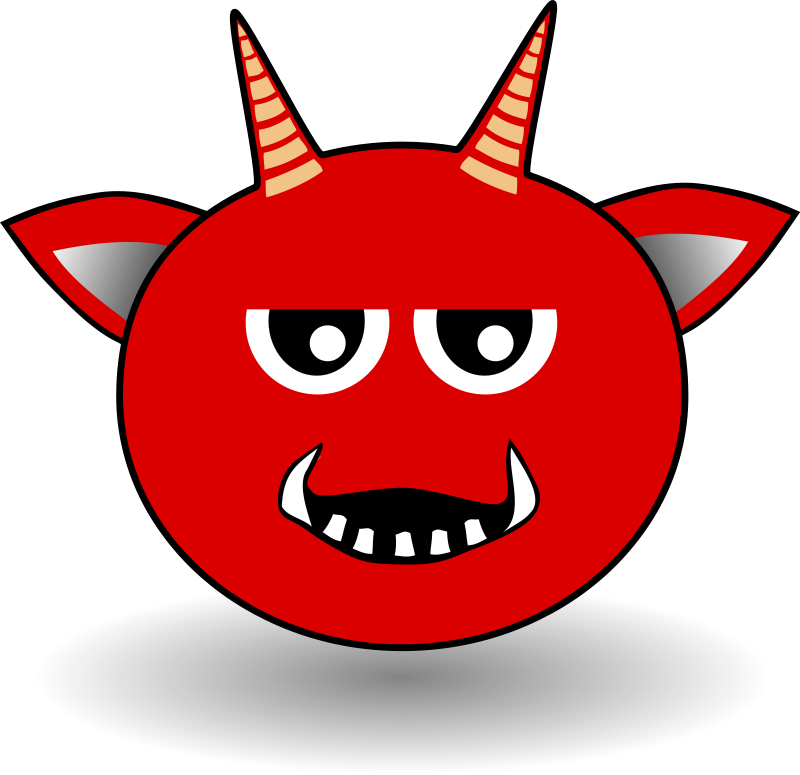 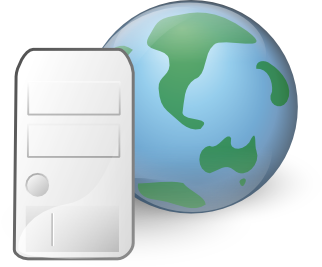 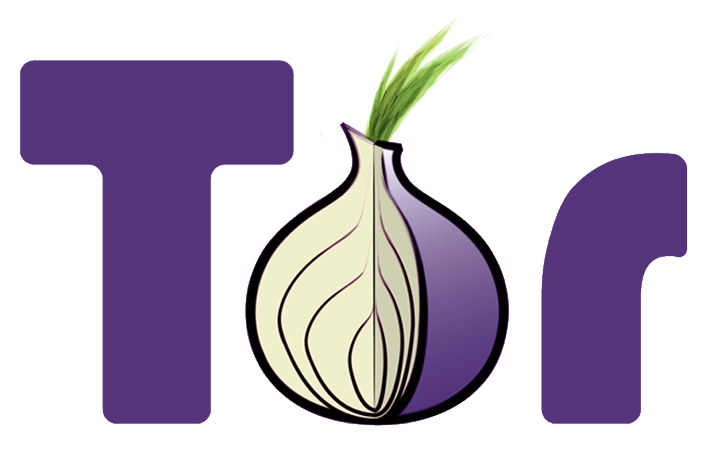 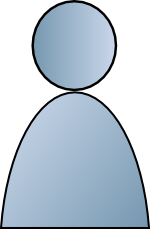 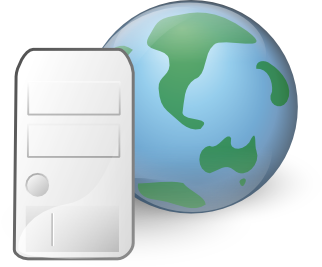 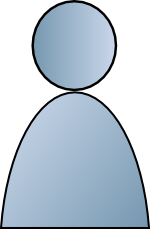 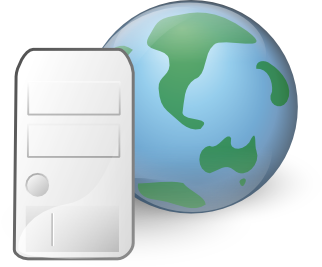 Possible when:
Adversary controls first relay, or
Adversary observes entry ISP
27
Website fingerprinting attack
I recognize that traffic pattern
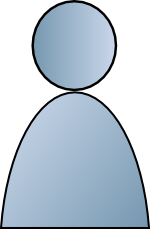 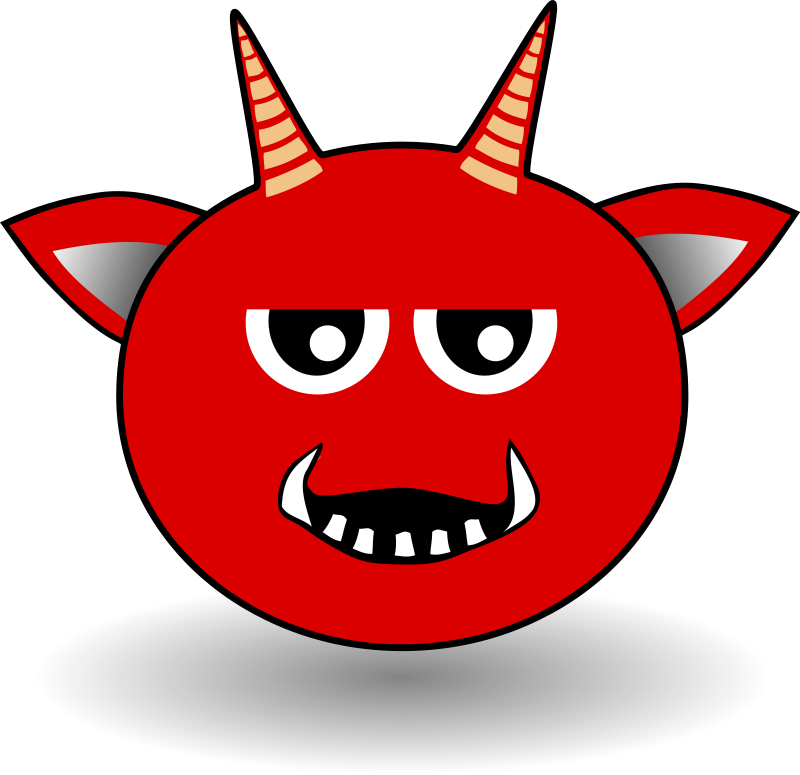 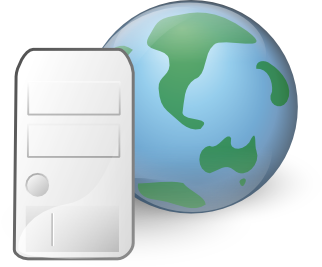 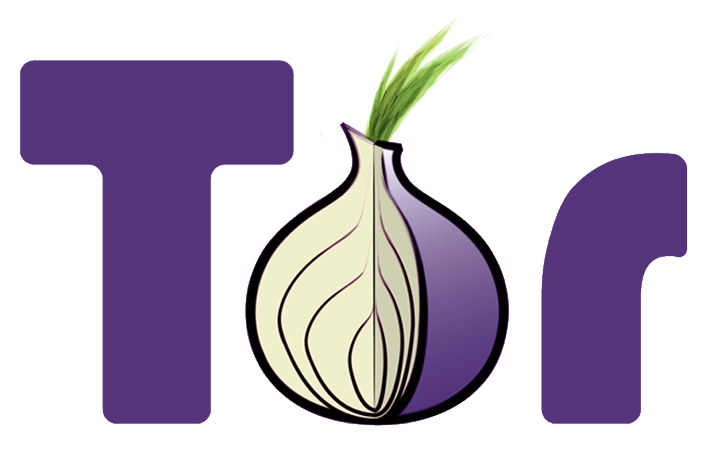 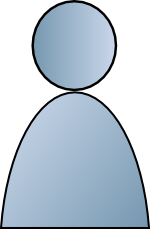 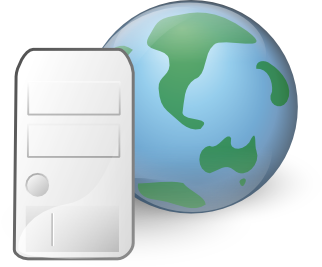 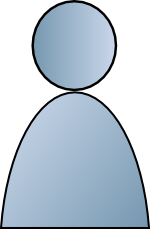 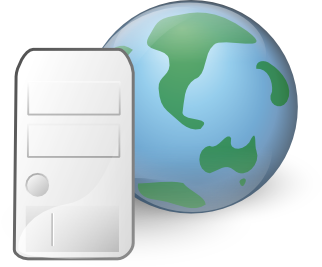 Possible when:
Adversary controls first relay, or
Adversary observes entry ISP
28
BGP hijack (RAPTOR)
Autonomous System (AS)
AS9
AS link
AS8
AS6
AS7
AS1
AS3
AS4
AS5
AS2
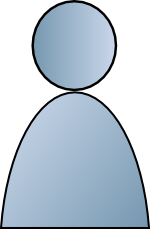 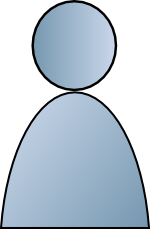 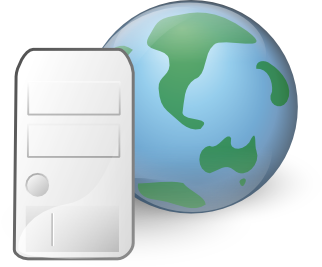 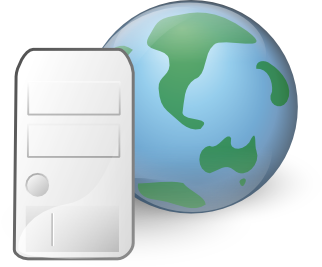 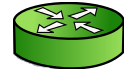 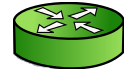 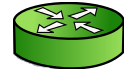 Virtual overlay link
U.S. Naval Research Laboratory
29
MAPIT Project  |  29
BGP hijack (RAPTOR)
Autonomous System (AS)
AS9
I connect to AS5.
AS link
AS8
AS6
AS7
AS1
AS3
AS4
AS5
AS2
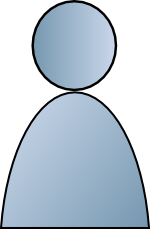 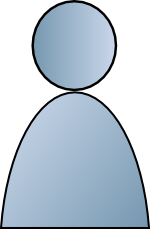 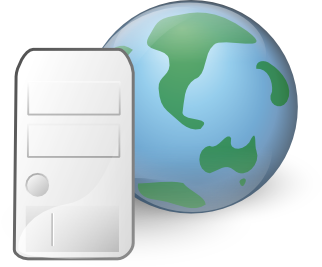 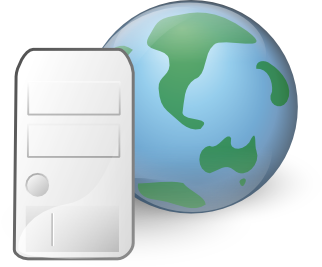 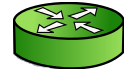 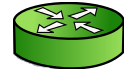 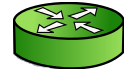 Virtual overlay link
U.S. Naval Research Laboratory
30
MAPIT Project  |  30
BGP hijack (RAPTOR)
Autonomous System (AS)
AS9
AS link
AS8
AS6
AS7
AS1
AS3
AS4
AS5
AS2
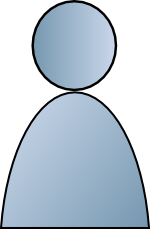 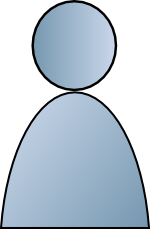 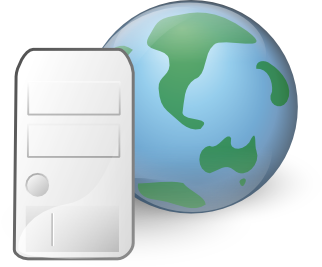 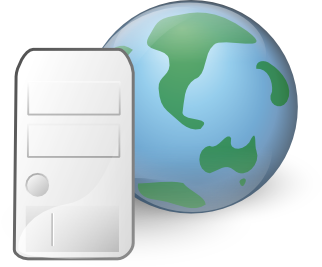 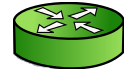 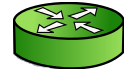 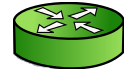 Virtual overlay link
AS7 uses BGP hijack to deanonymize the connection.
U.S. Naval Research Laboratory
31
MAPIT Project  |  31
Path-selection defenses for Tor
Popular idea: choose Tor paths to avoid adversaries
N. Feamster and R. Dingledine, “Location diversity in anonymity networks,” in WPES 2004.
M. Edman and P. Syverson, “AS-awareness in Tor path selection,” in ACM CCS 2009.
M. Akhoondi, C. Yu, and H. V. Madhyastha, “LASTor: A low-latency AS-aware Tor client,” in IEEE S&P 2012.
R. Nithyanand, O. Starov, P. Gill, A. Zair, and M. Schapira, “Measuring and mitigating AS-level adversaries against Tor,” in NDSS 2016.
A. Barton and M. Wright, “DeNASA: Destination-naive as-awareness in anonymous communications,” in PETS 2016.
A. Johnson, R. Jansen, A. Jaggard, J. Feigenbaum, and P. Syverson, “Avoiding the man on the wire: Improving Tor's security with trust-aware path selection”, In NDSS 2017.
Y. Sun, A. Edmundson, N. Feamster, M. Chiang, and P. Mittal, “Counter-RAPTOR: Safeguarding Tor against active routing attacks,” In IEEE S&P 2017.
F. Rochet and O. Pereira, “Waterfilling: Balancing the Tor network with maximum diversity,” in PETS 2017.
Z. Li, S. Herwig, and D. Levin, “Detor: Provably avoiding geographic regions in Tor,” USENIX Security 2017.
32
Path-selection defenses for Tor
Popular idea: choose Tor paths to avoid adversaries
N. Feamster and R. Dingledine, “Location diversity in anonymity networks,” in WPES 2004.
M. Edman and P. Syverson, “AS-awareness in Tor path selection,” in ACM CCS 2009.
M. Akhoondi, C. Yu, and H. V. Madhyastha, “LASTor: A low-latency AS-aware Tor client,” in IEEE S&P 2012.
R. Nithyanand, O. Starov, P. Gill, A. Zair, and M. Schapira, “Measuring and mitigating AS-level adversaries against Tor,” in NDSS 2016.
A. Barton and M. Wright, “DeNASA: Destination-naive as-awareness in anonymous communications,” in PETS 2016.
A. Johnson, R. Jansen, A. Jaggard, J. Feigenbaum, and P. Syverson, “Avoiding the man on the wire: Improving Tor's security with trust-aware path selection”, In NDSS 2017.
Y. Sun, A. Edmundson, N. Feamster, M. Chiang, and P. Mittal, “Counter-RAPTOR: Safeguarding Tor against active routing attacks,” In IEEE S&P 2017.
F. Rochet and O. Pereira, “Waterfilling: Balancing the Tor network with maximum diversity,” in PETS 2017.
Z. Li, S. Herwig, and D. Levin, “Detor: Provably avoiding geographic regions in Tor,” USENIX Security 2017.
33
DeNASA: Destination-Naïve AS Awareness
DeNASA: g-select algorithm

Identify Suspect ASes frequently capable of correlation attacks
AS3356
AS1299
Do not choose guard g if a Suspect AS exists between client and g
U.S. Naval Research Laboratory
Tempest  |  34
DeNASA
❌
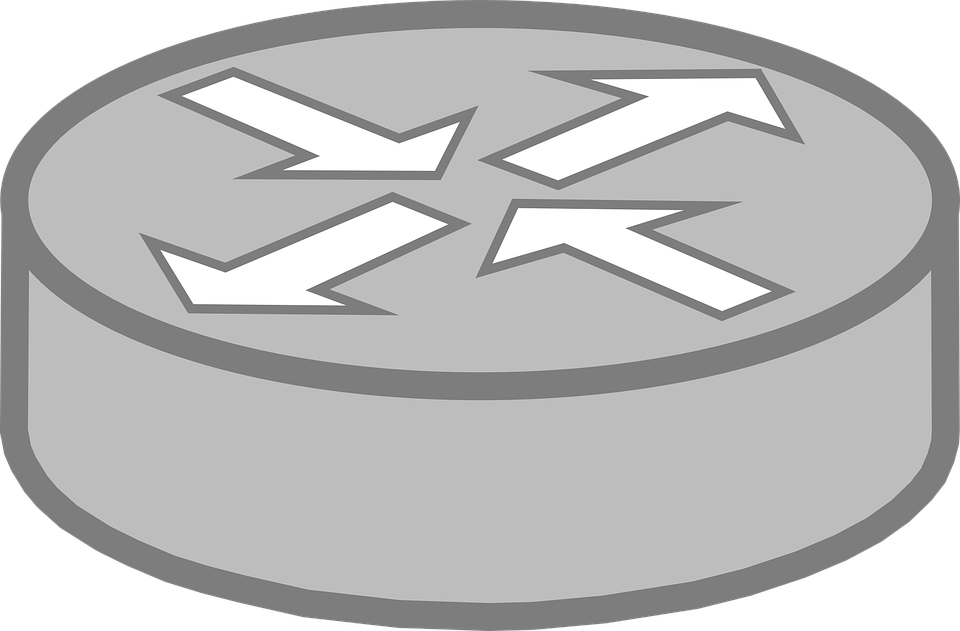 AS3356
✅
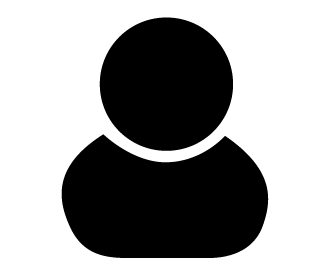 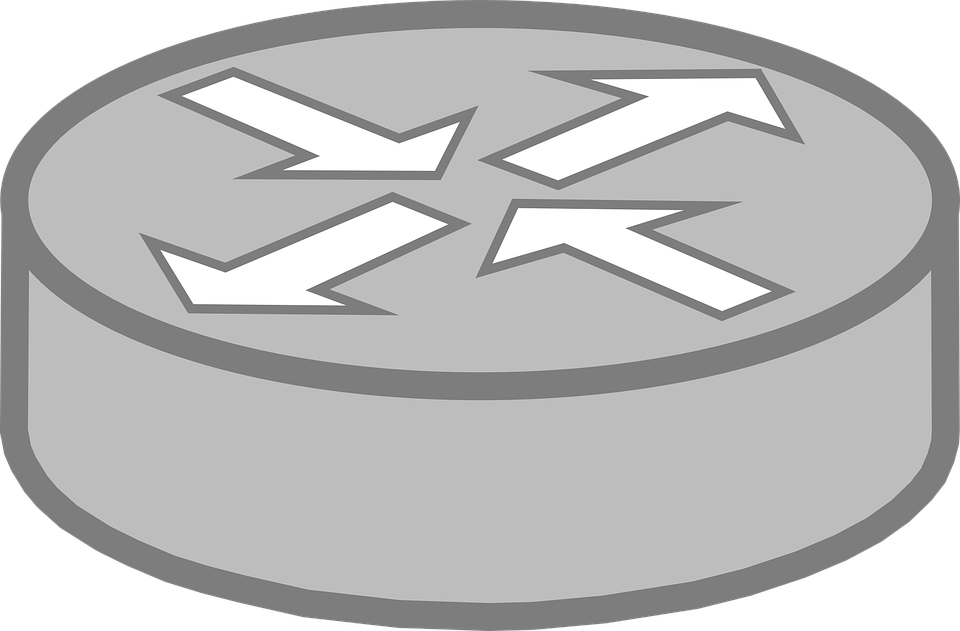 Suspect-Free
AS48
✅
Suspect-Free
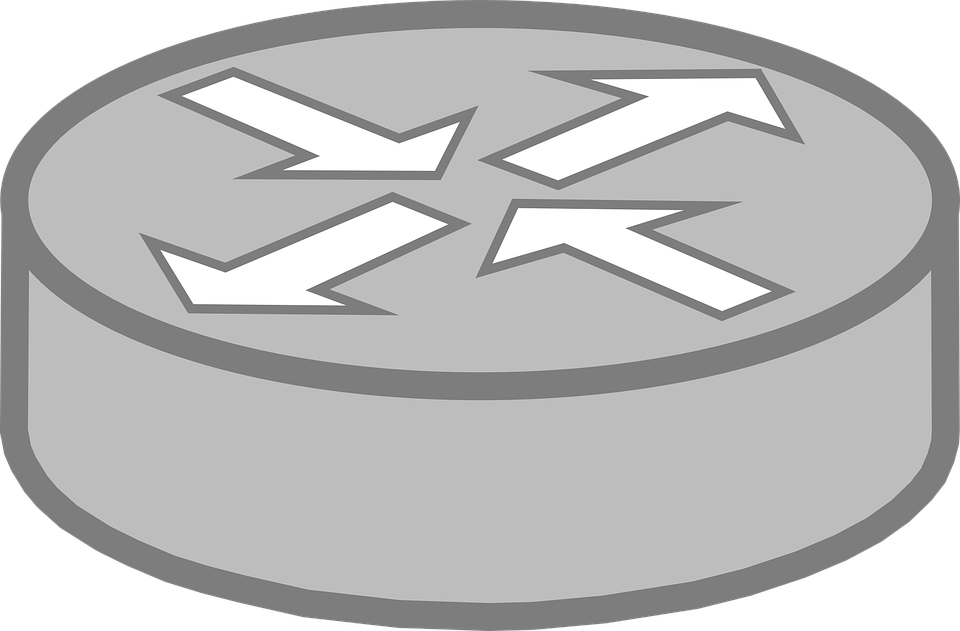 U.S. Naval Research Laboratory
Tempest  |  35
Research challenges and opportunities
Challenges to path-selection defenses
Information leakage increases over time
 Multiple path-selection criteria
Multiple adversary types (e.g. relays, ASes)
Multiple security goals (e.g. anonymity,unlinkability)
Performance (e.g. load balancing)
U.S. Naval Research Laboratory
37
Challenges to path-selection defenses
Information leakage increases over time
 Multiple path-selection criteria
Multiple adversary types (e.g. relays, ASes)
Multiple security goals (e.g. anonymity,unlinkability)
Performance (e.g. load balancing)
U.S. Naval Research Laboratory
38
DeNASA leaks information
❌
❌
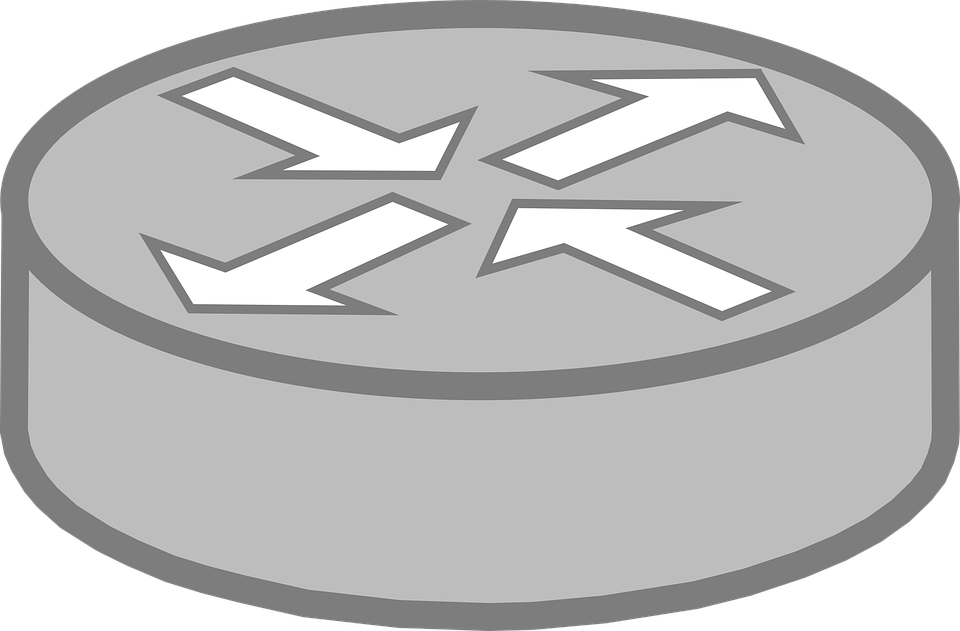 AS3356
AS1299
✅
❌
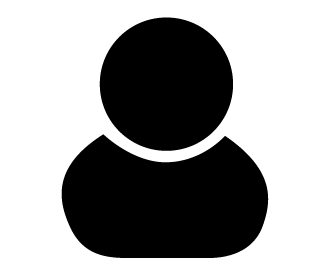 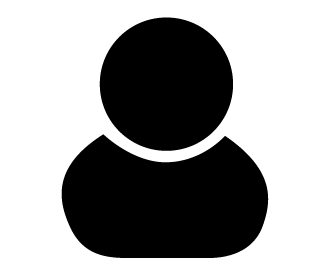 AS3356
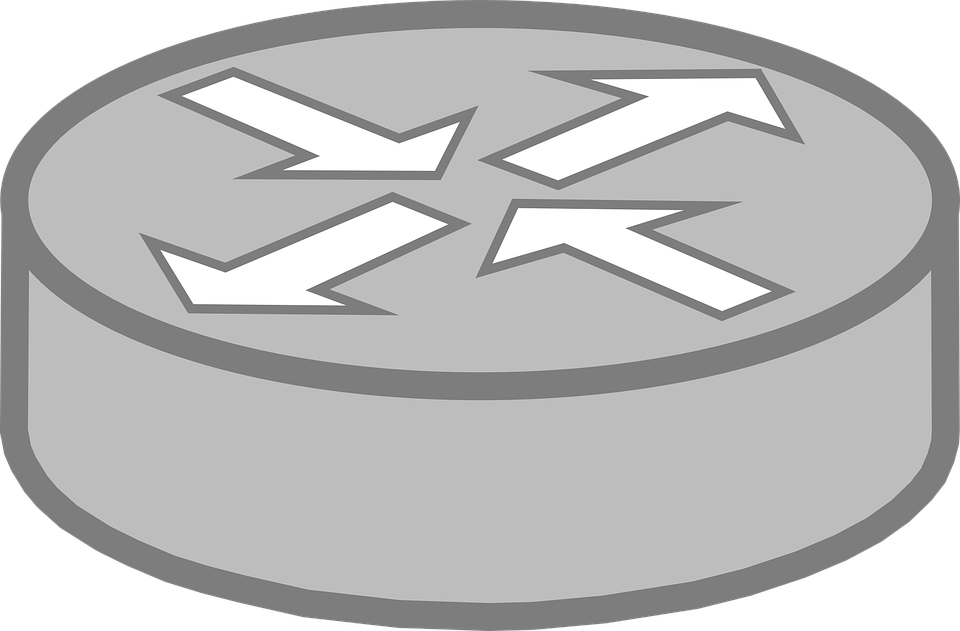 Suspect-Free
AS48
AS88
✅
✅
Suspect-Free
Suspect-Free
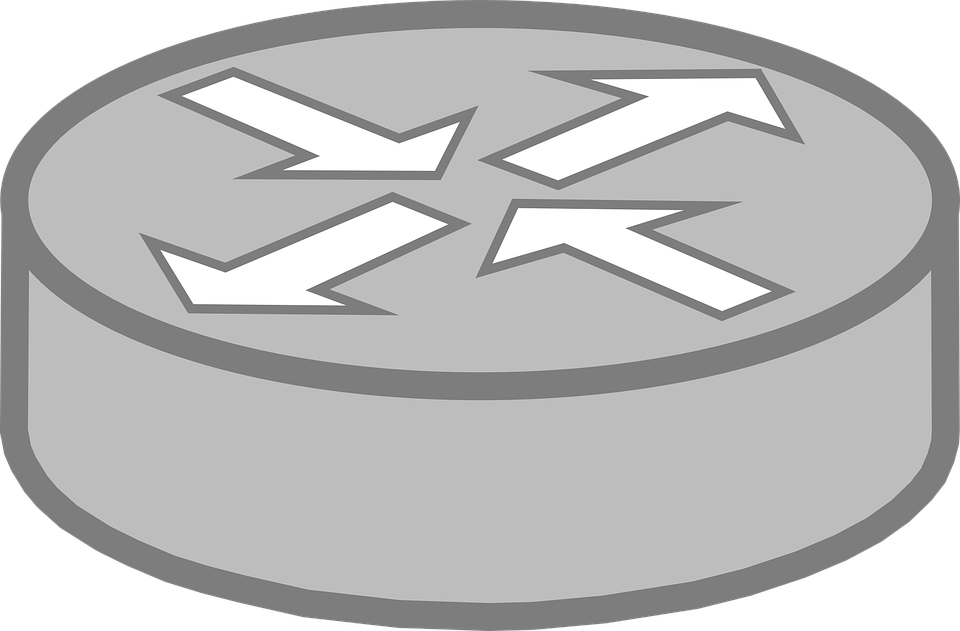 U.S. Naval Research Laboratory
Tempest  |  39
DeNASA leaks information
Leak can worsen over time!
U.S. Naval Research Laboratory
Tempest  |  40
DeNASA attack
How might an adversary learn a user’s guards
and perform this attack?
U.S. Naval Research Laboratory
Tempest  |  41
DeNASA attack
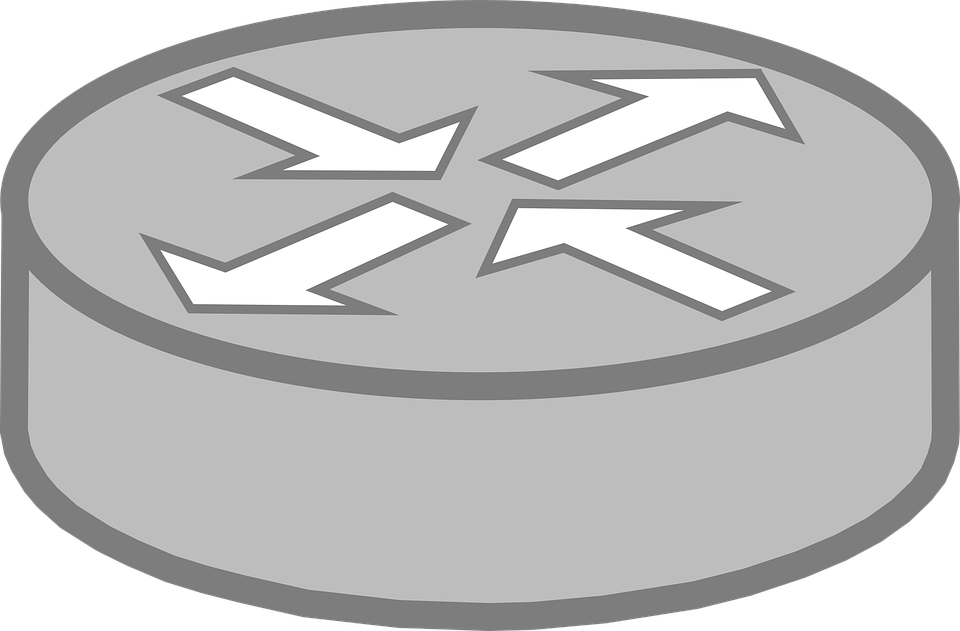 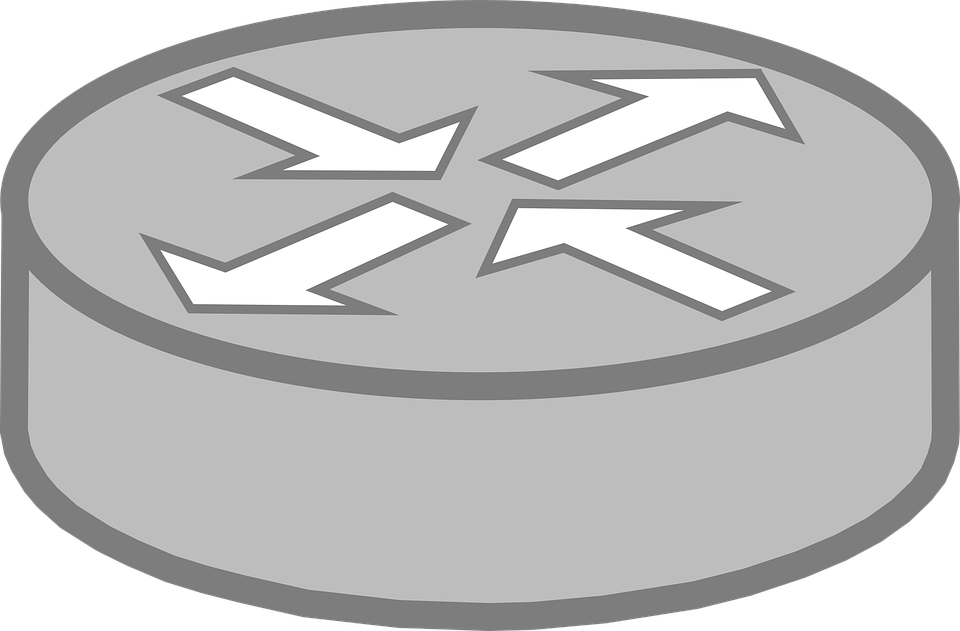 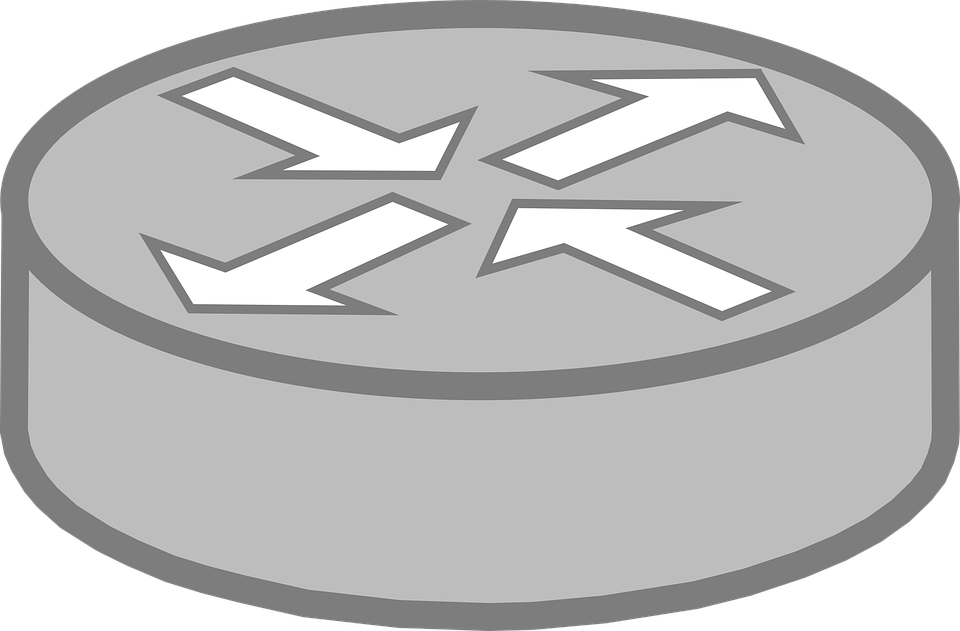 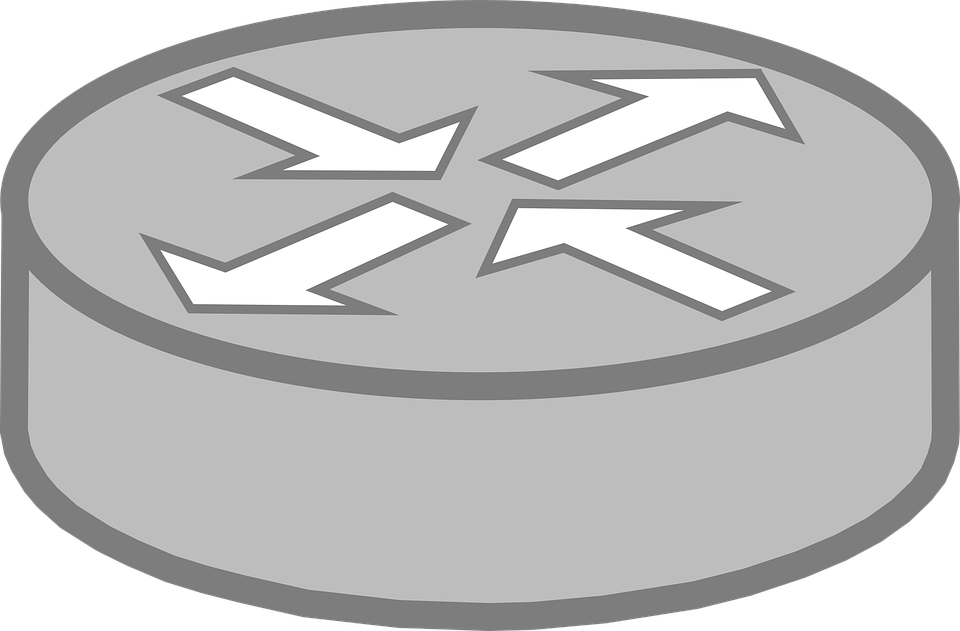 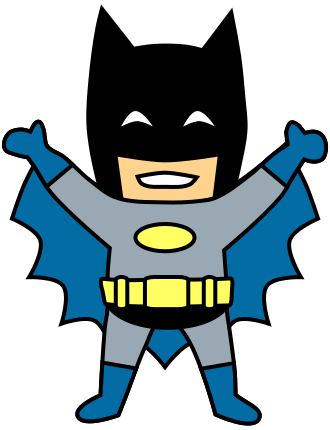 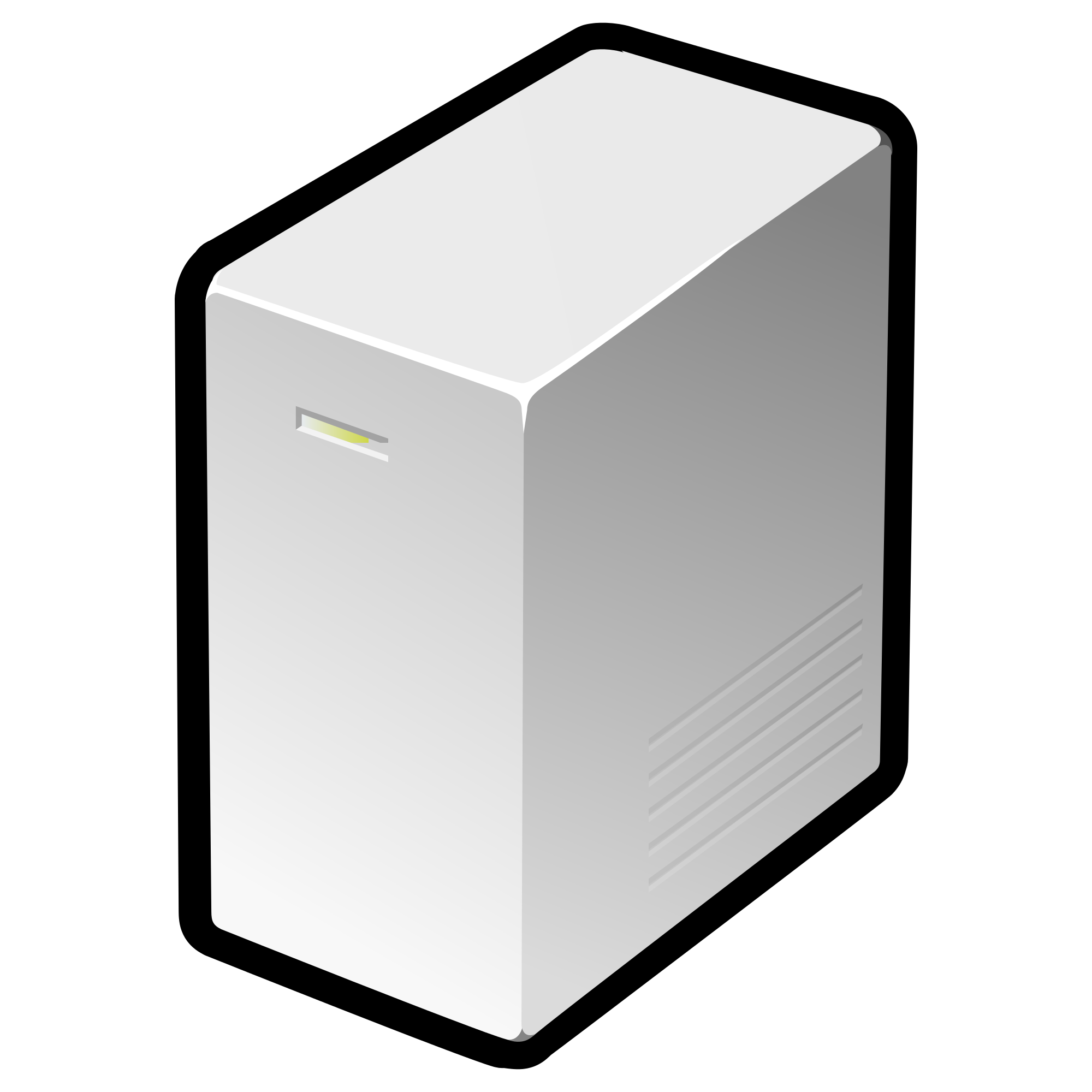 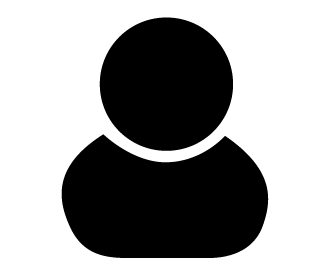 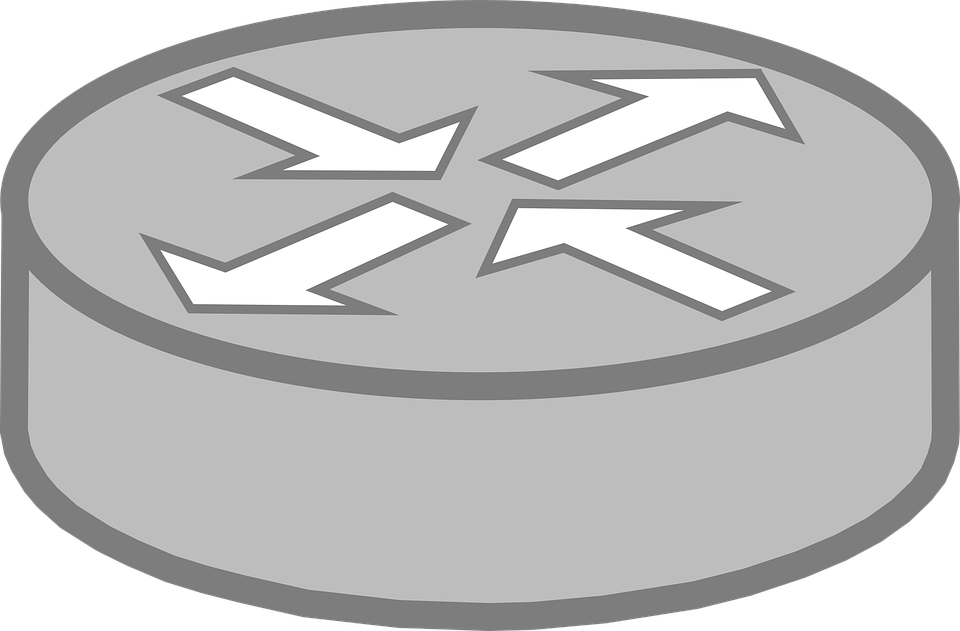 <batman>
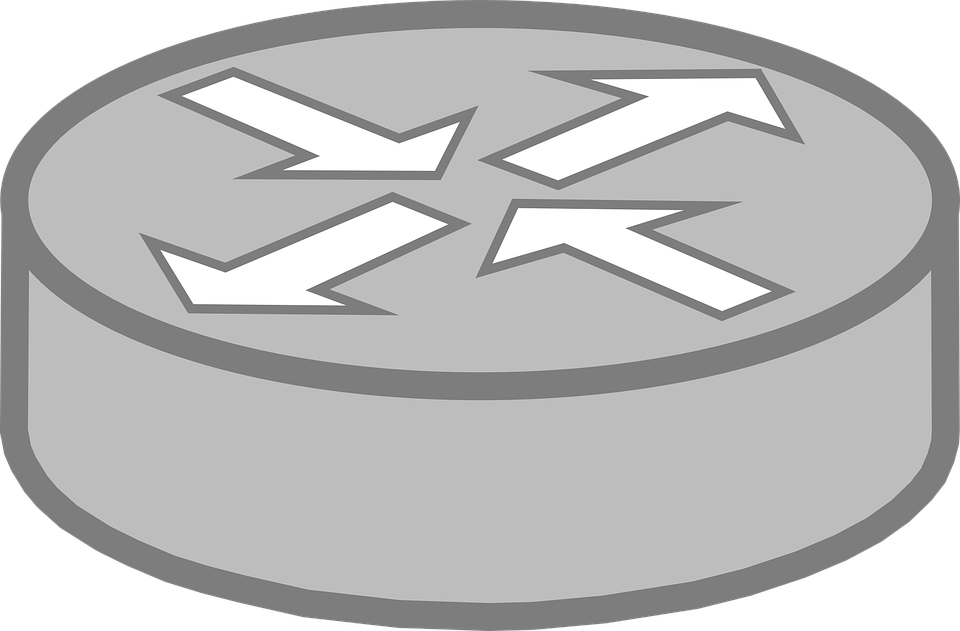 AS ???
Web Forum
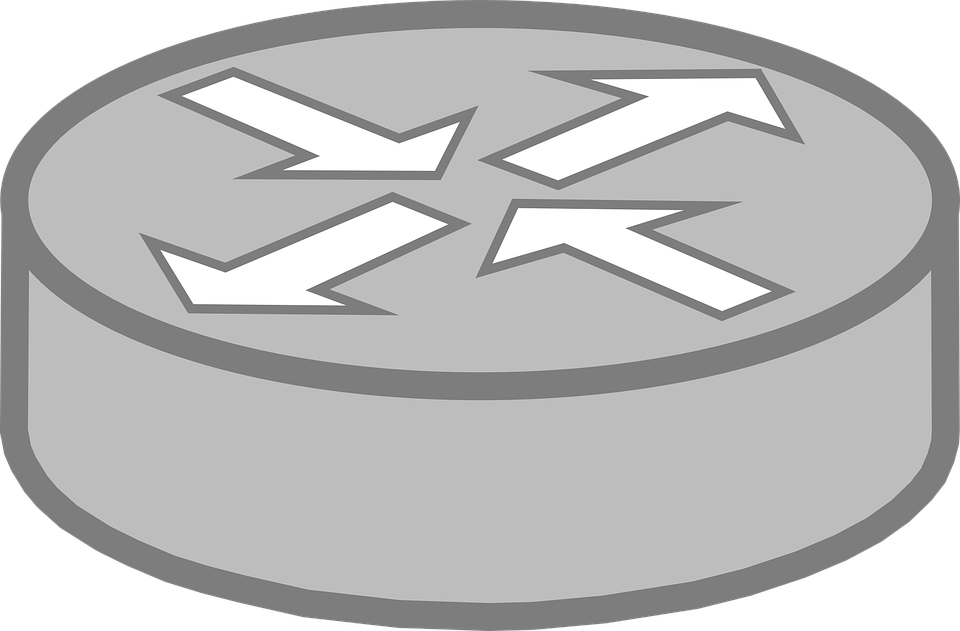 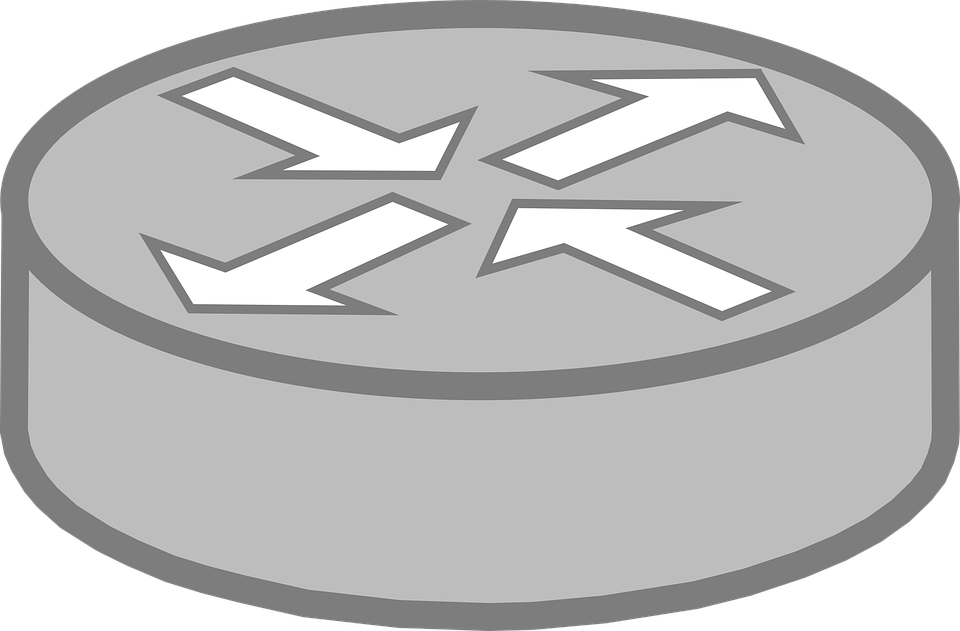 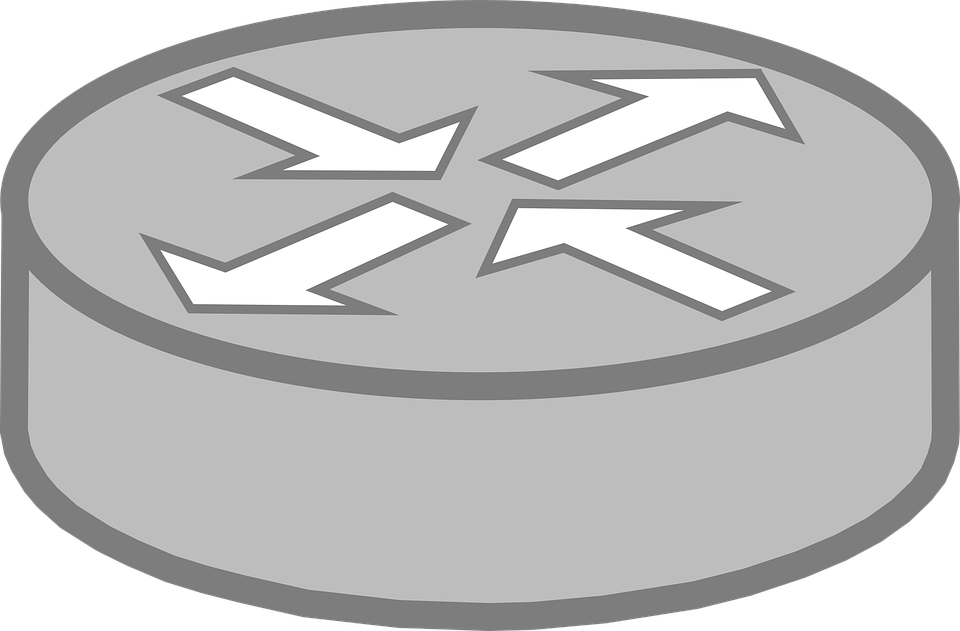 U.S. Naval Research Laboratory
Tempest  |  42
DeNASA attack
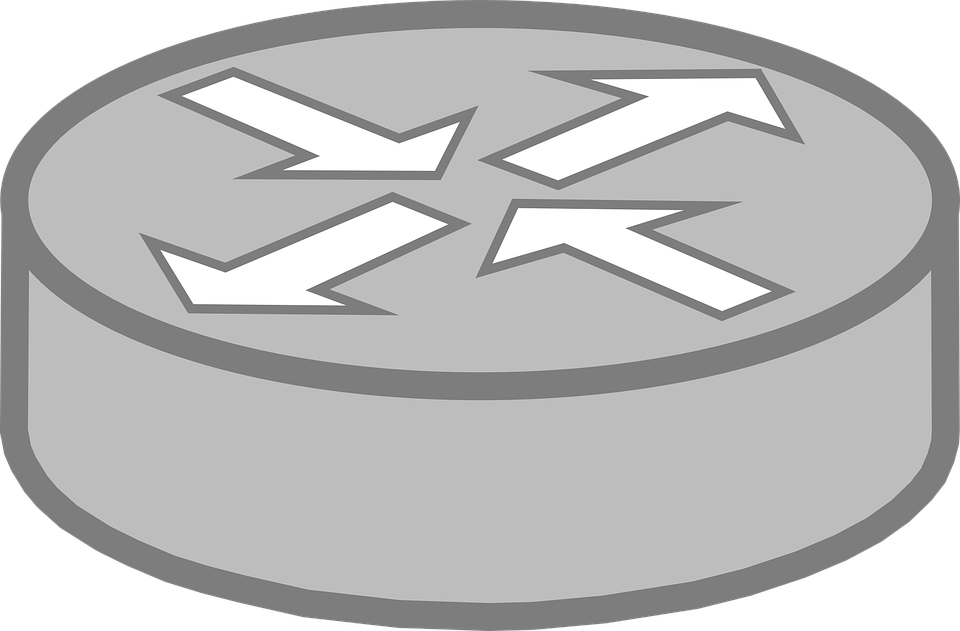 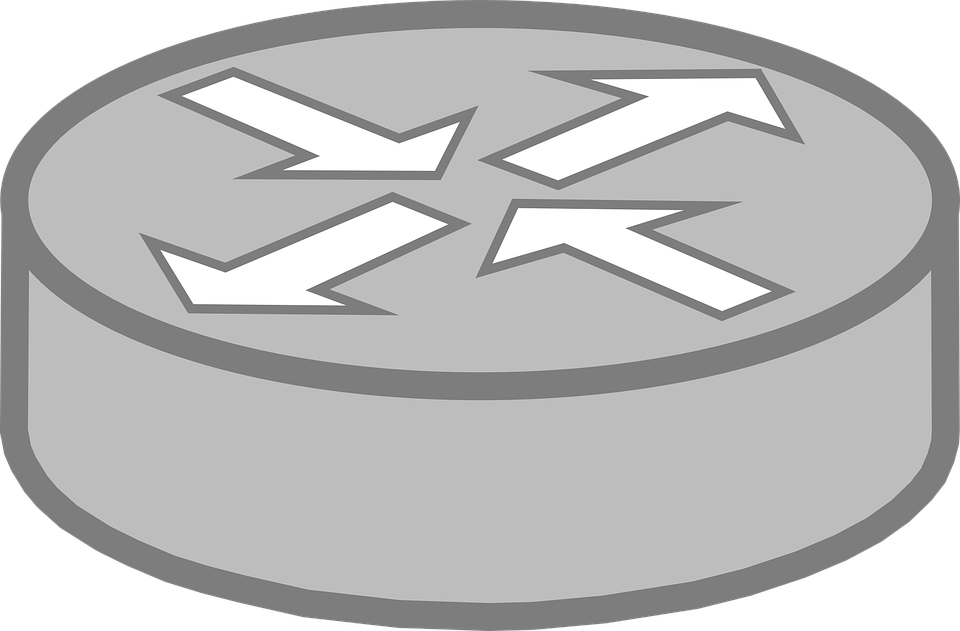 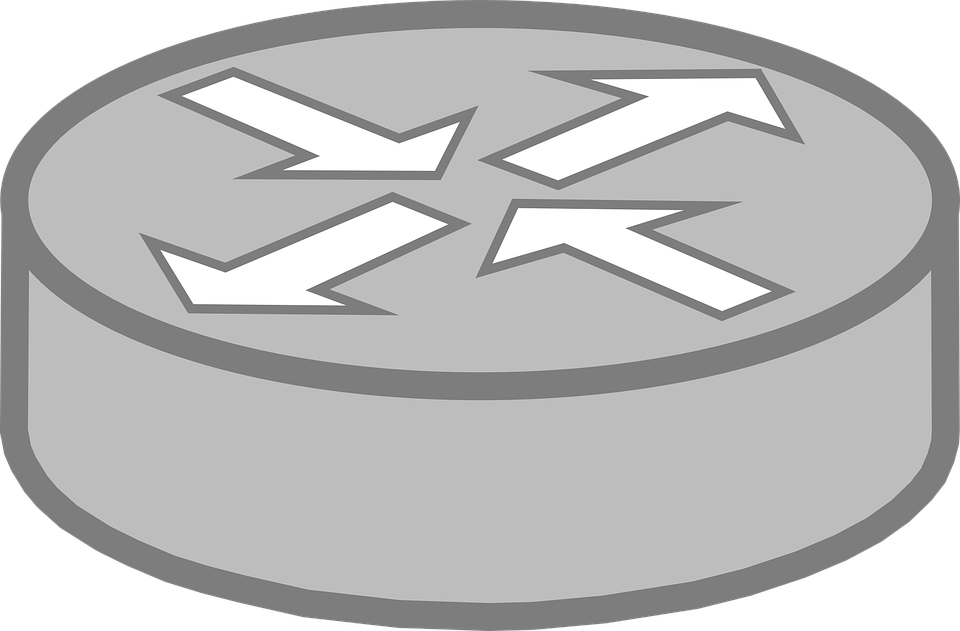 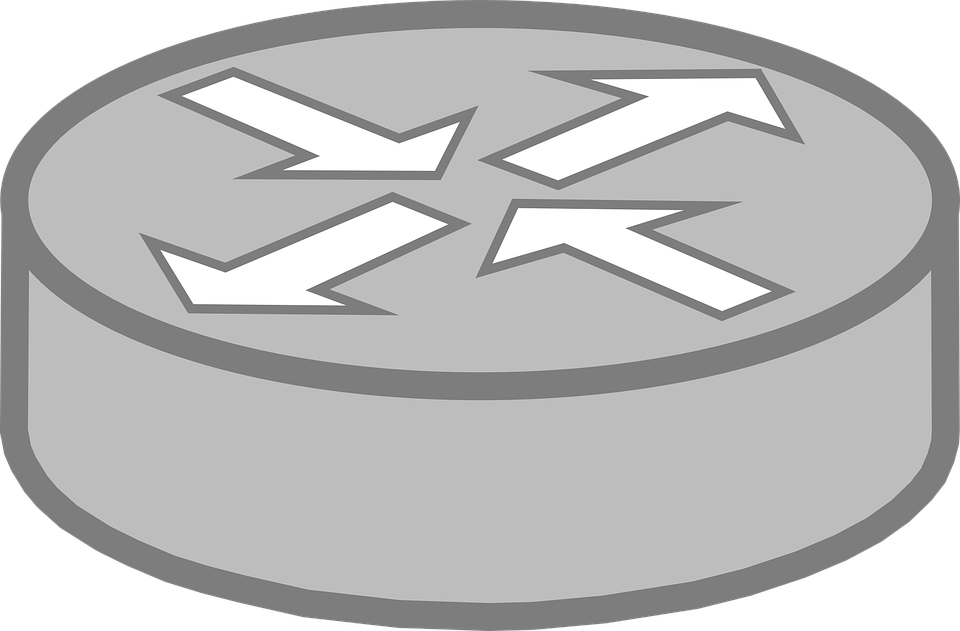 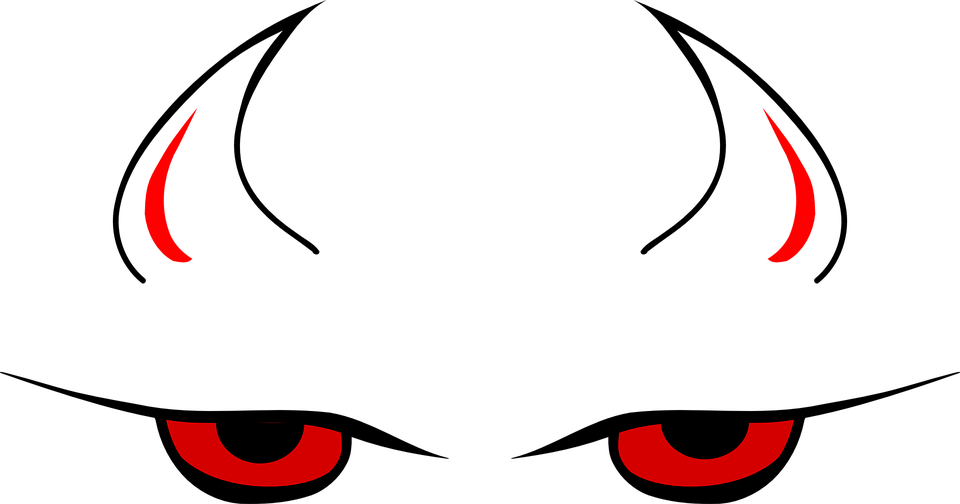 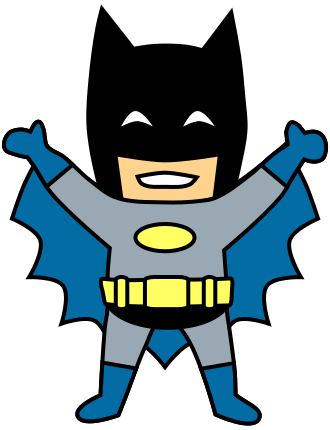 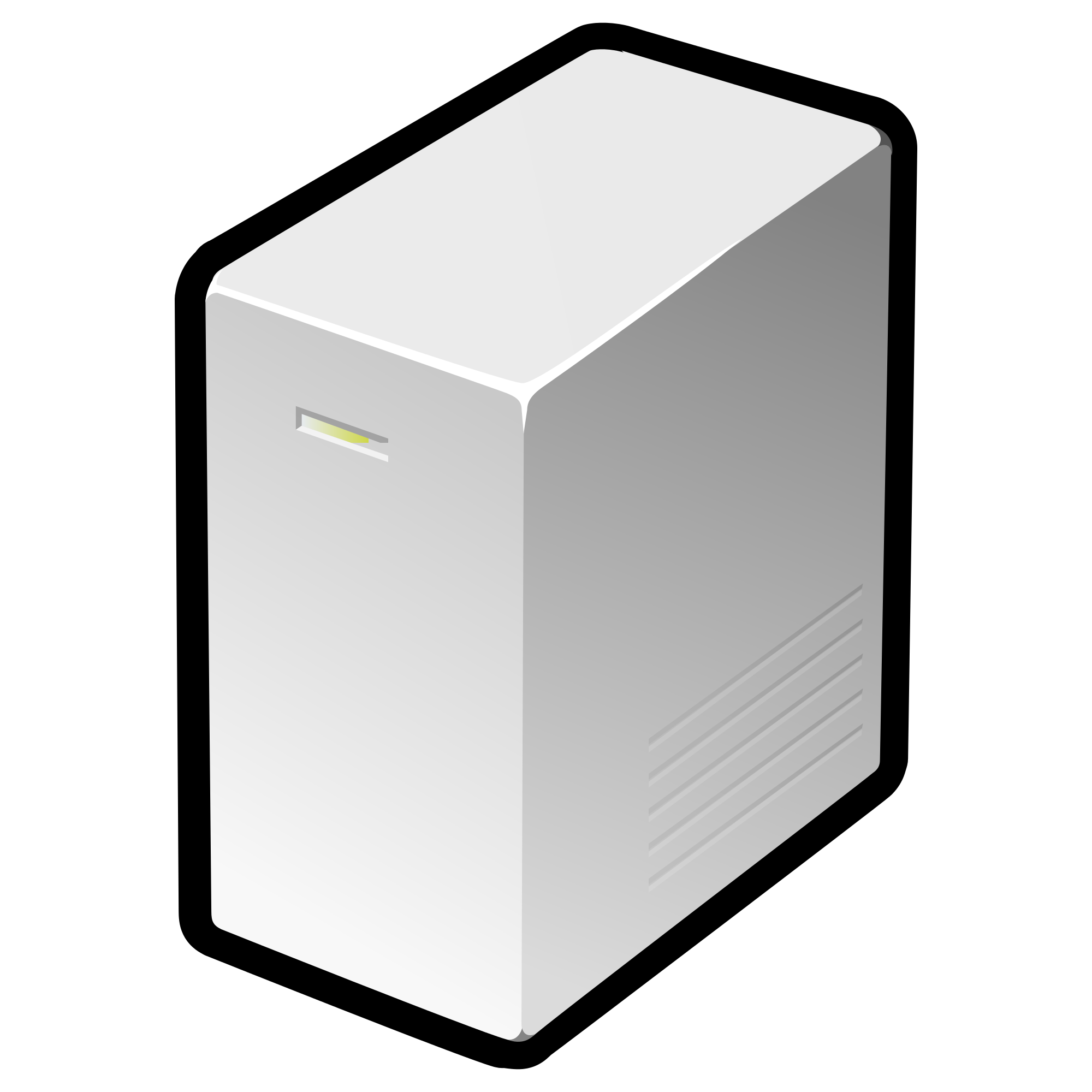 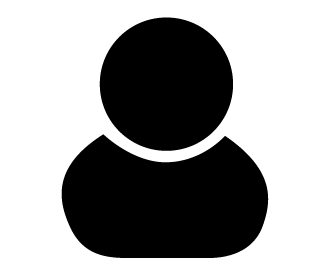 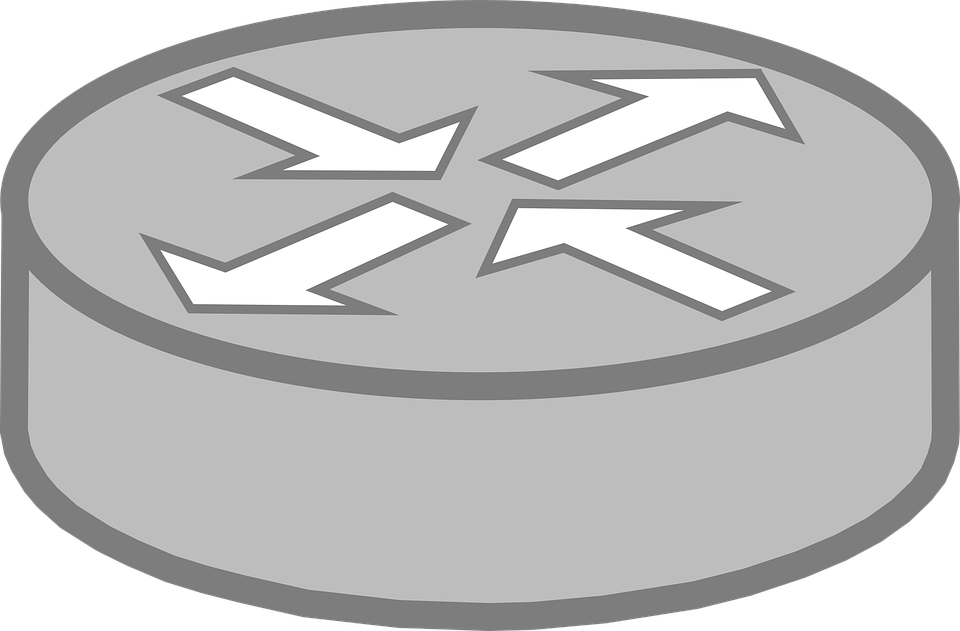 <batman>
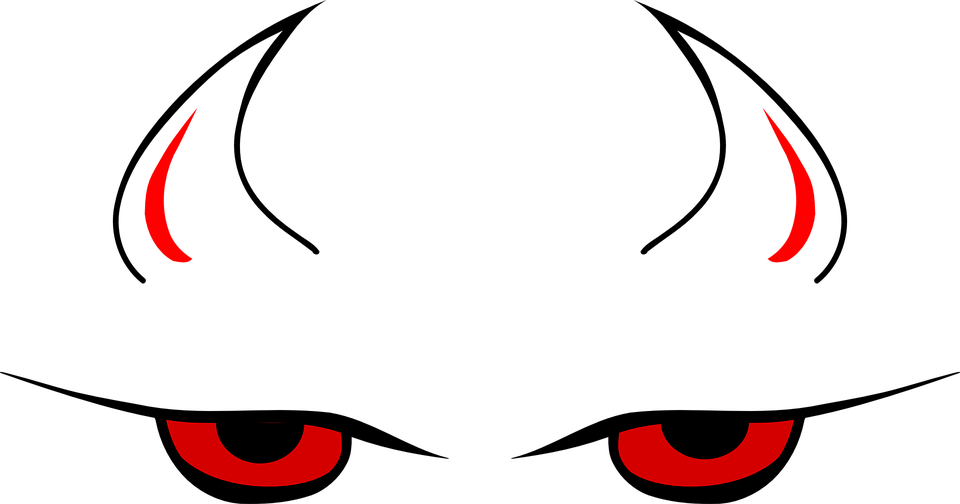 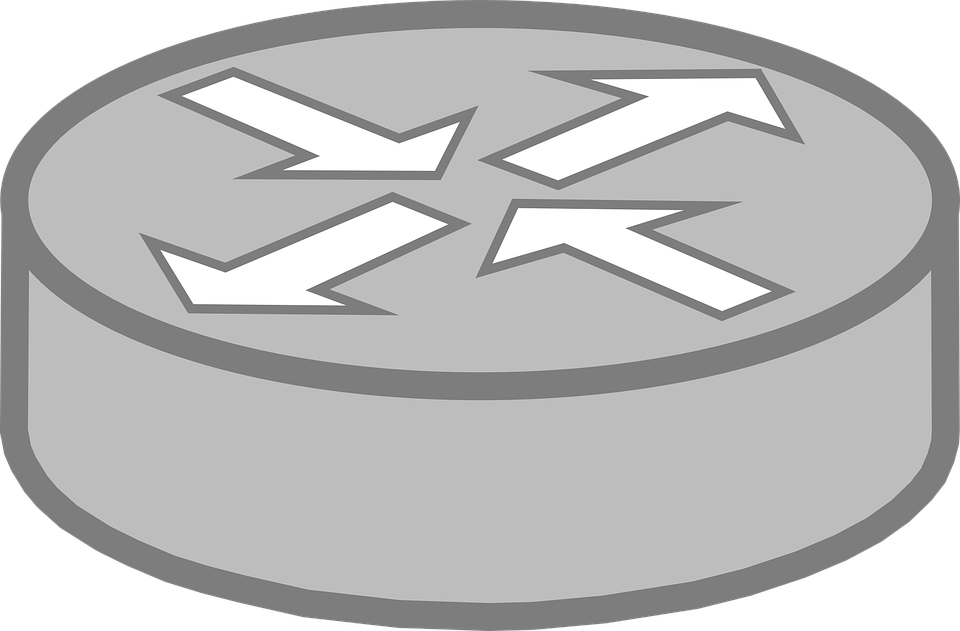 AS ???
Web Forum
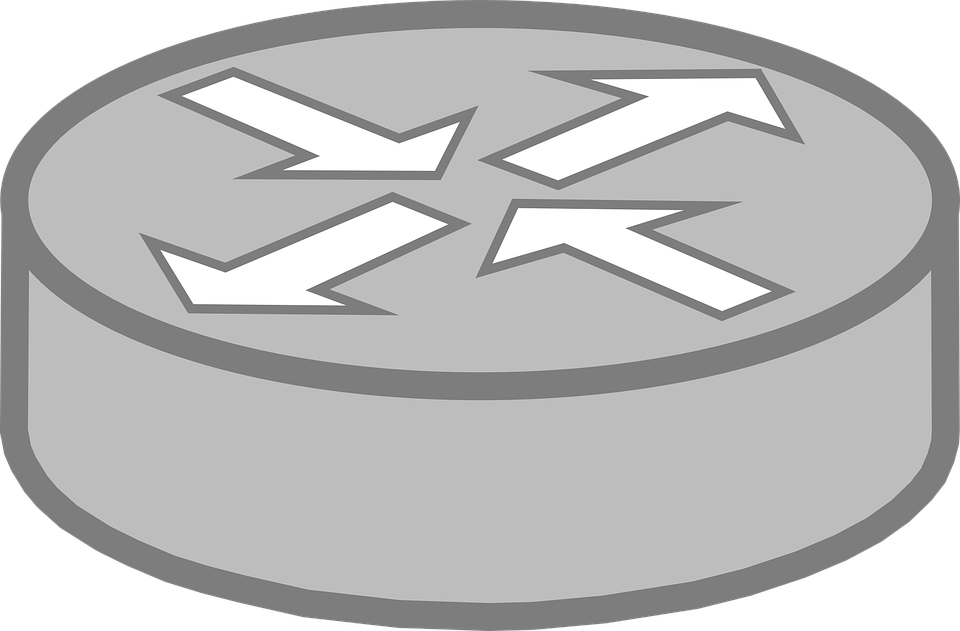 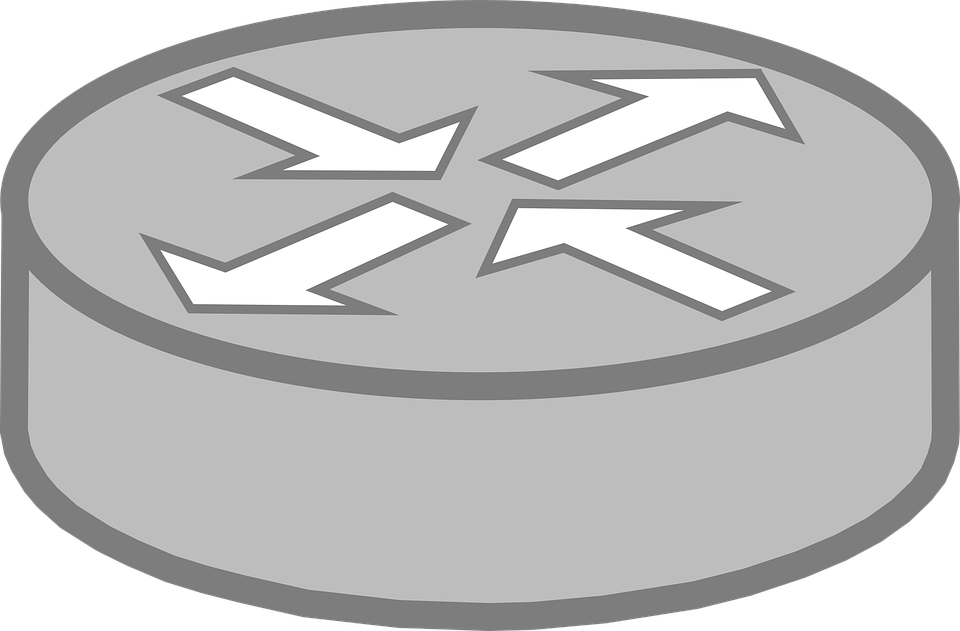 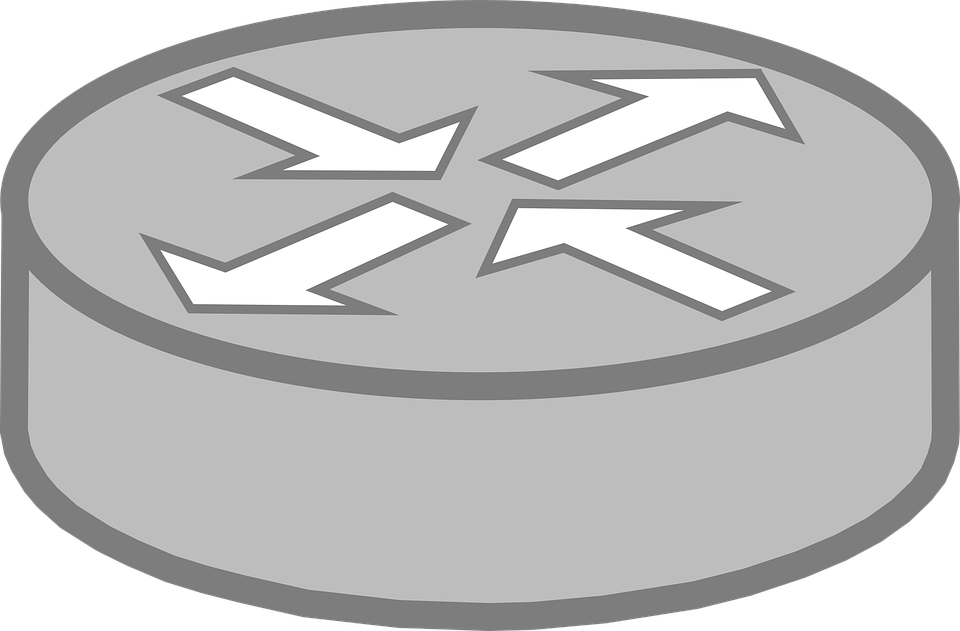 U.S. Naval Research Laboratory
Tempest  |  43
DeNASA attack
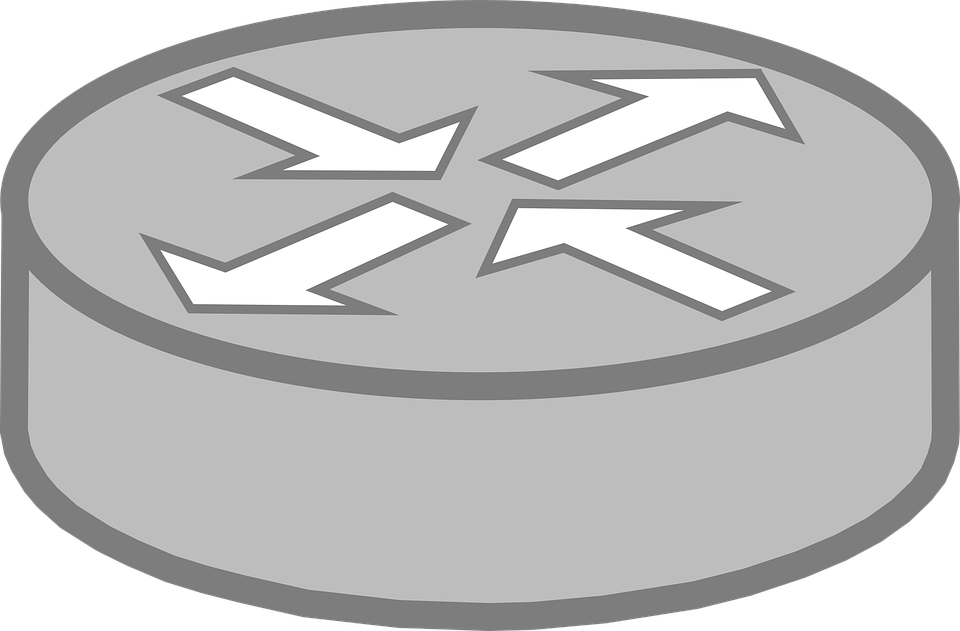 Day 1
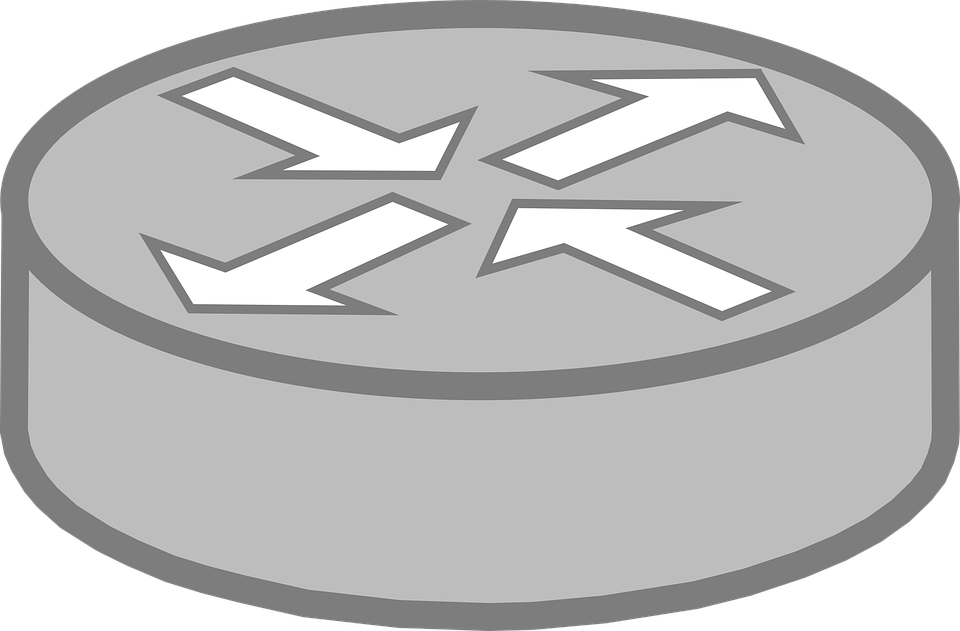 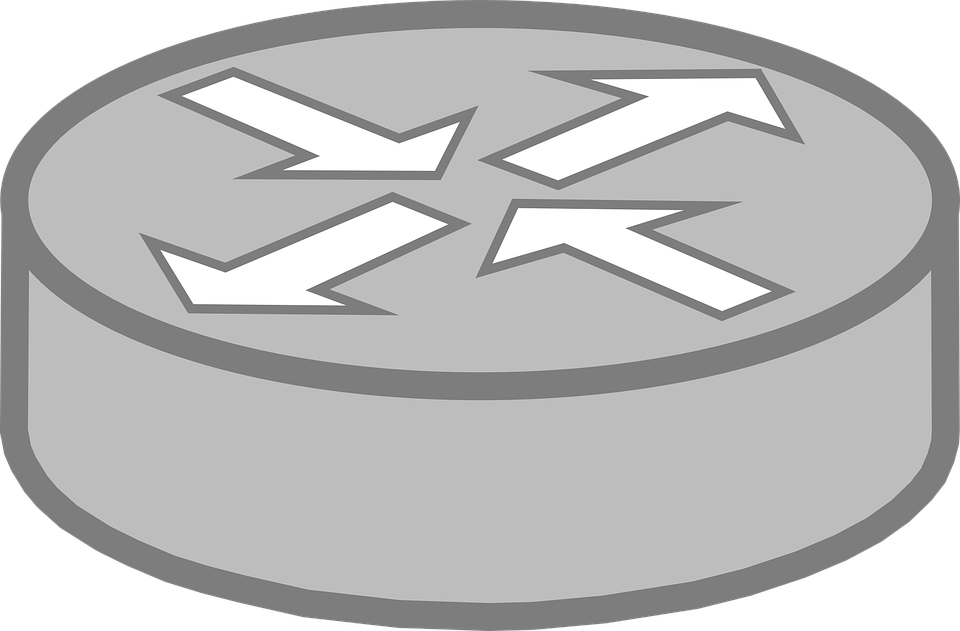 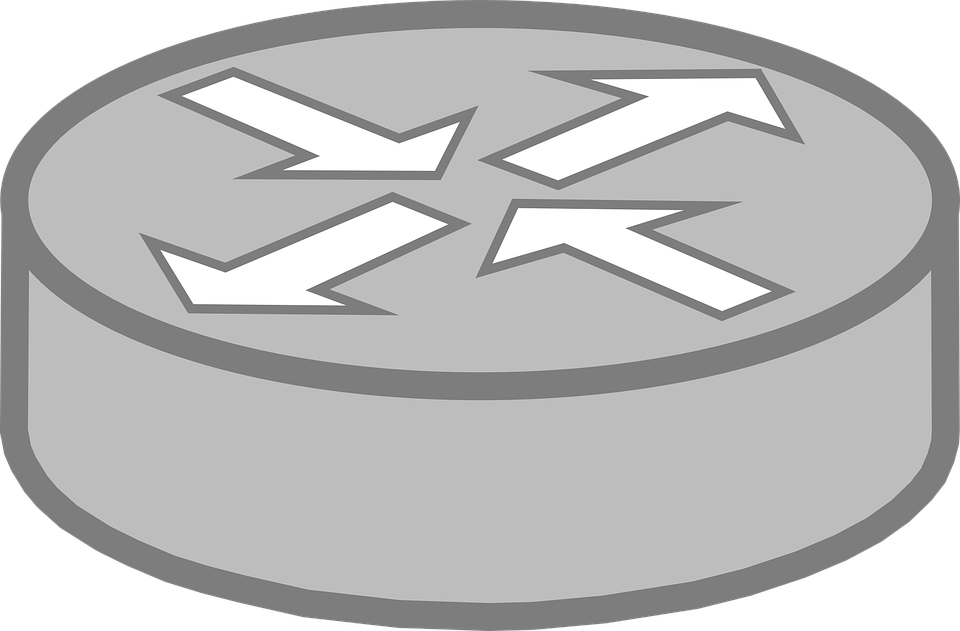 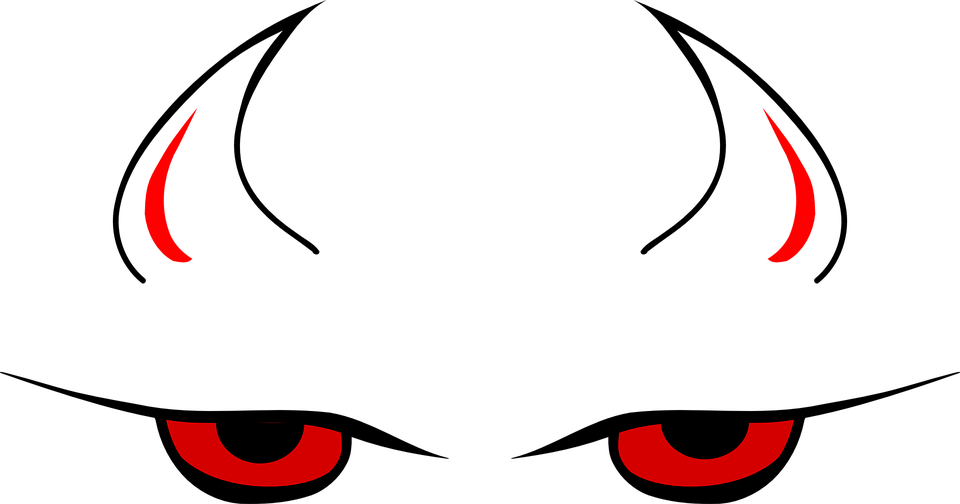 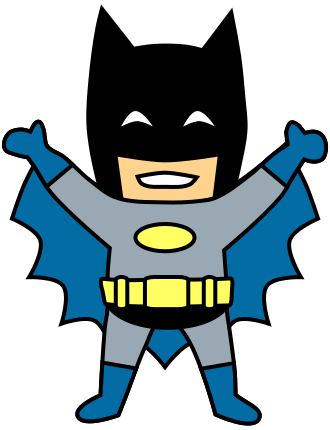 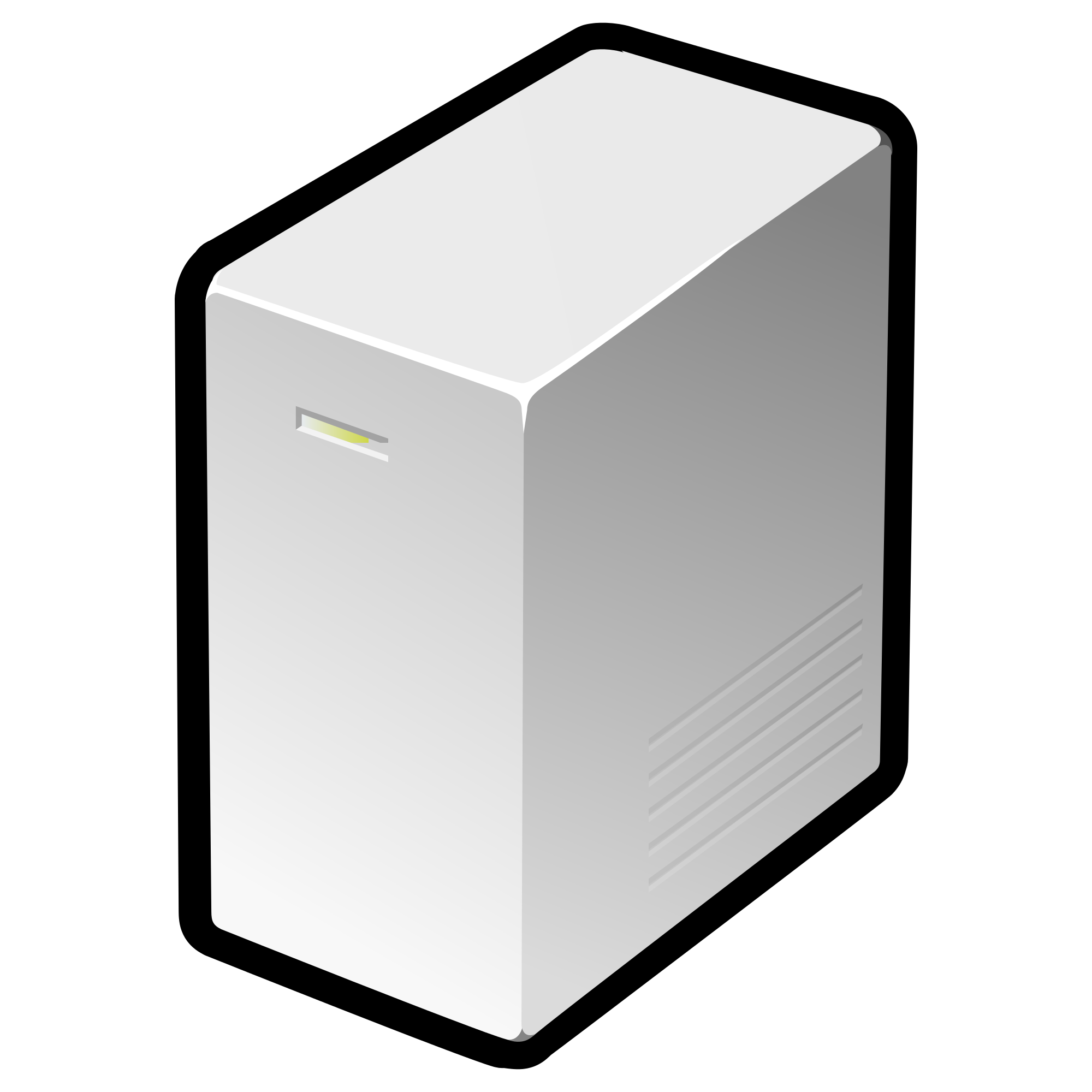 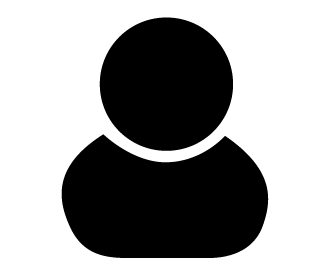 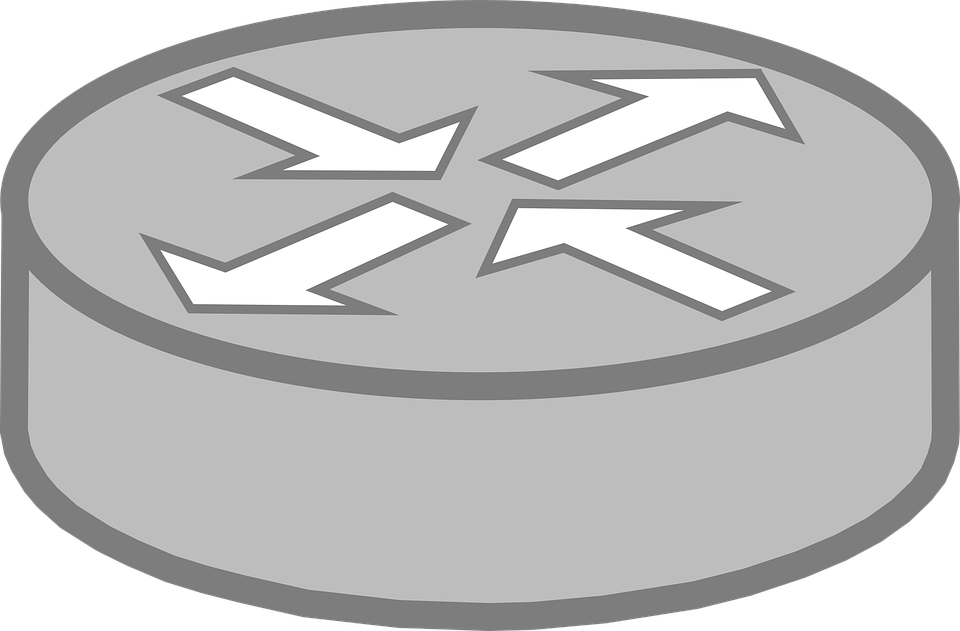 <batman>
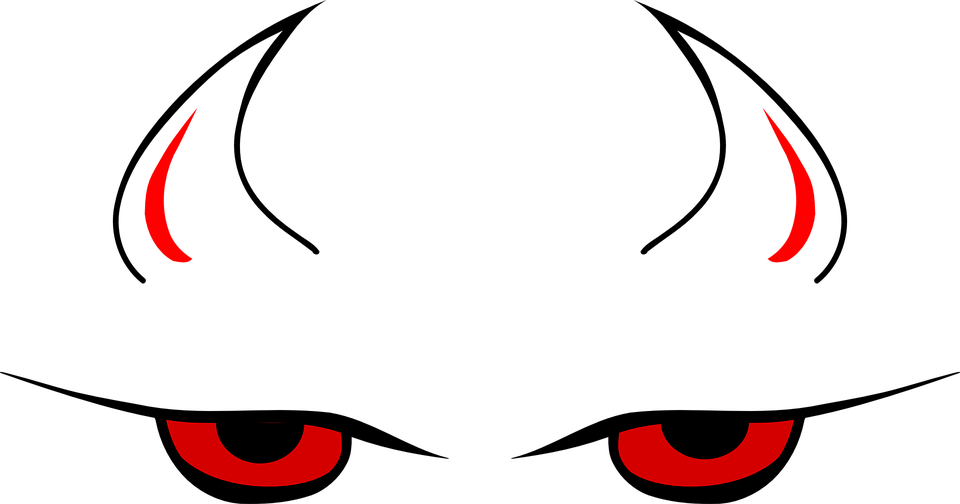 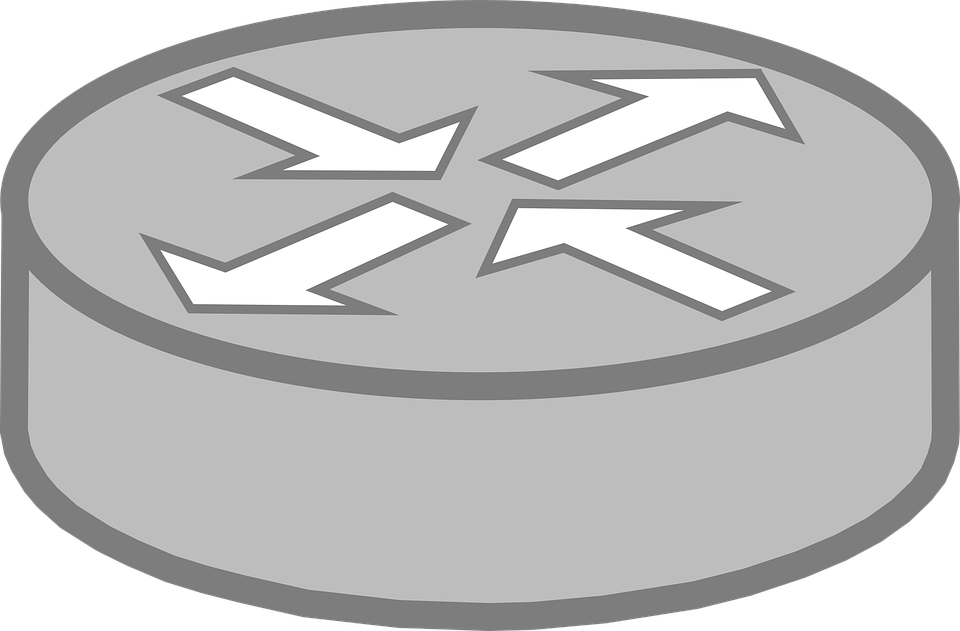 AS ???
Web Forum
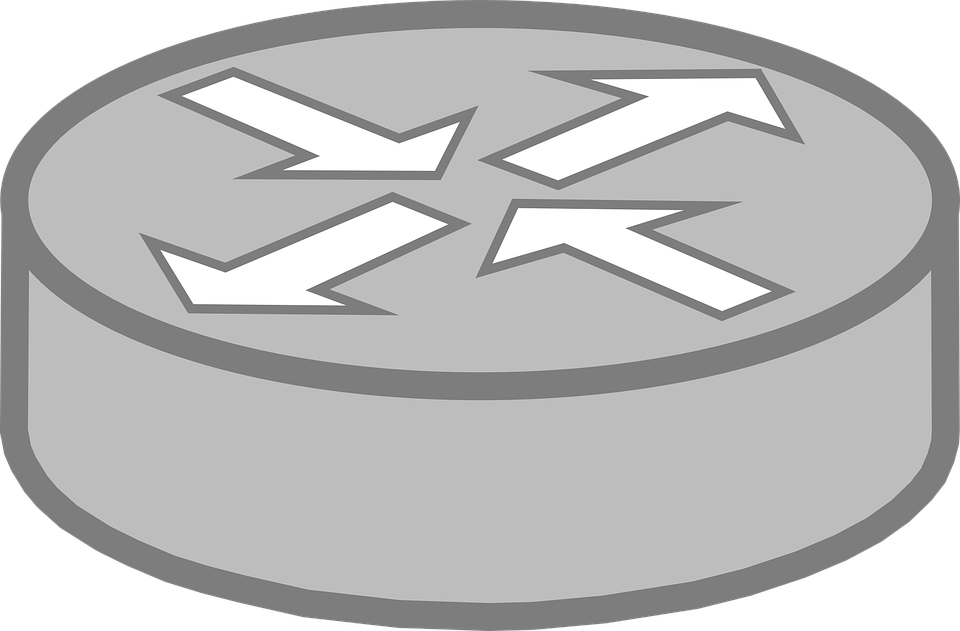 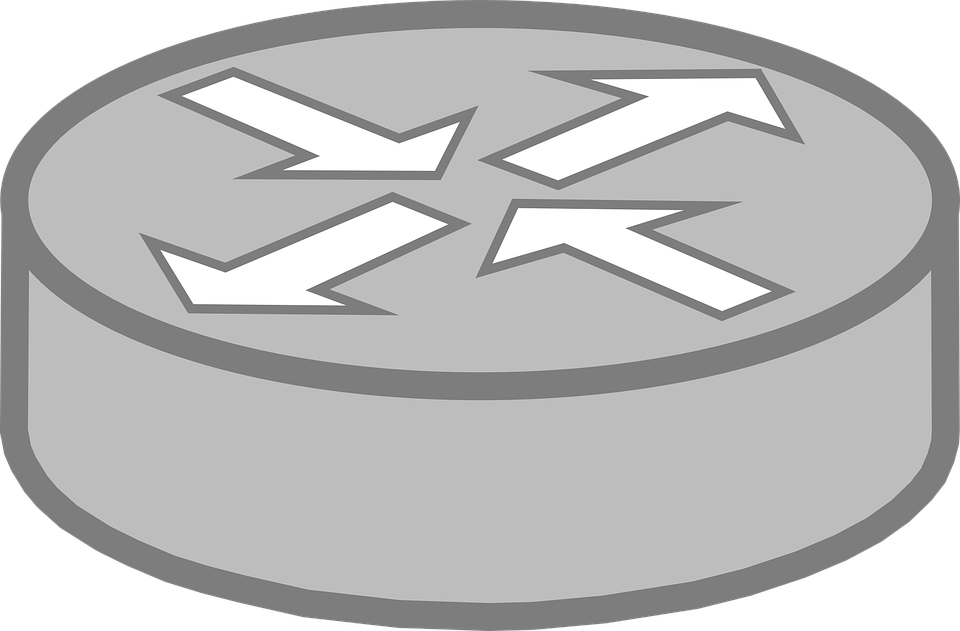 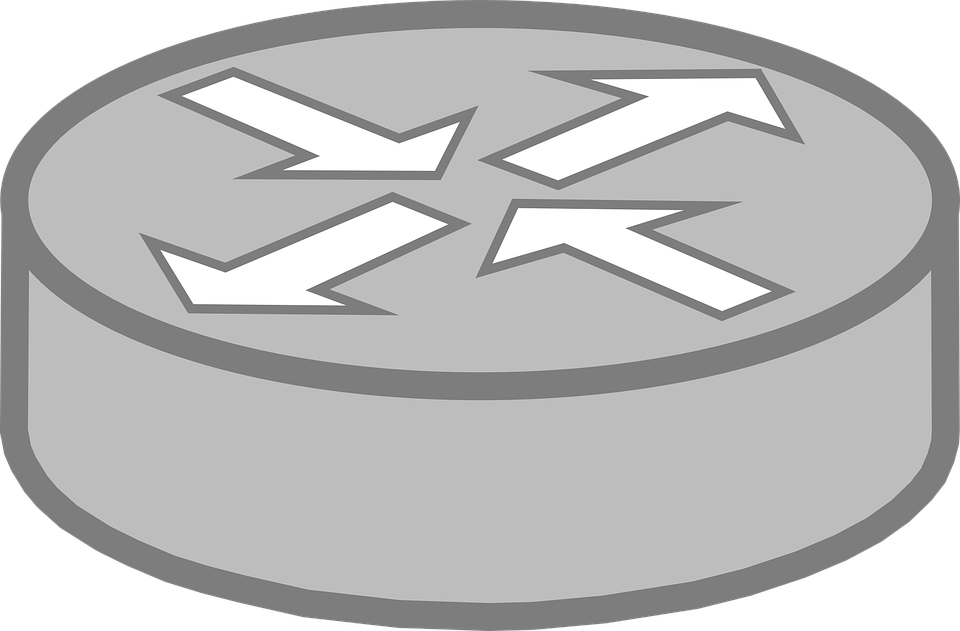 U.S. Naval Research Laboratory
Tempest  |  44
DeNASA attack
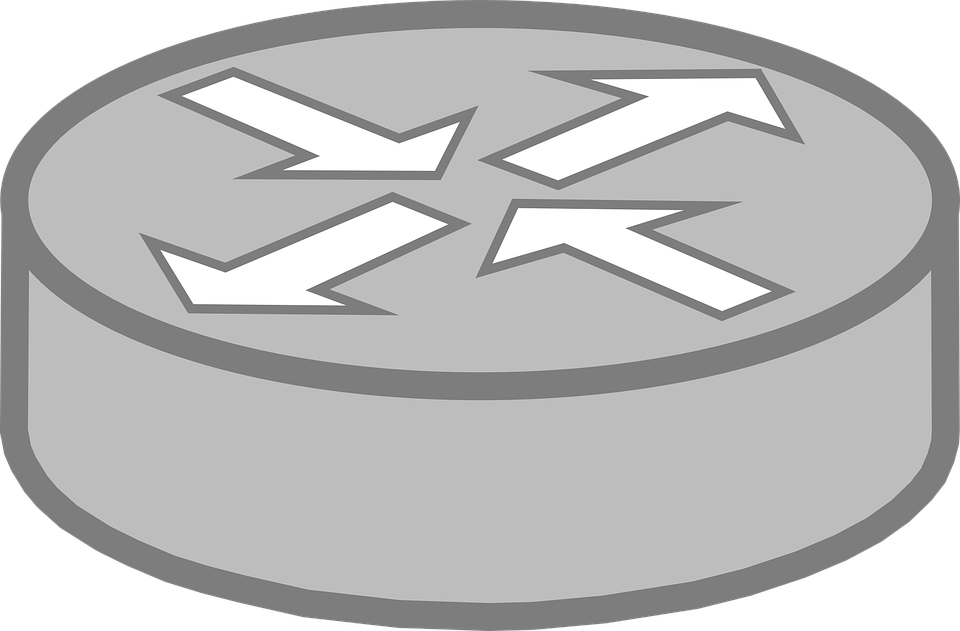 Day 2
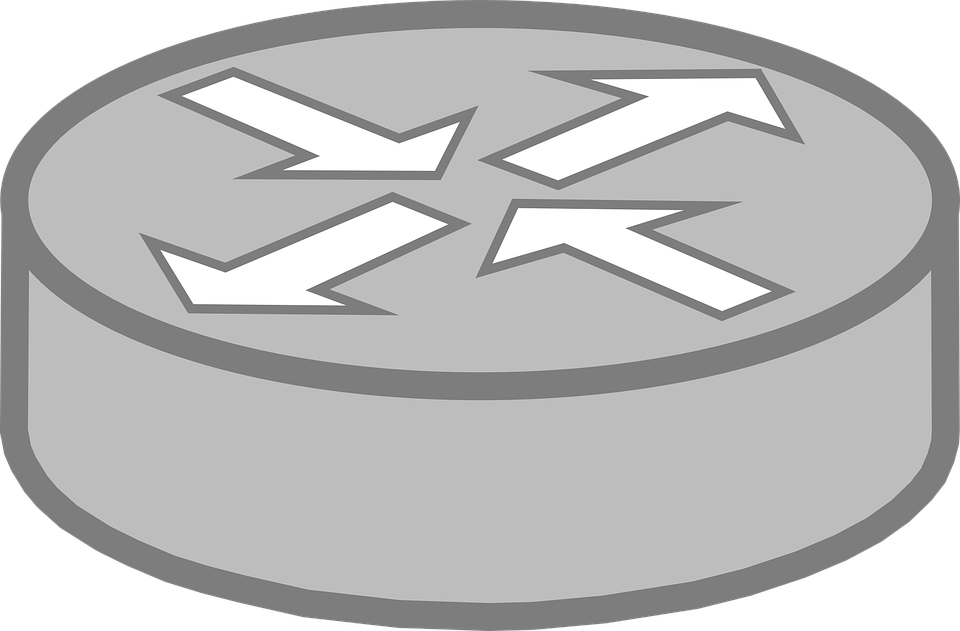 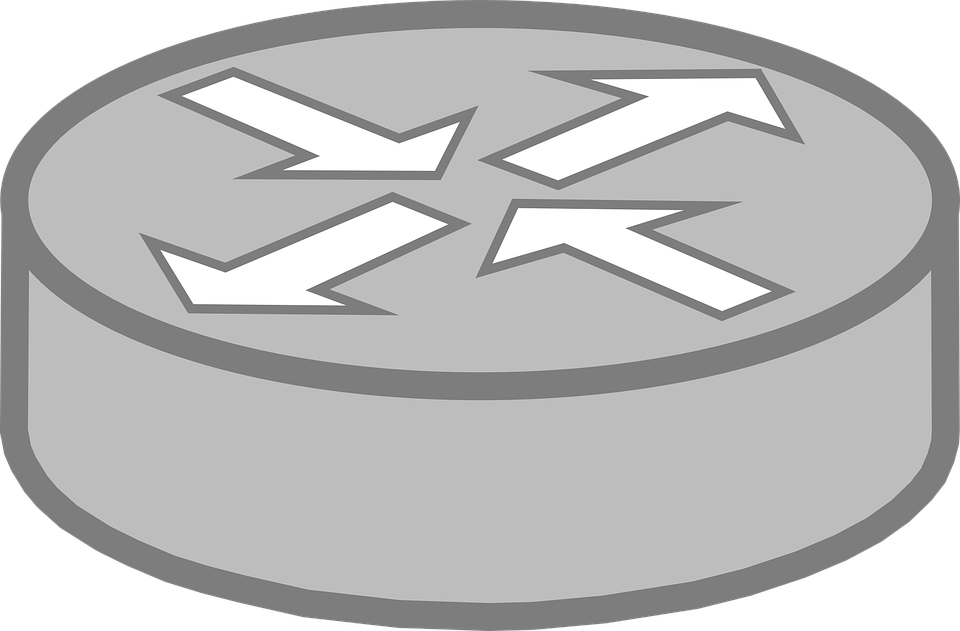 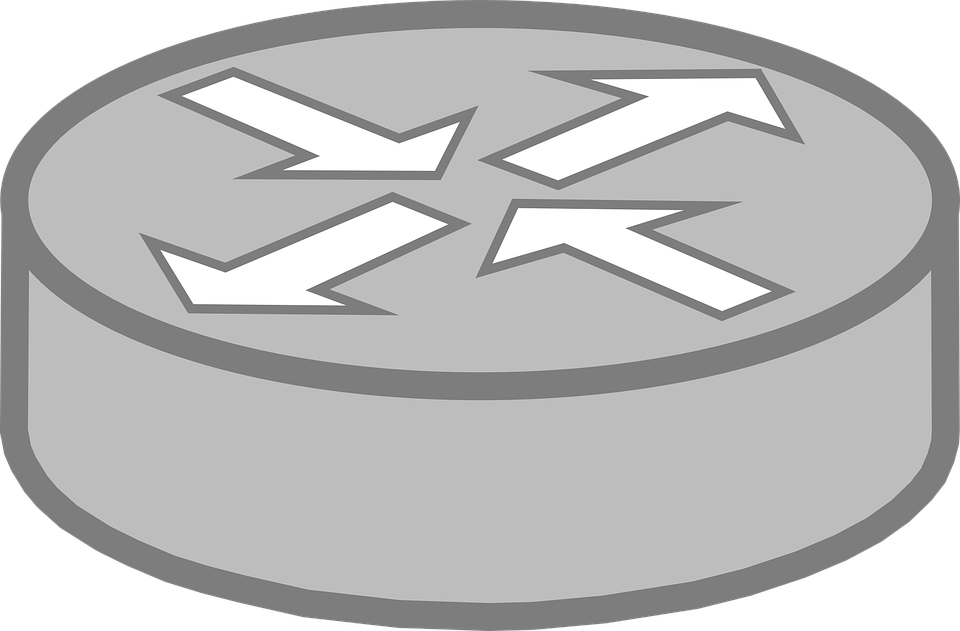 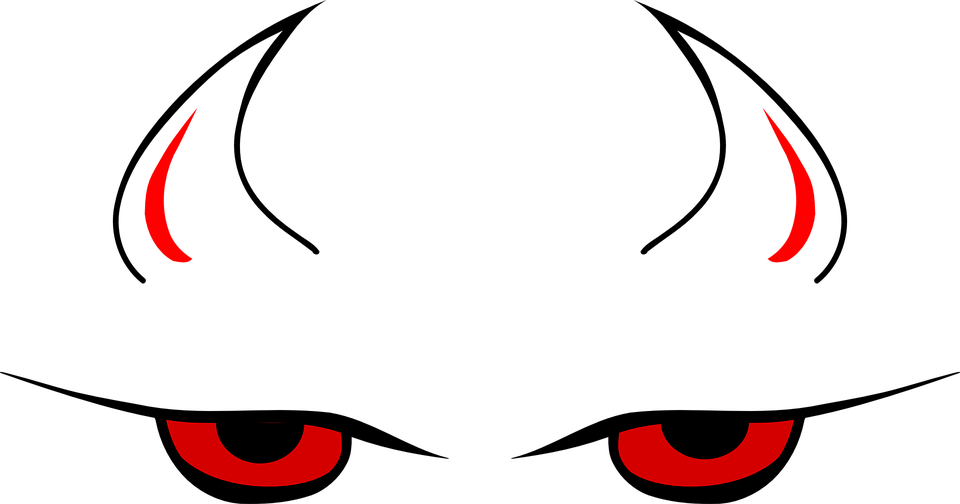 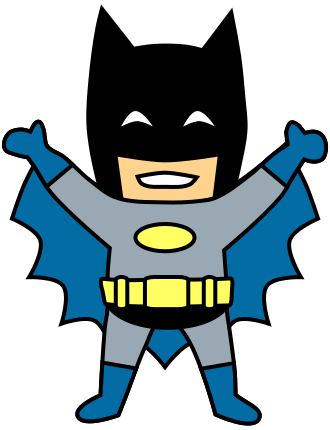 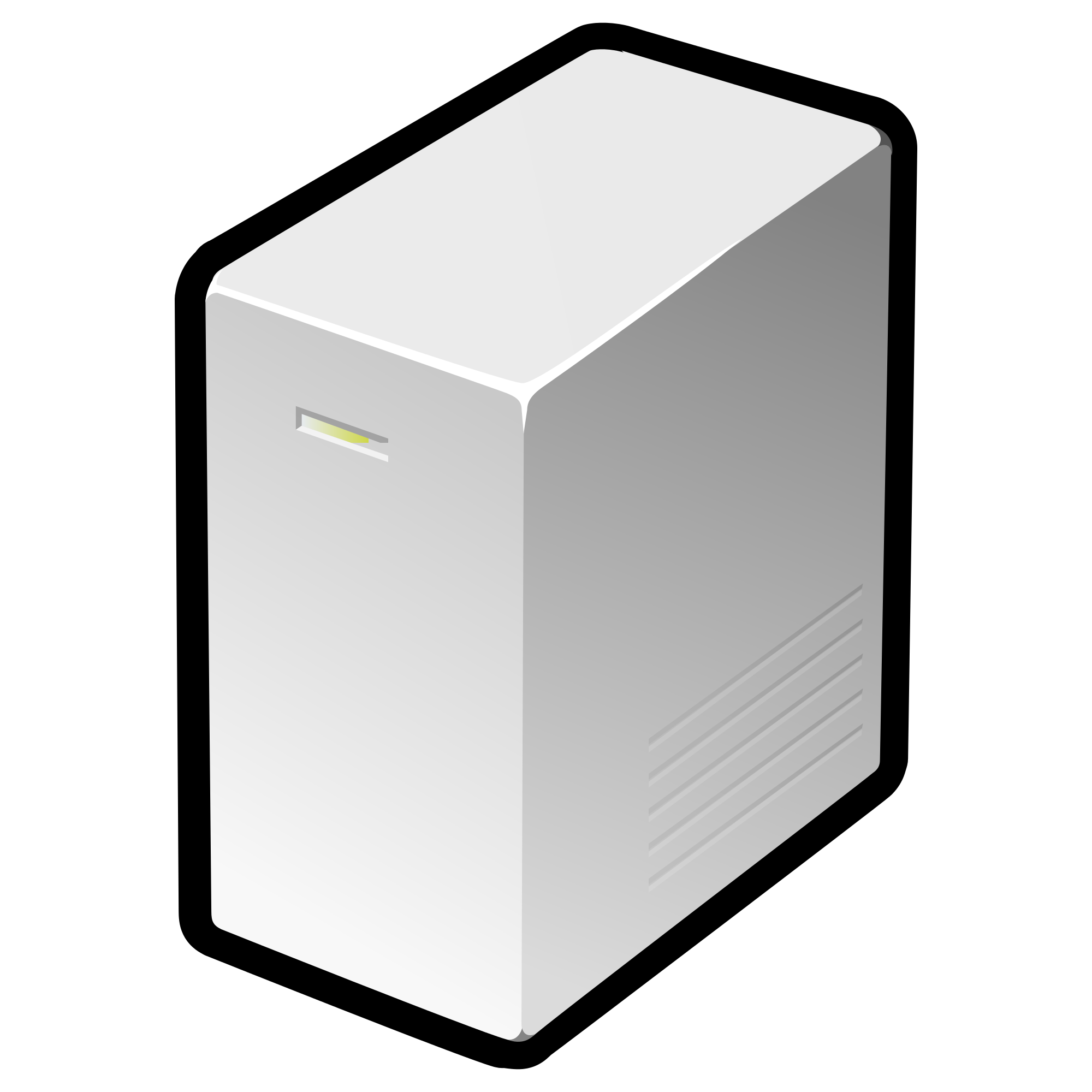 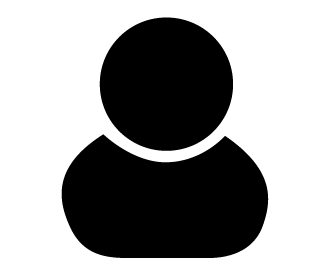 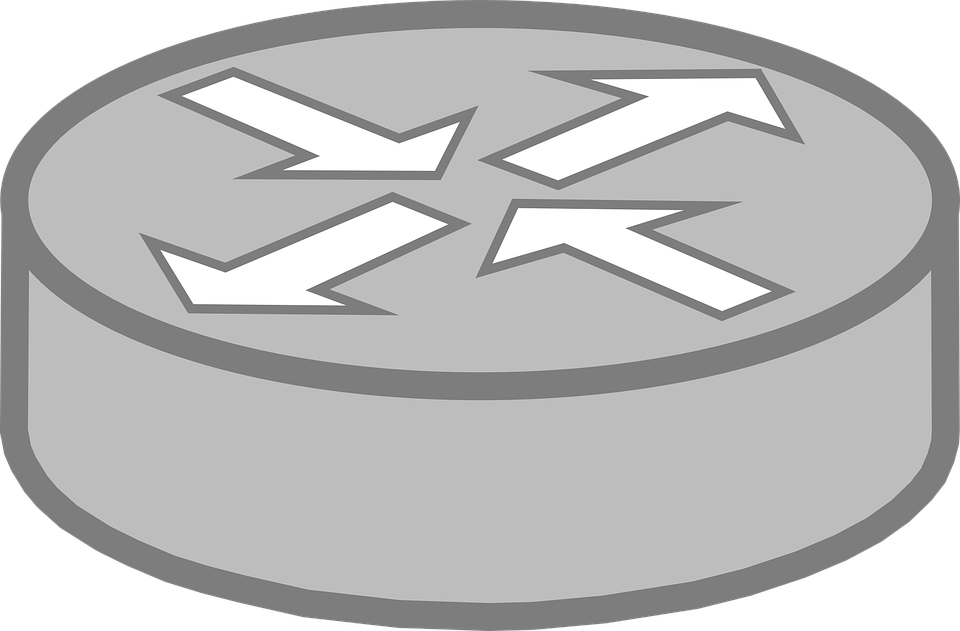 <batman>
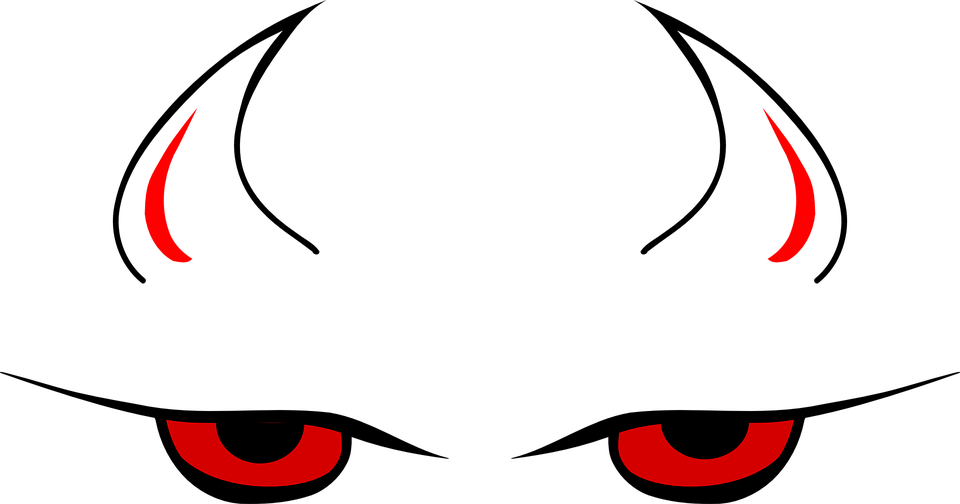 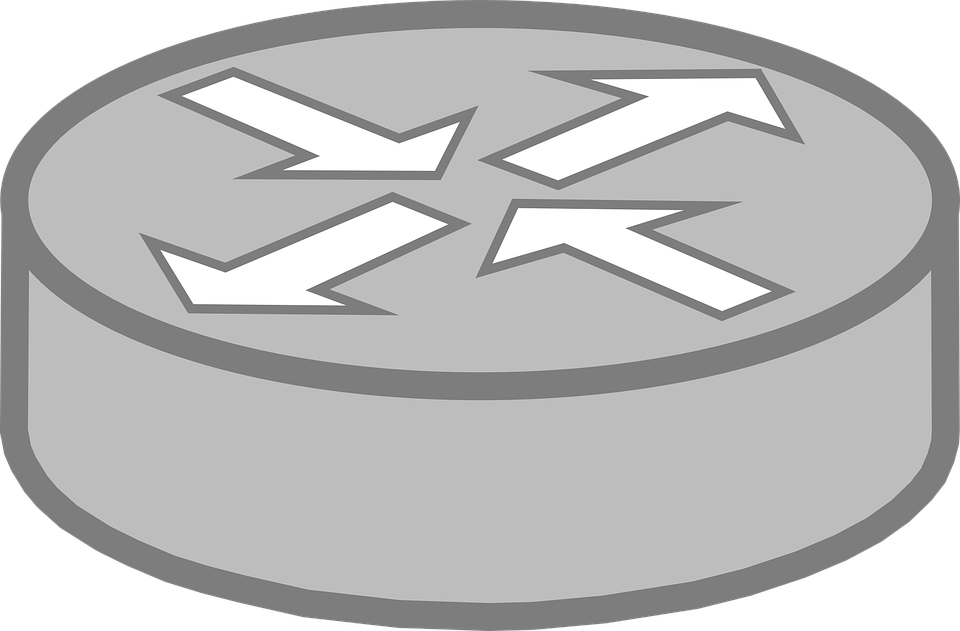 AS ???
Web Forum
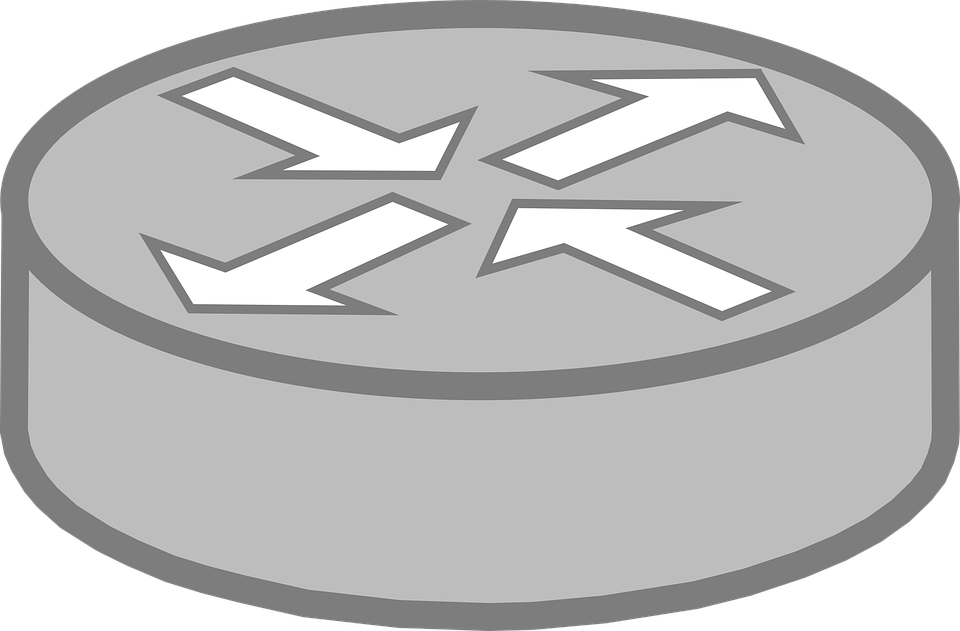 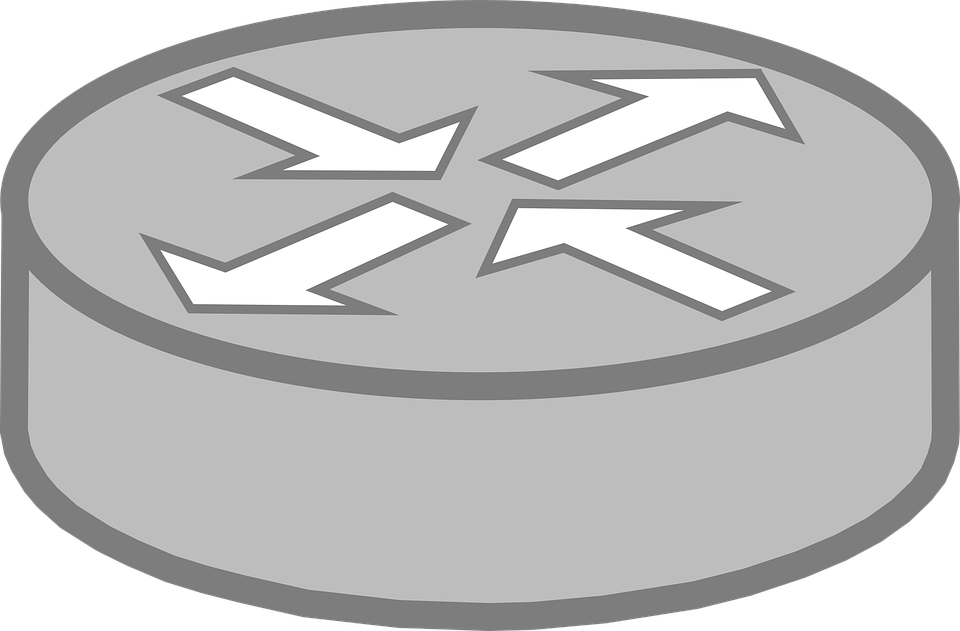 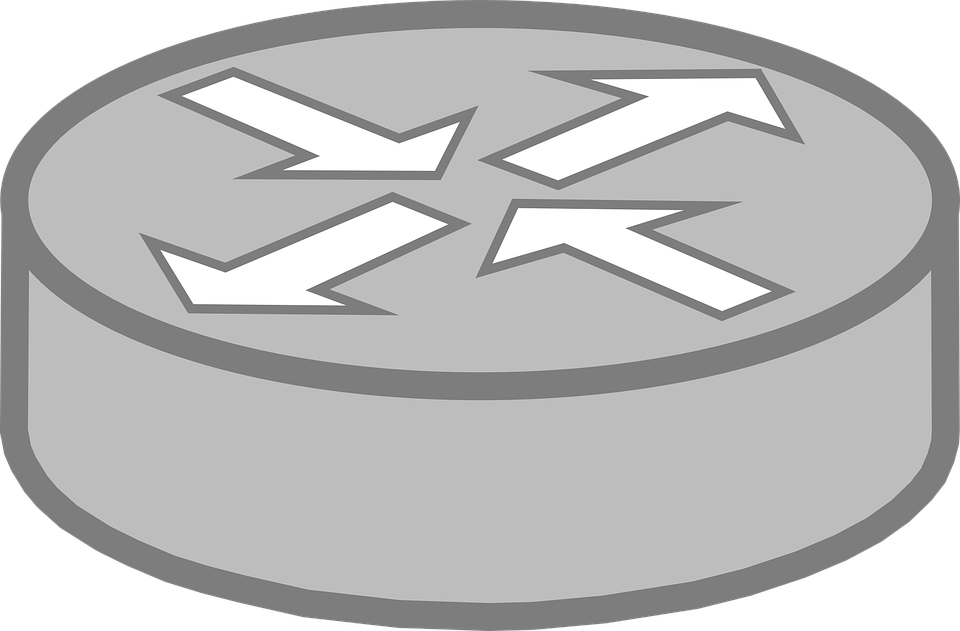 U.S. Naval Research Laboratory
Tempest  |  45
DeNASA attack
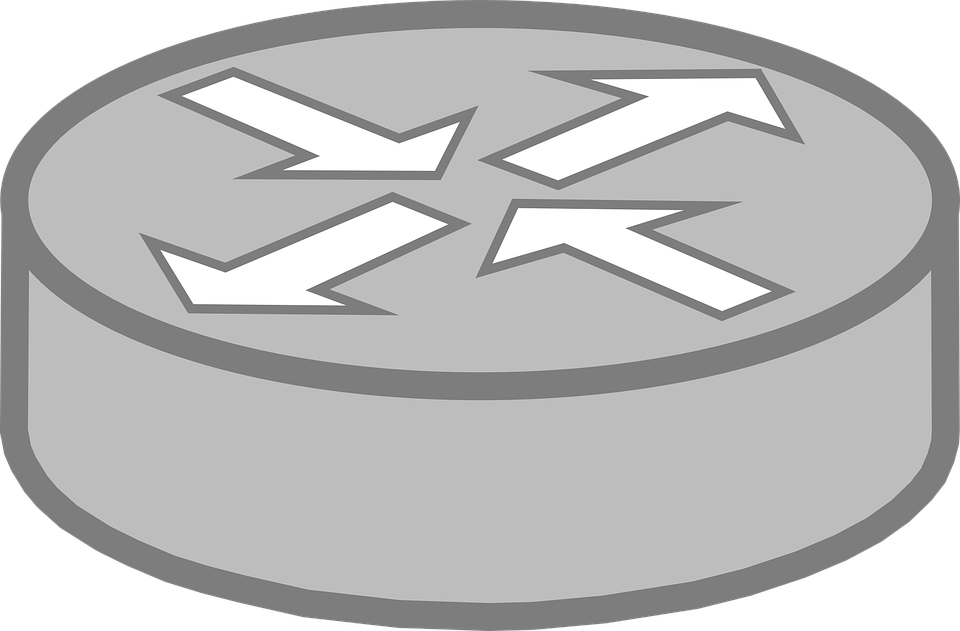 Day 3
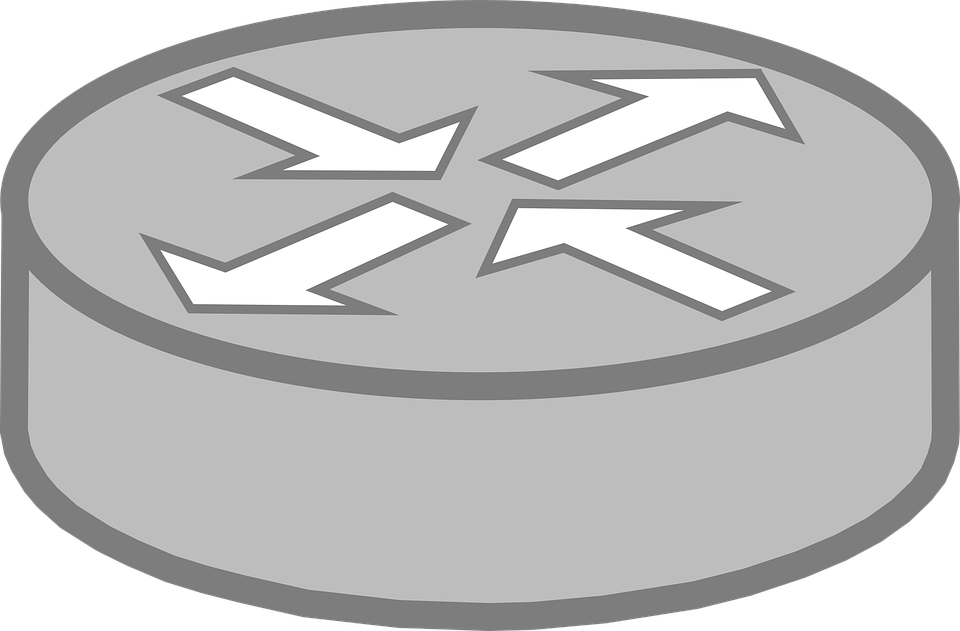 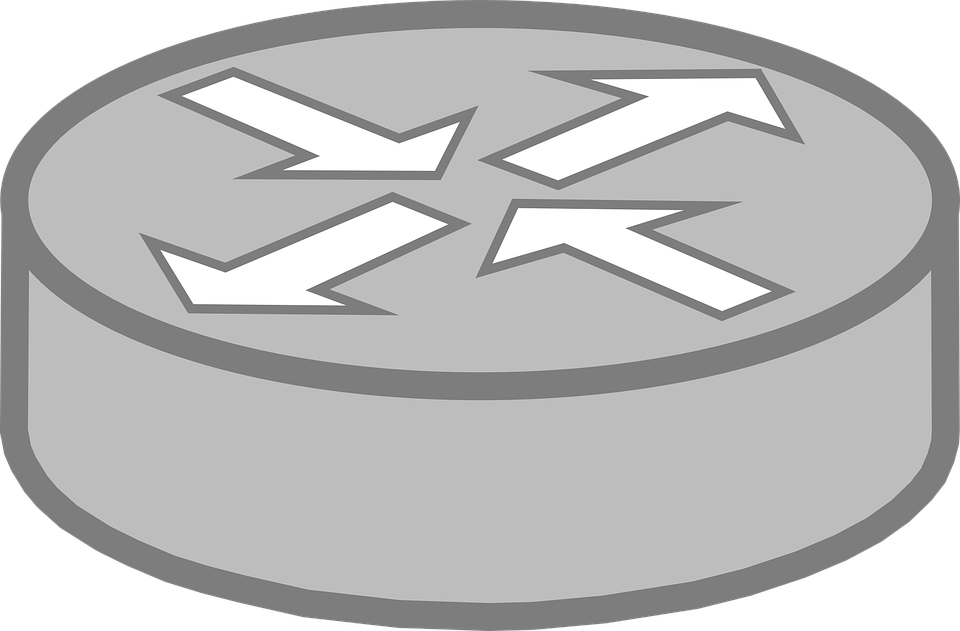 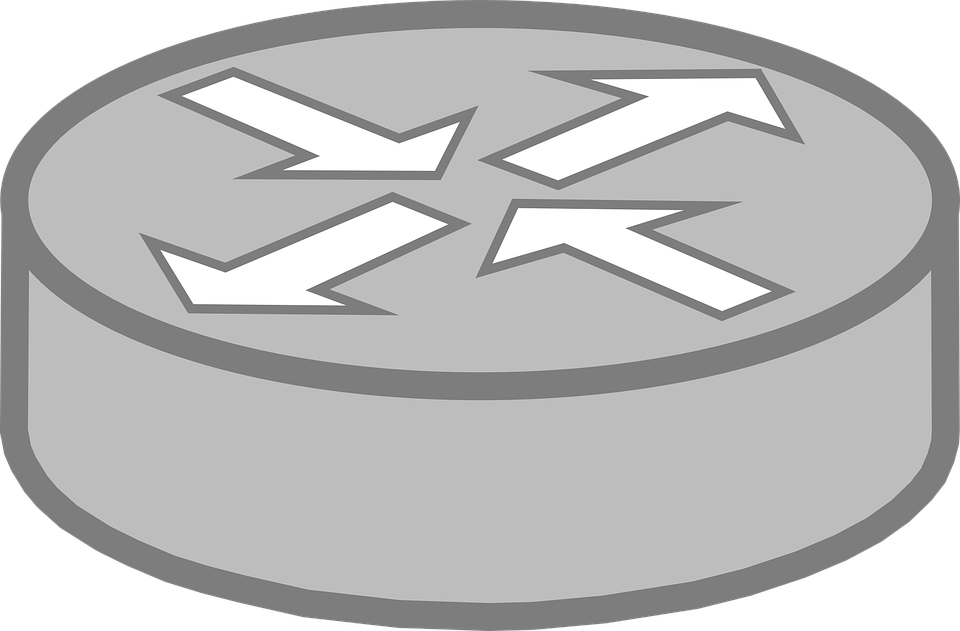 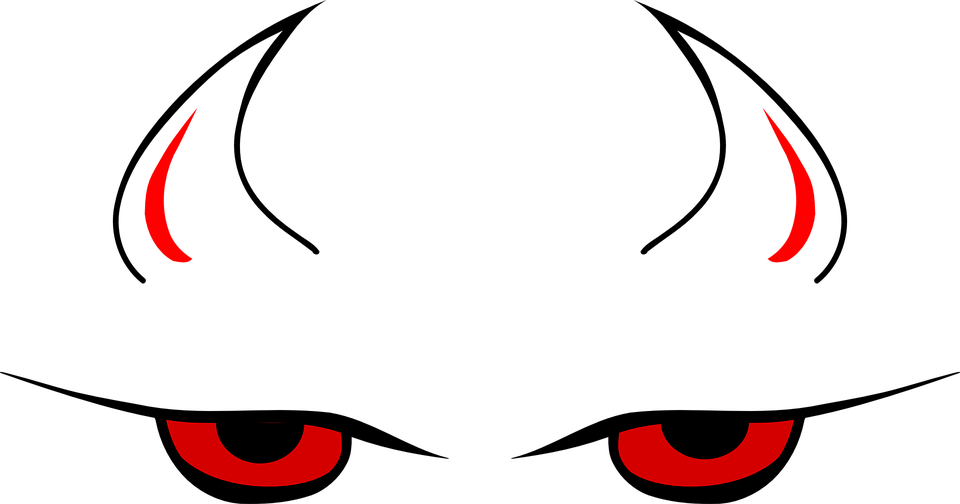 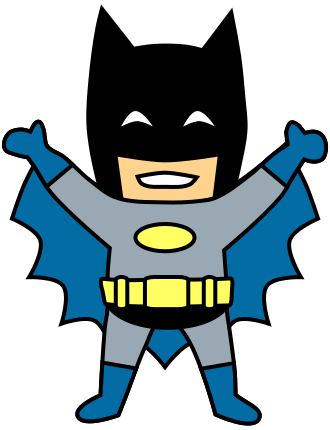 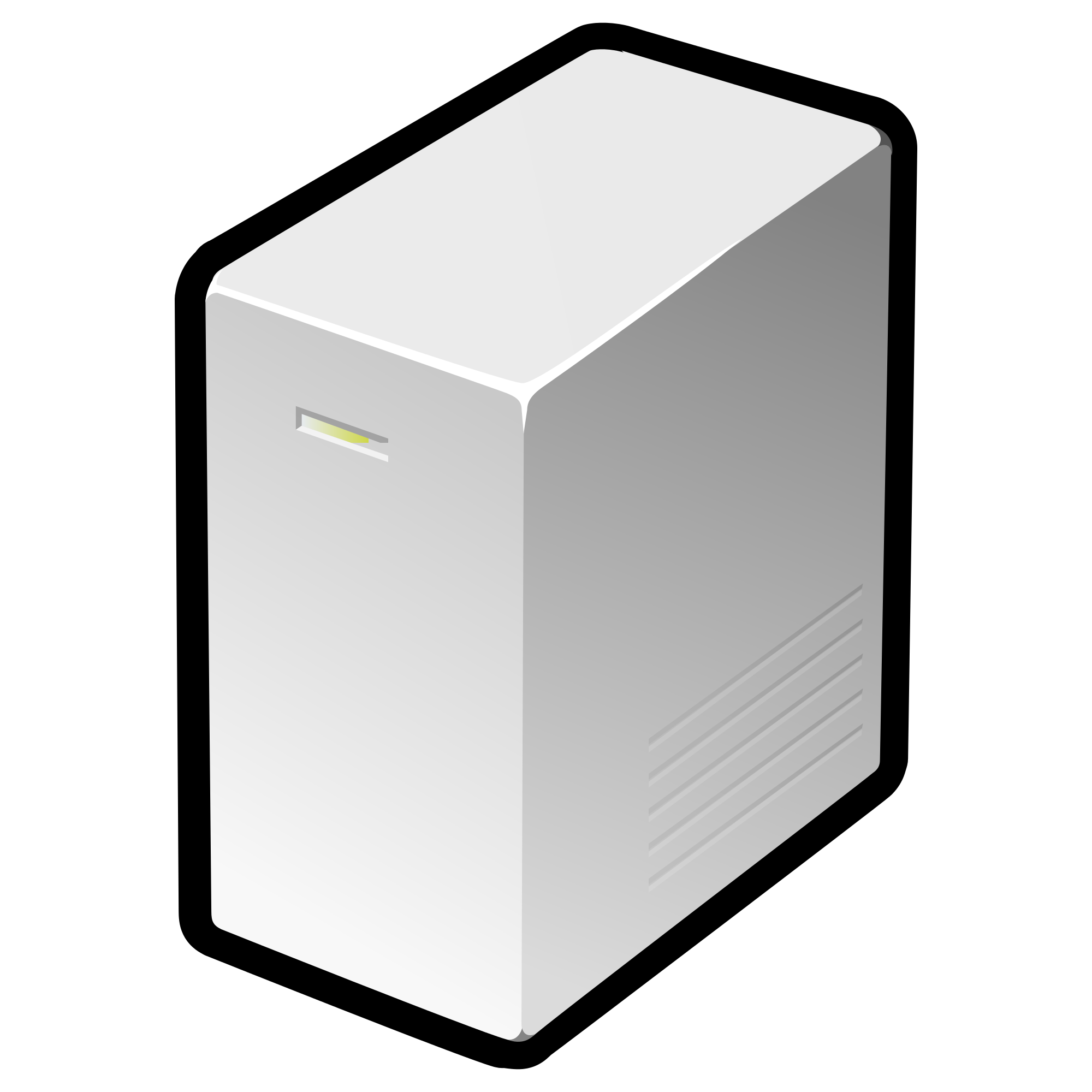 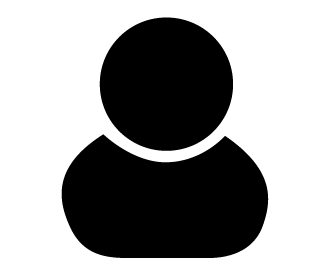 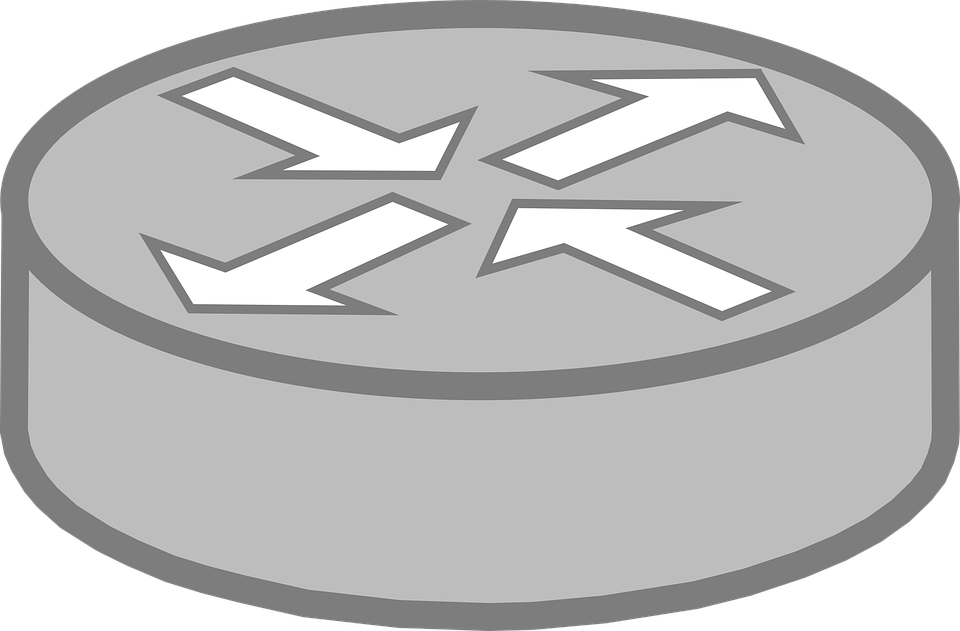 <batman>
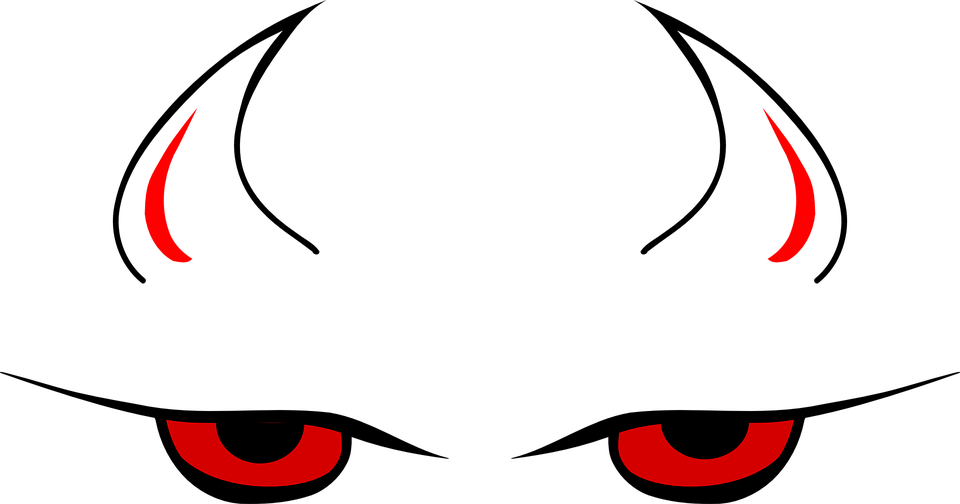 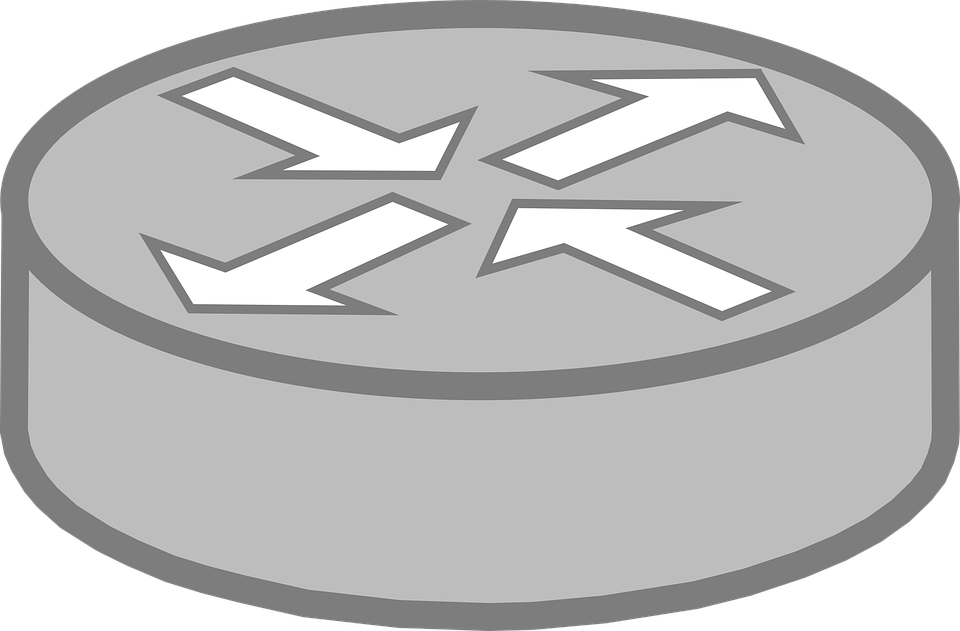 AS ???
Web Forum
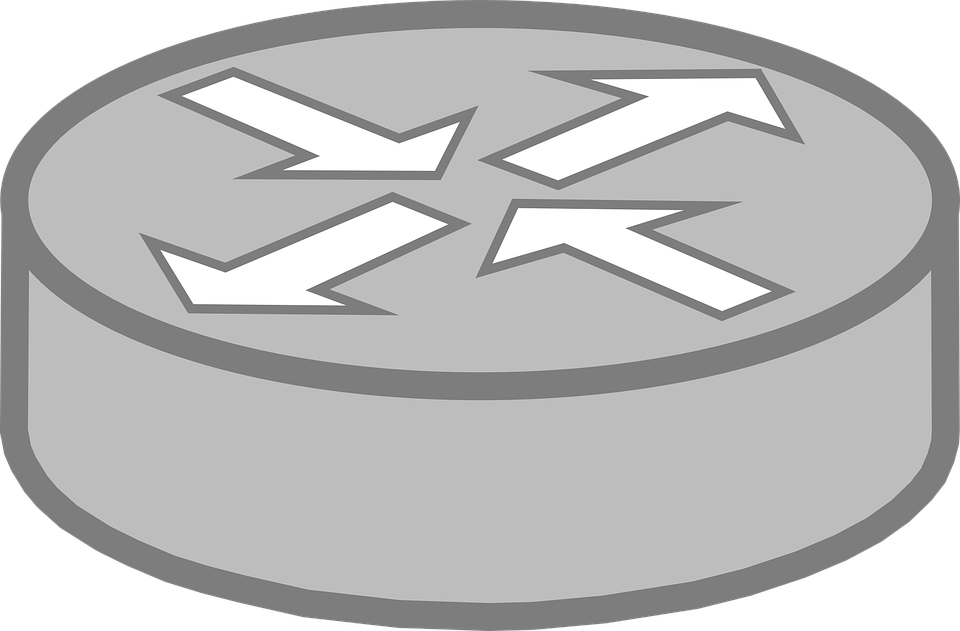 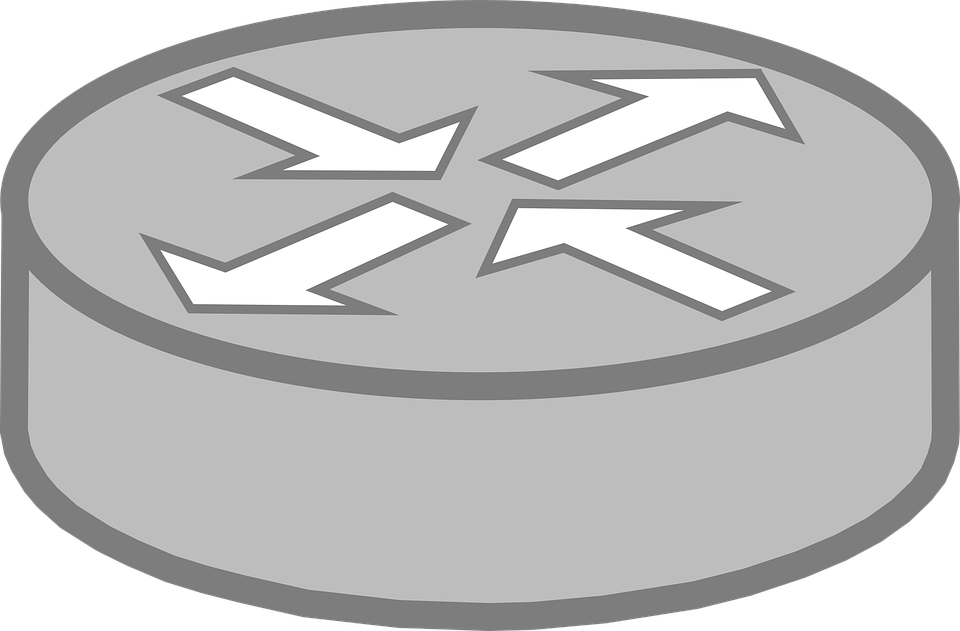 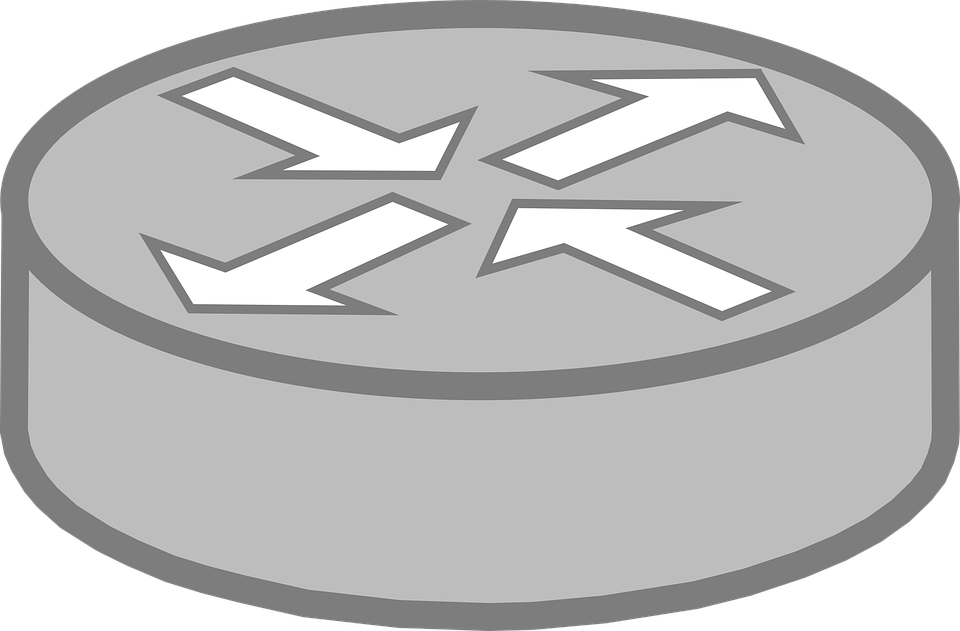 U.S. Naval Research Laboratory
Tempest  |  46
DeNASA attack
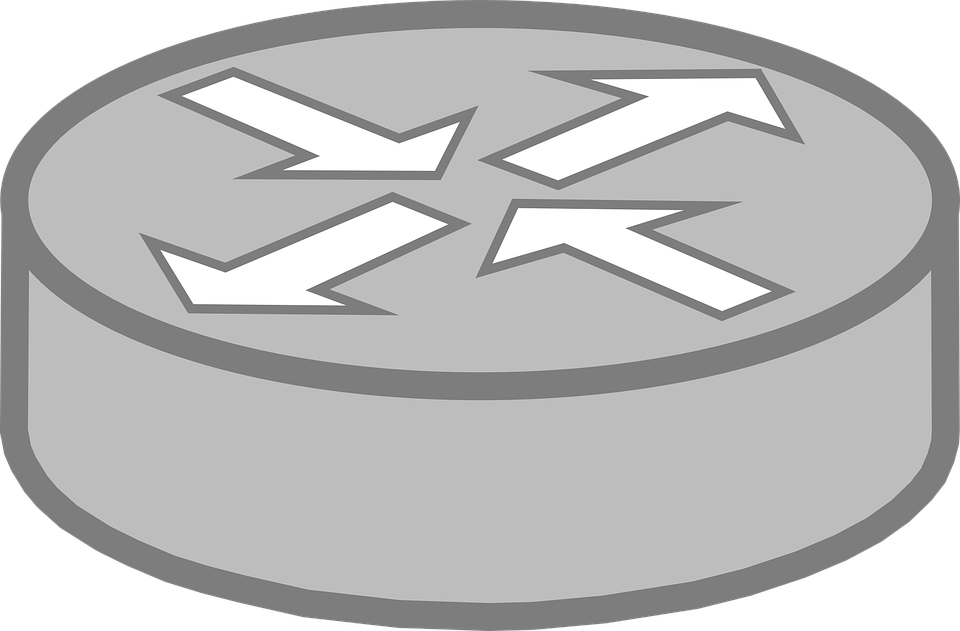 Day 4
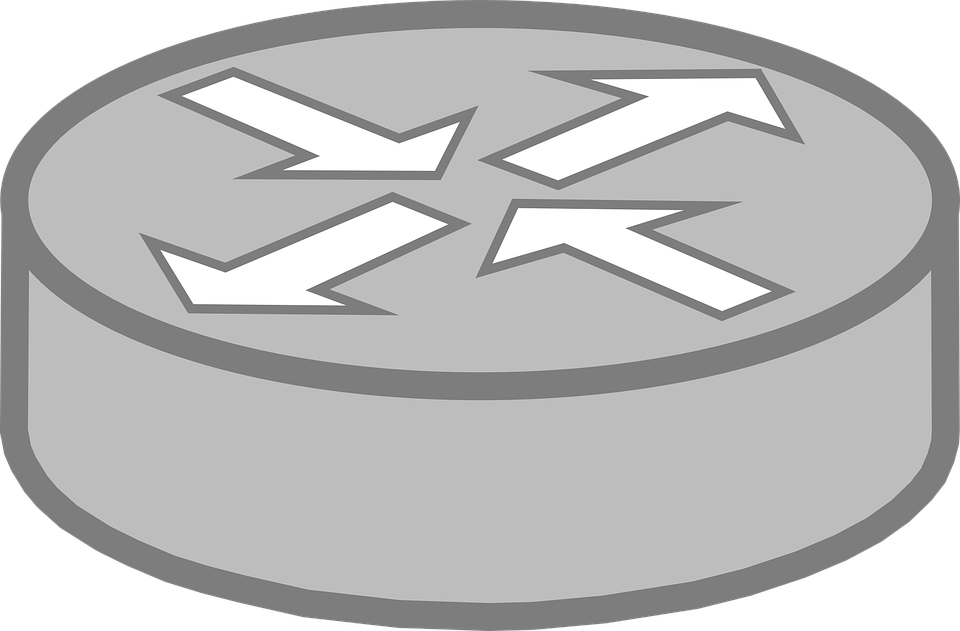 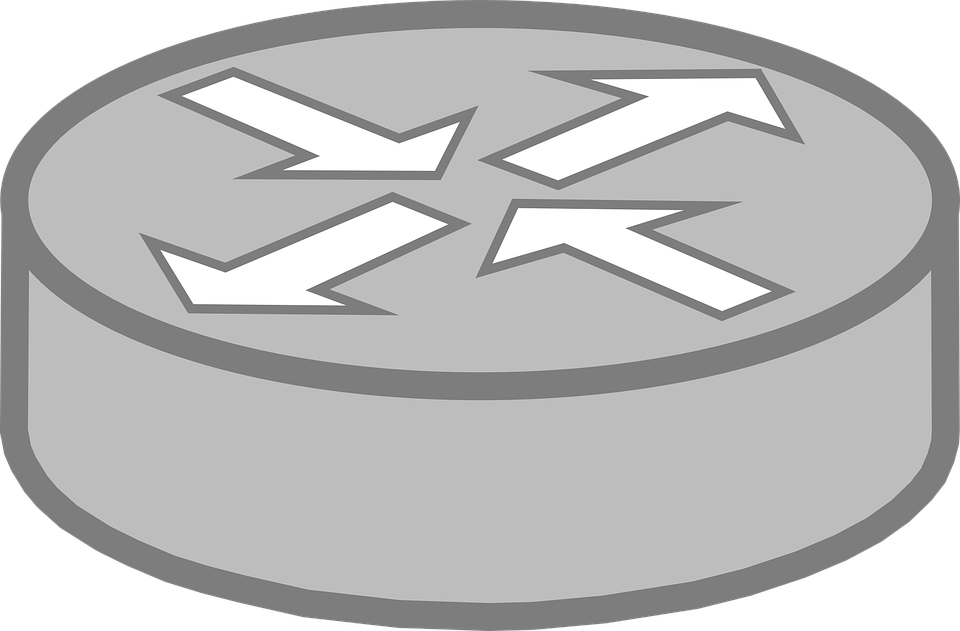 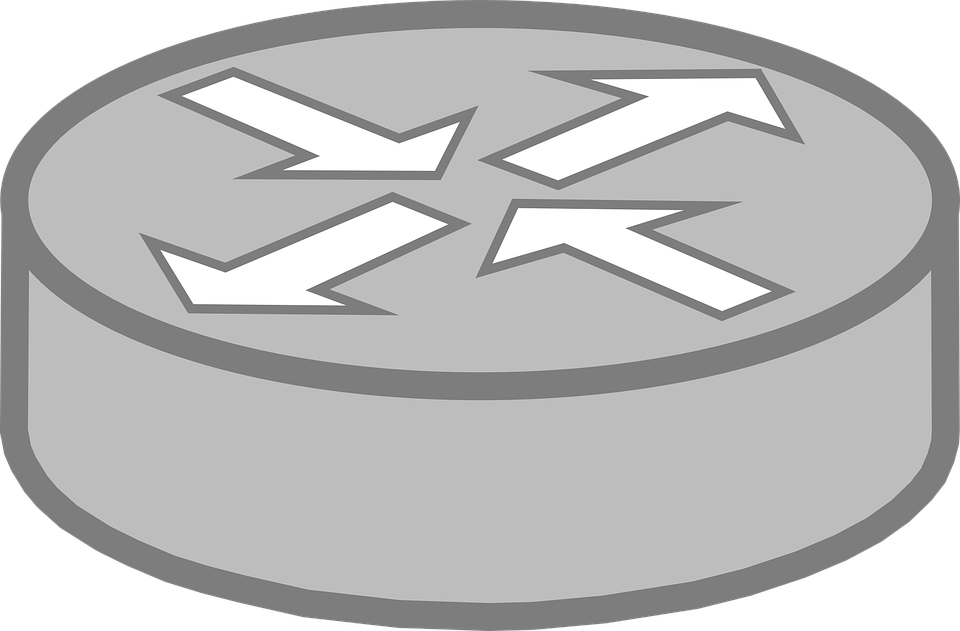 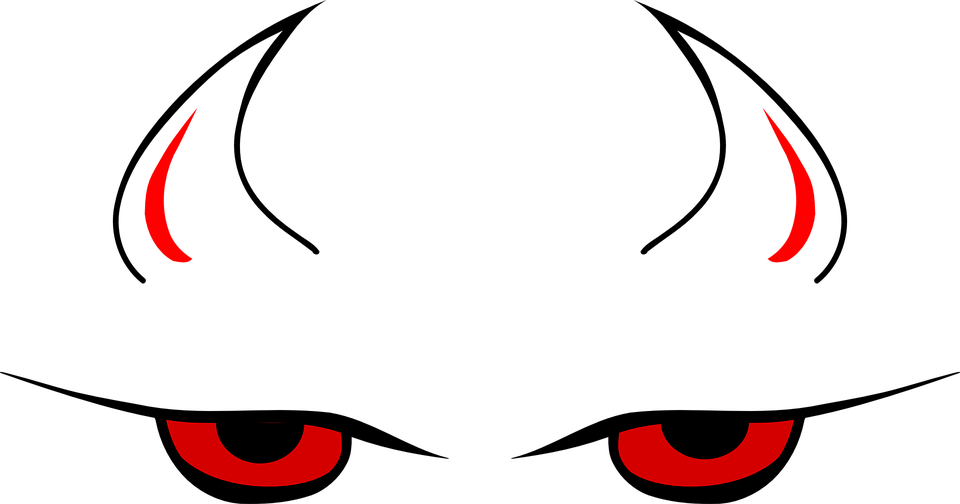 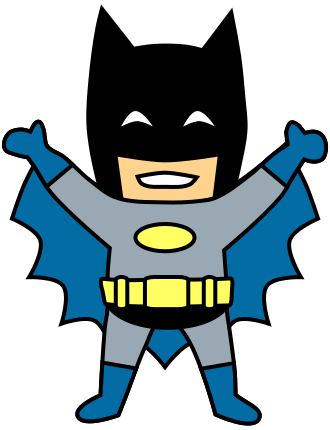 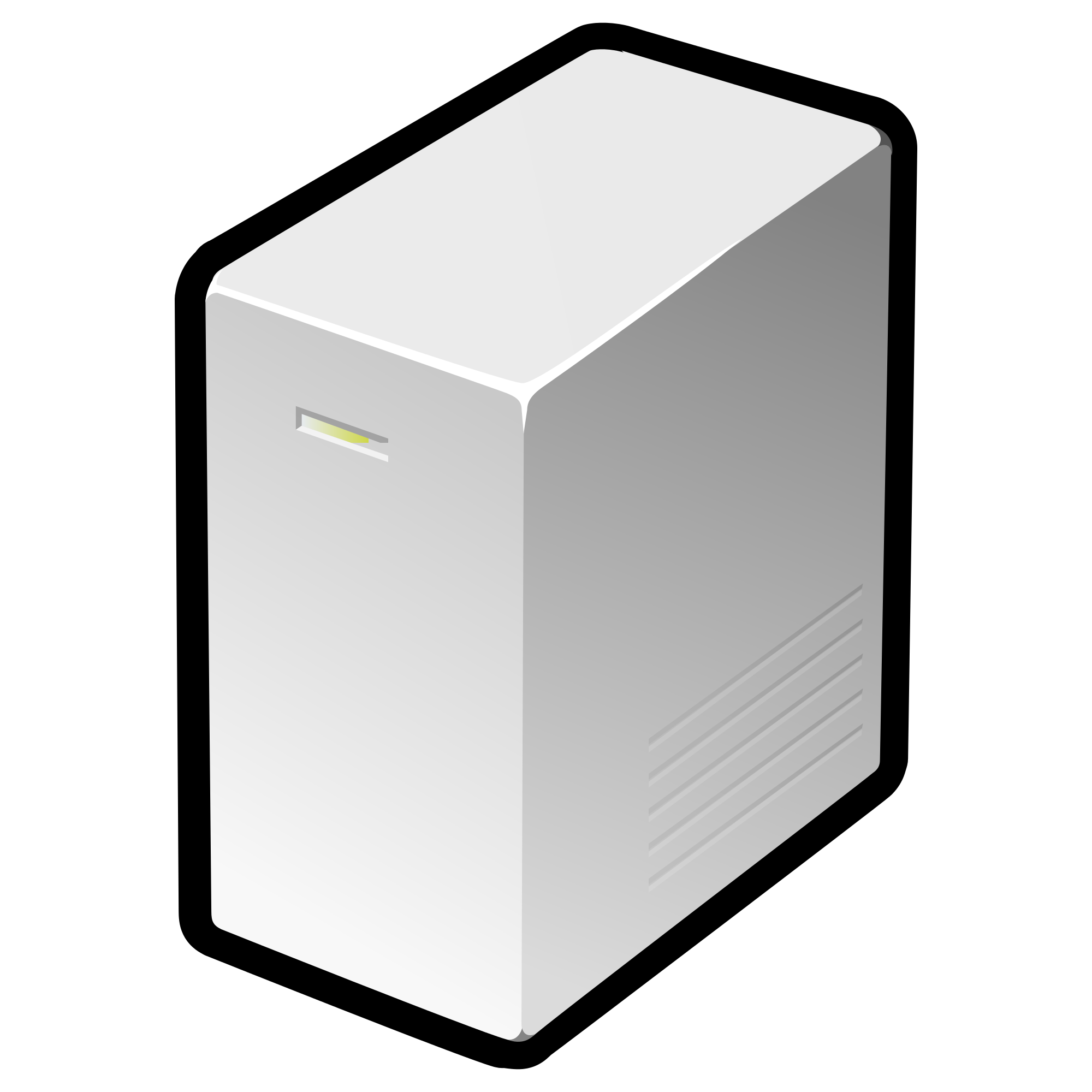 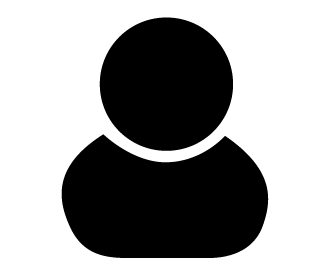 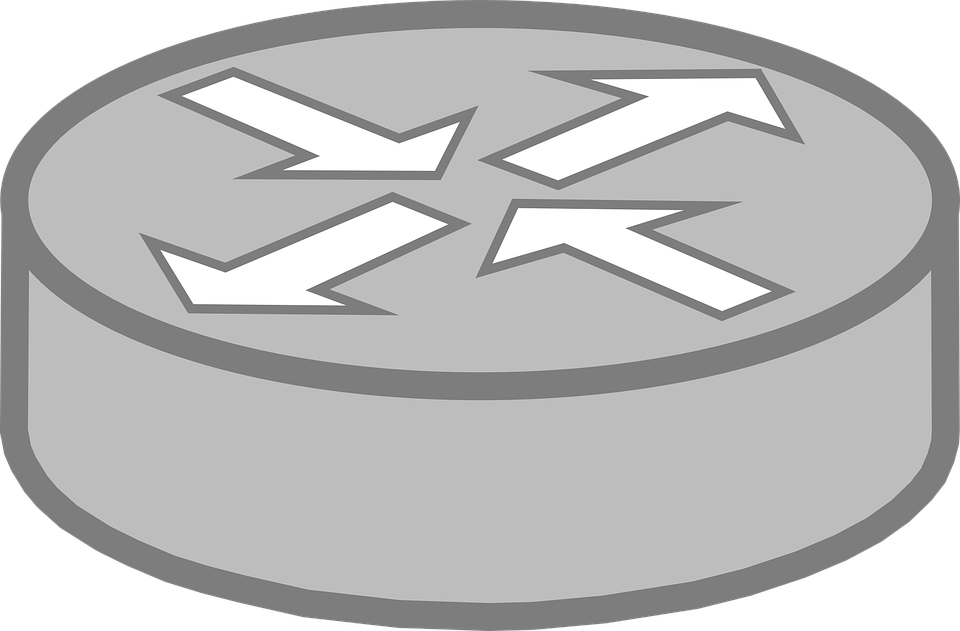 <batman>
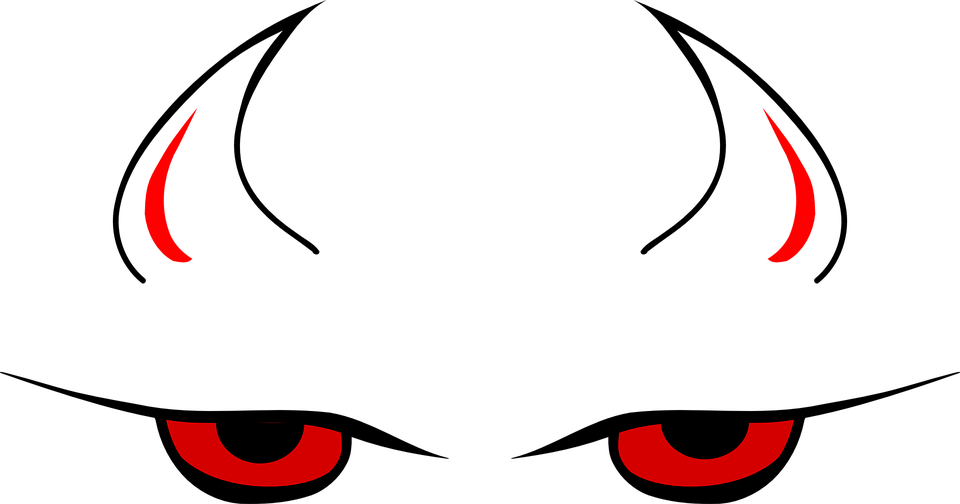 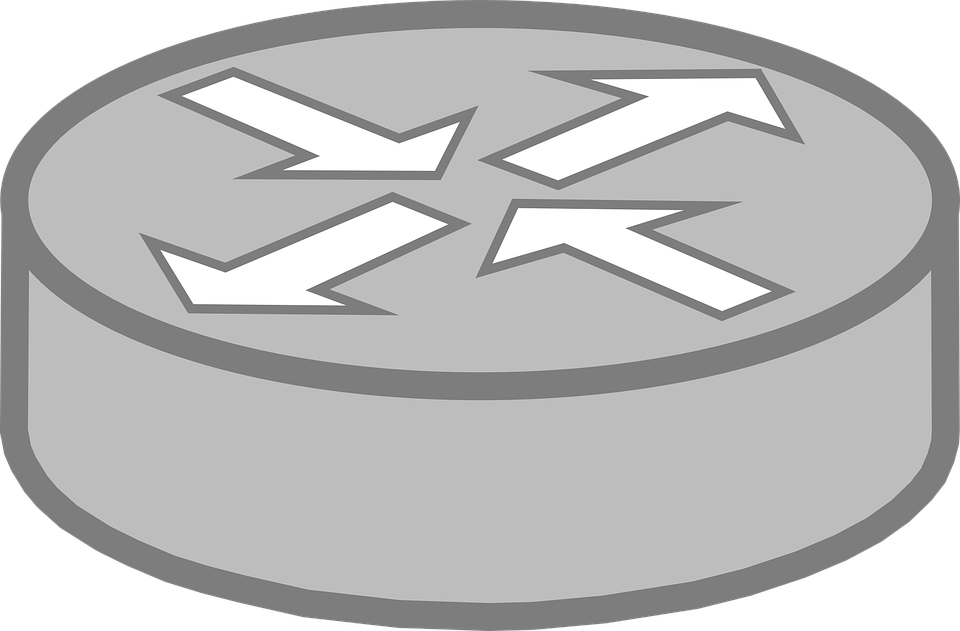 AS ???
Web Forum
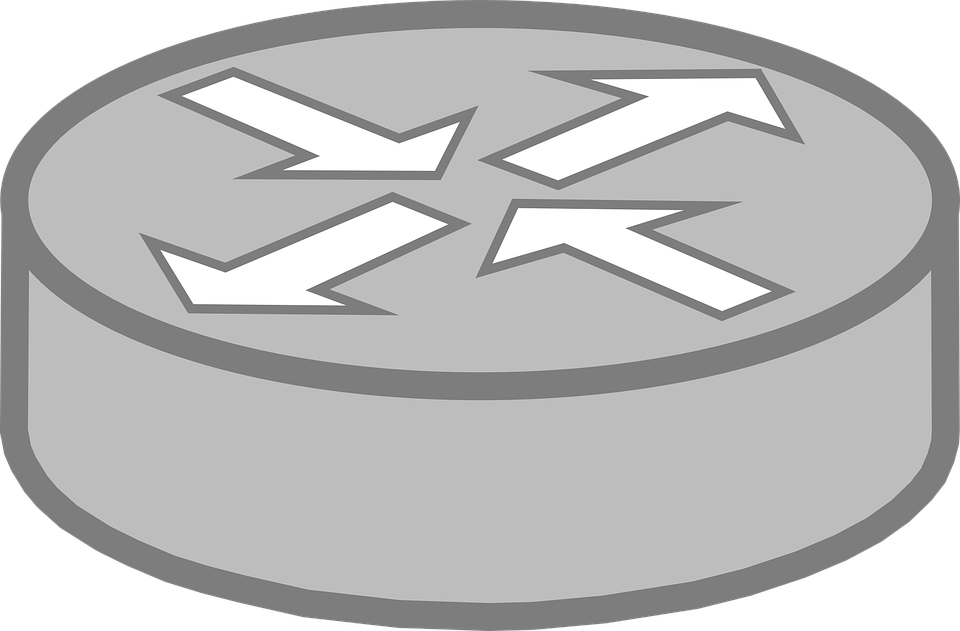 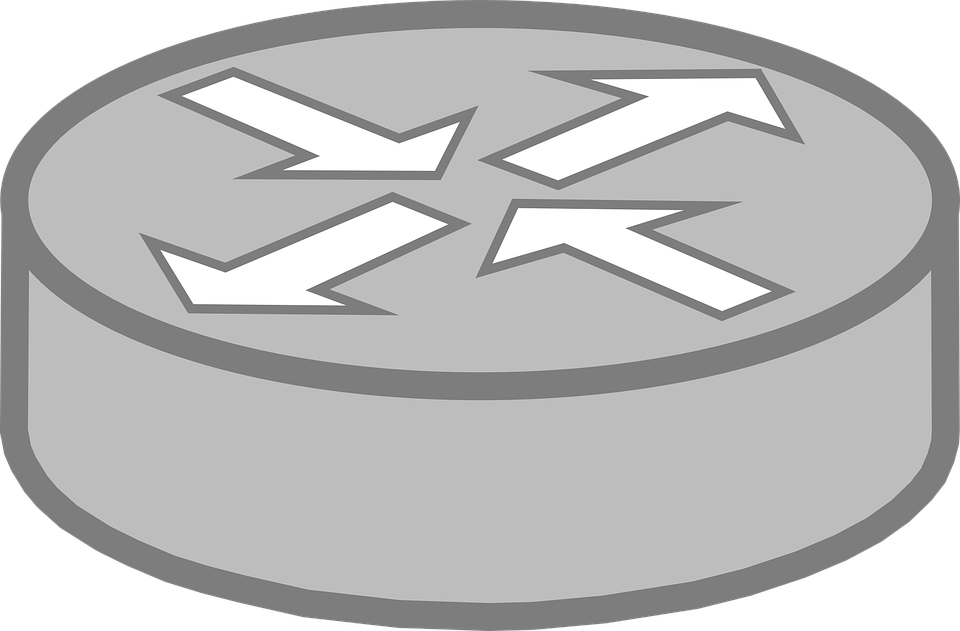 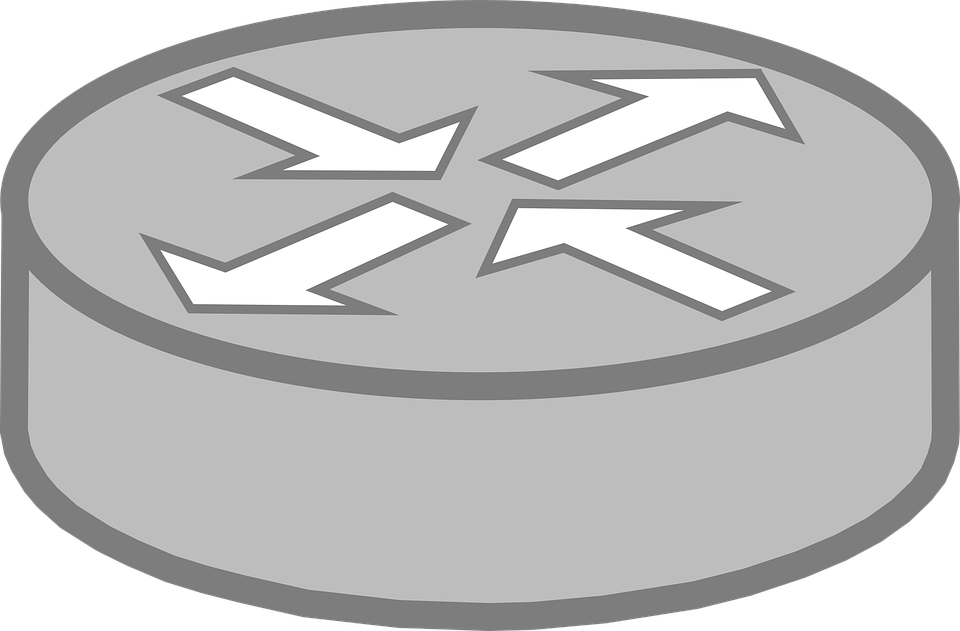 U.S. Naval Research Laboratory
Tempest  |  47
DeNASA attack
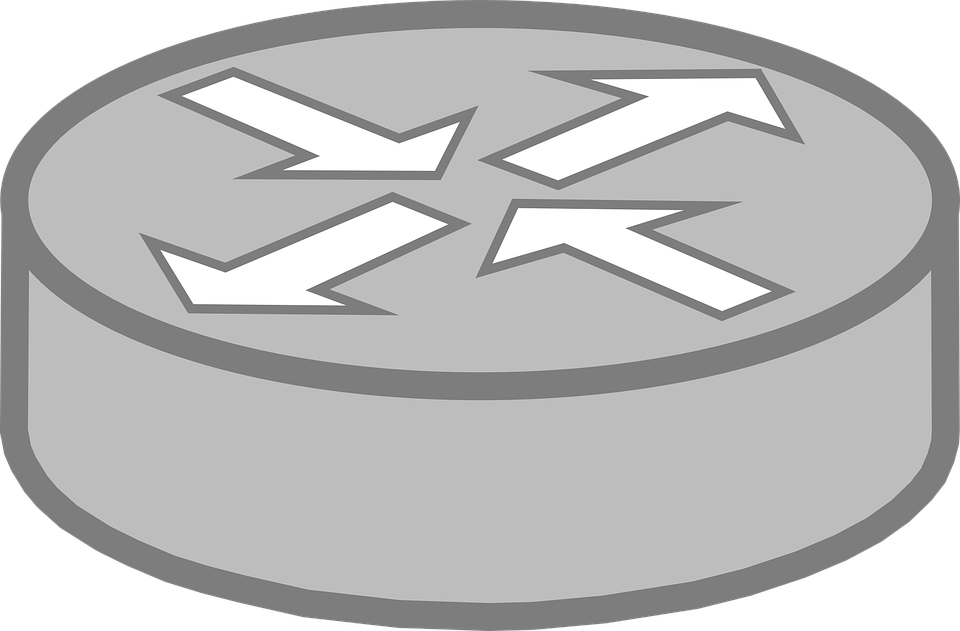 Day 5
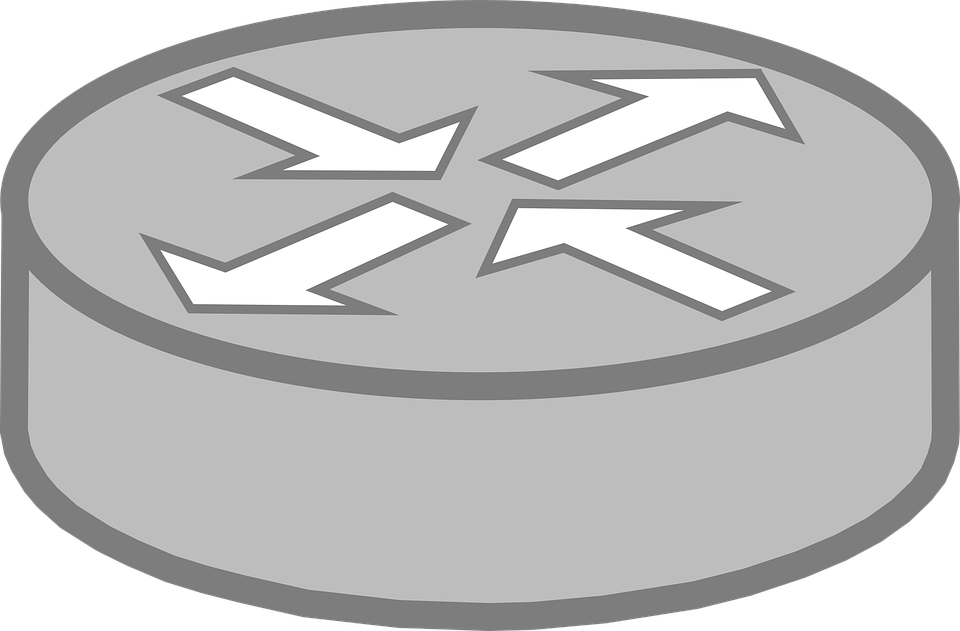 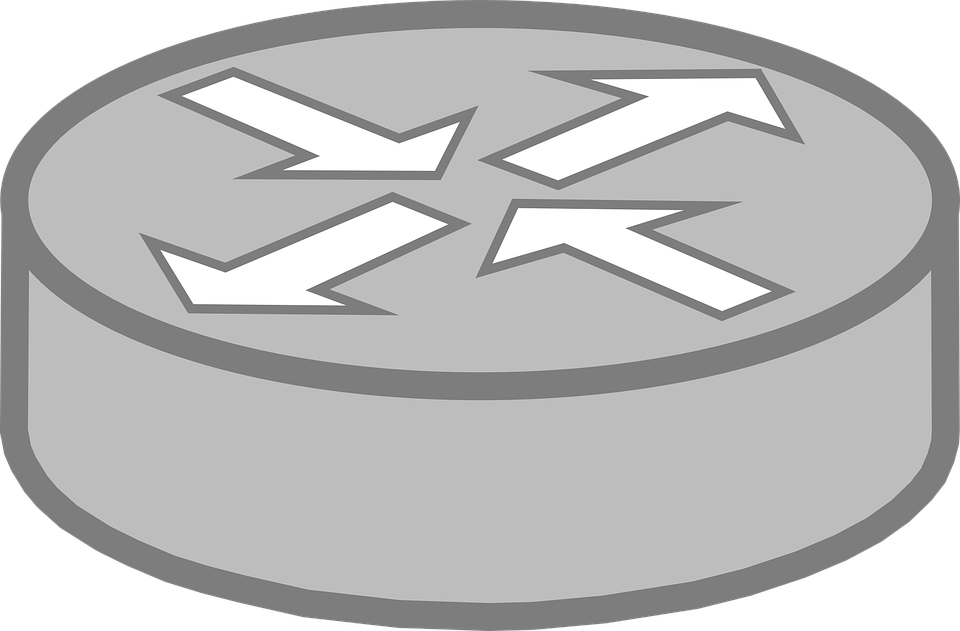 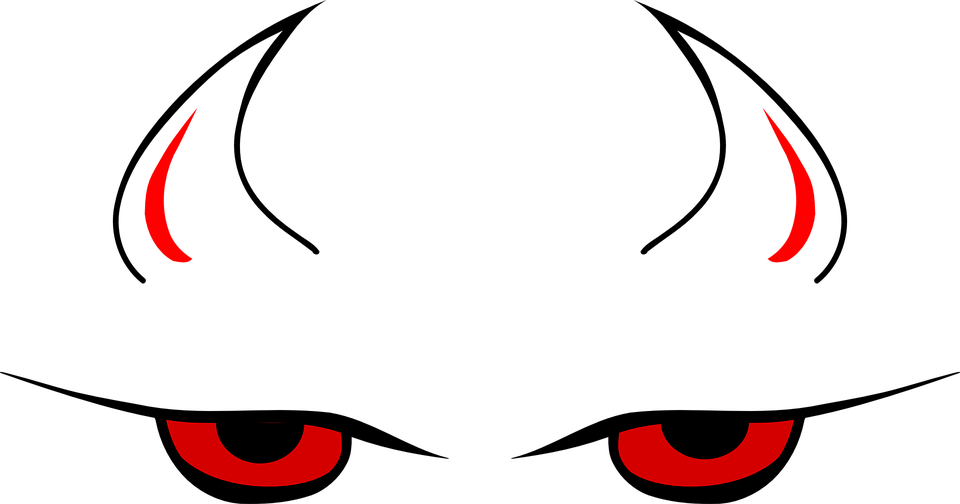 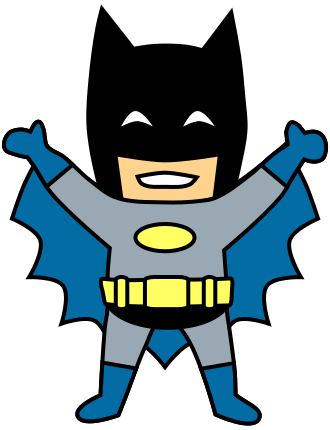 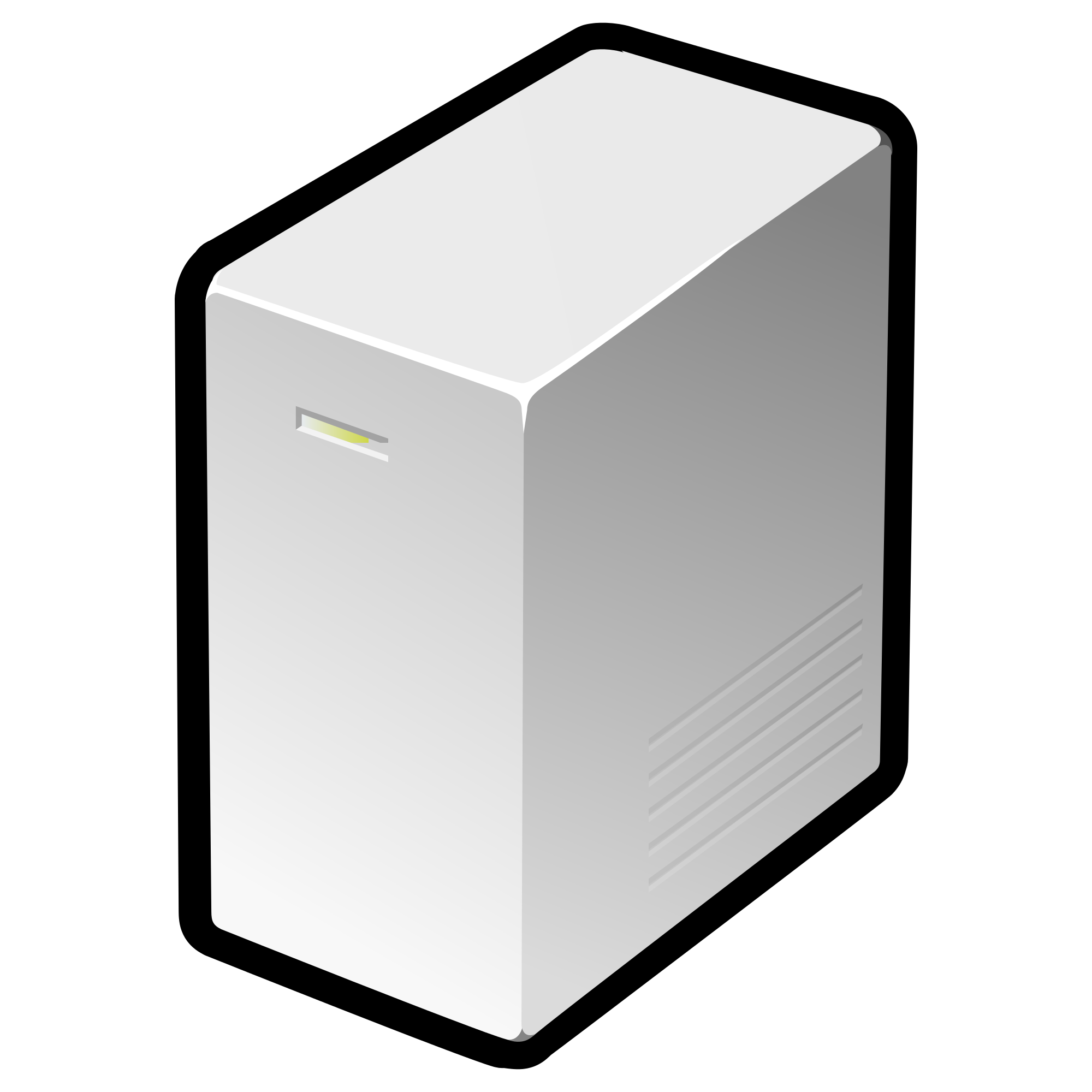 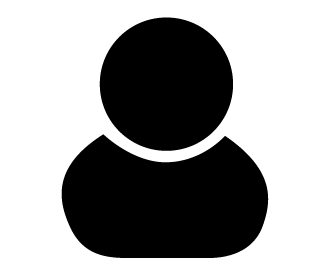 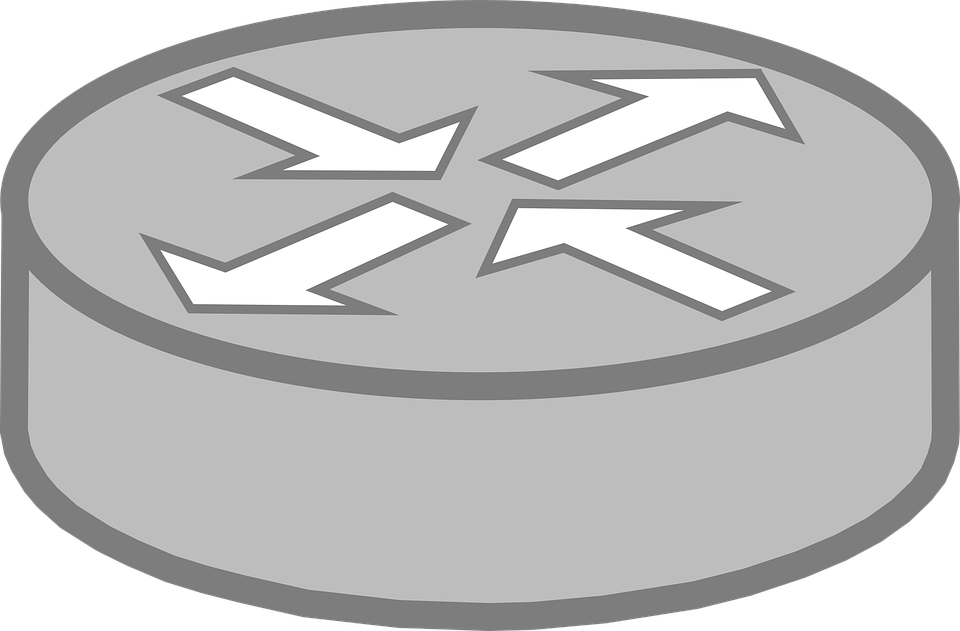 <batman>
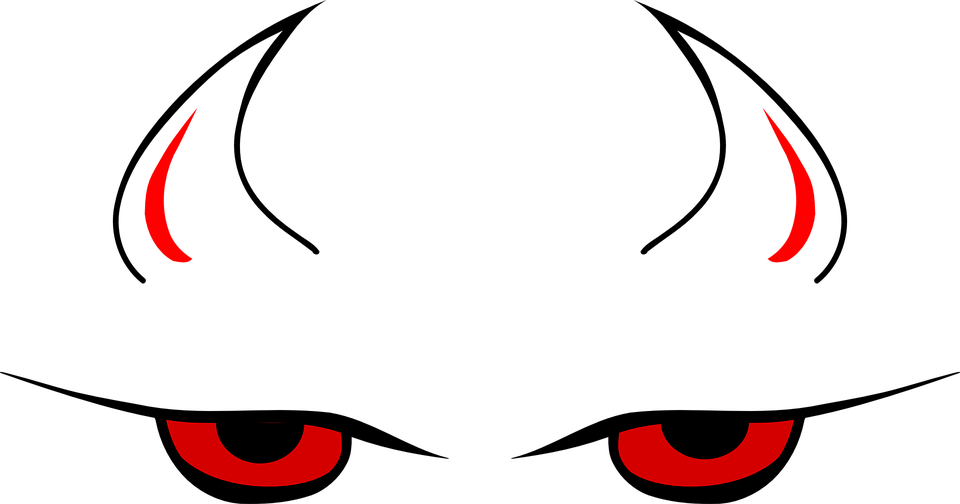 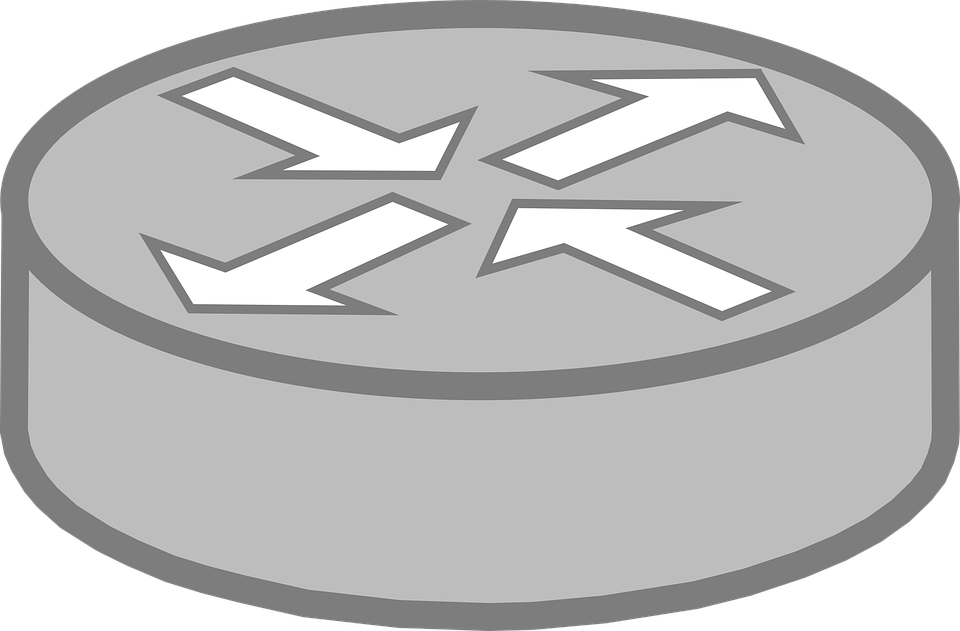 AS ???
Web Forum
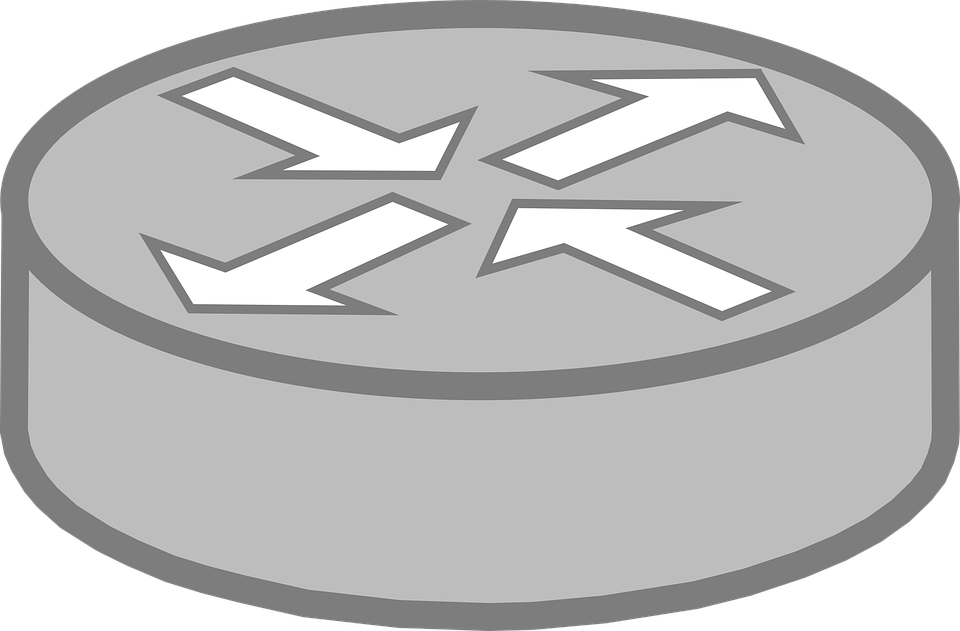 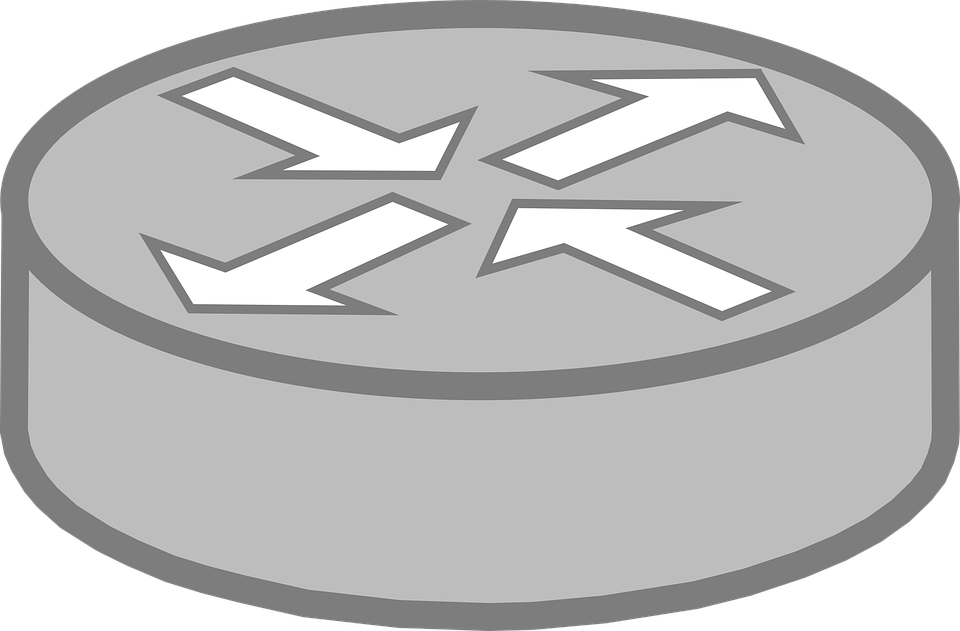 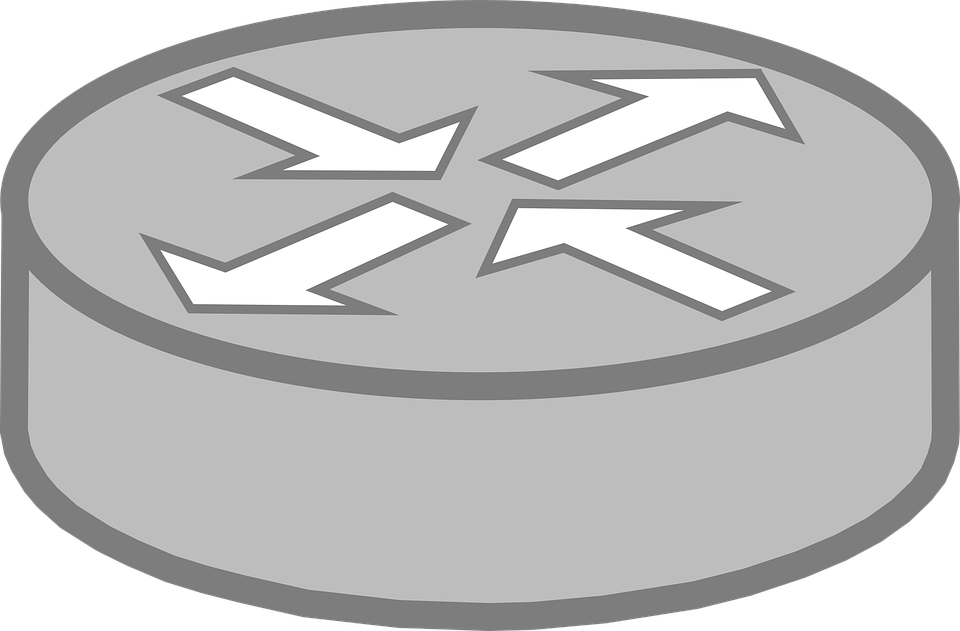 U.S. Naval Research Laboratory
Tempest  |  48
DeNASA attack
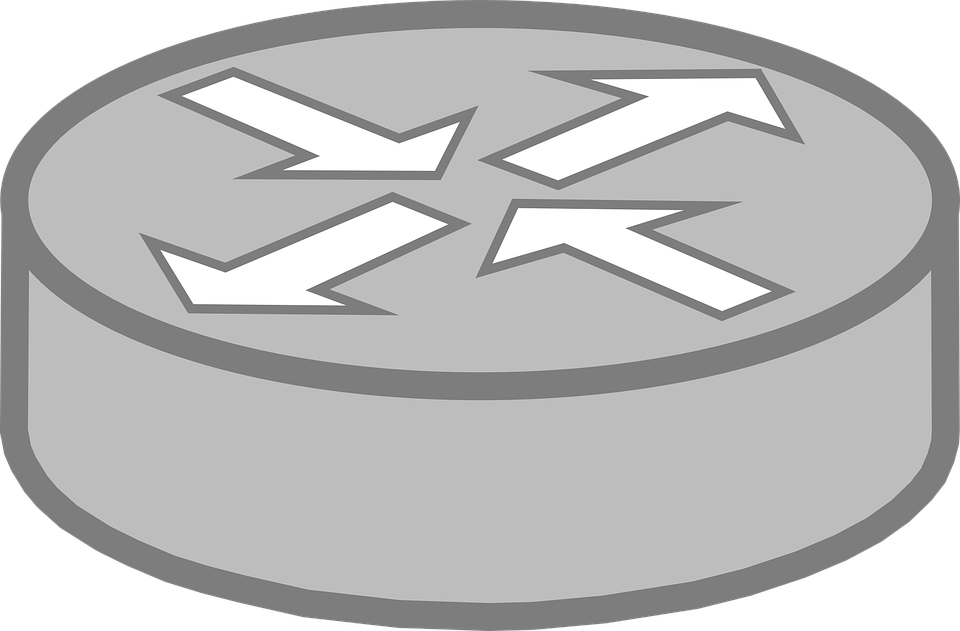 Day 6
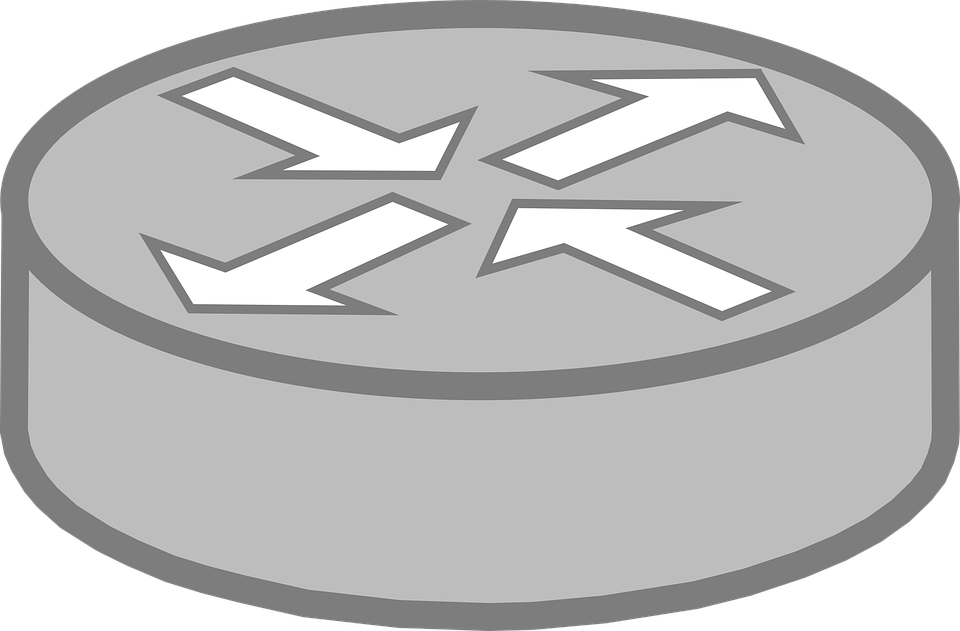 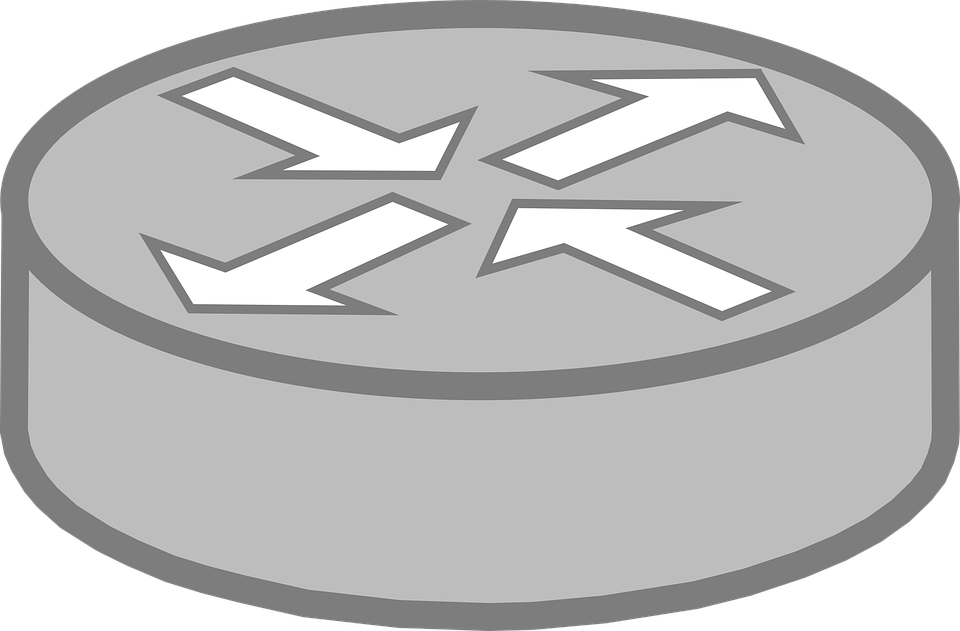 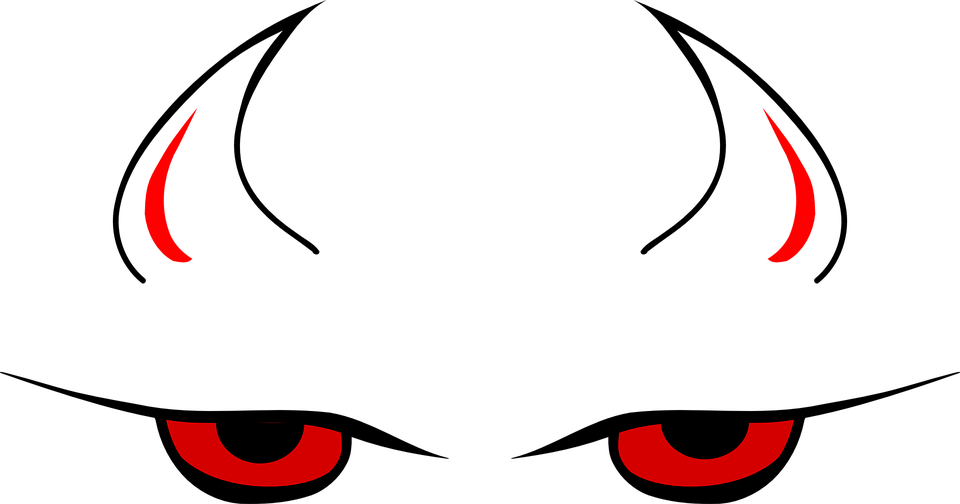 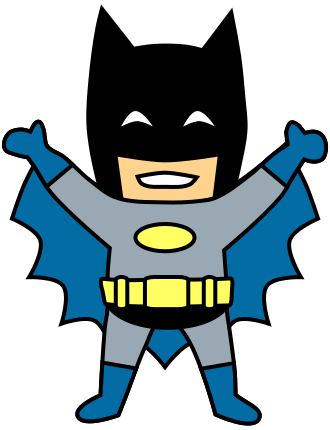 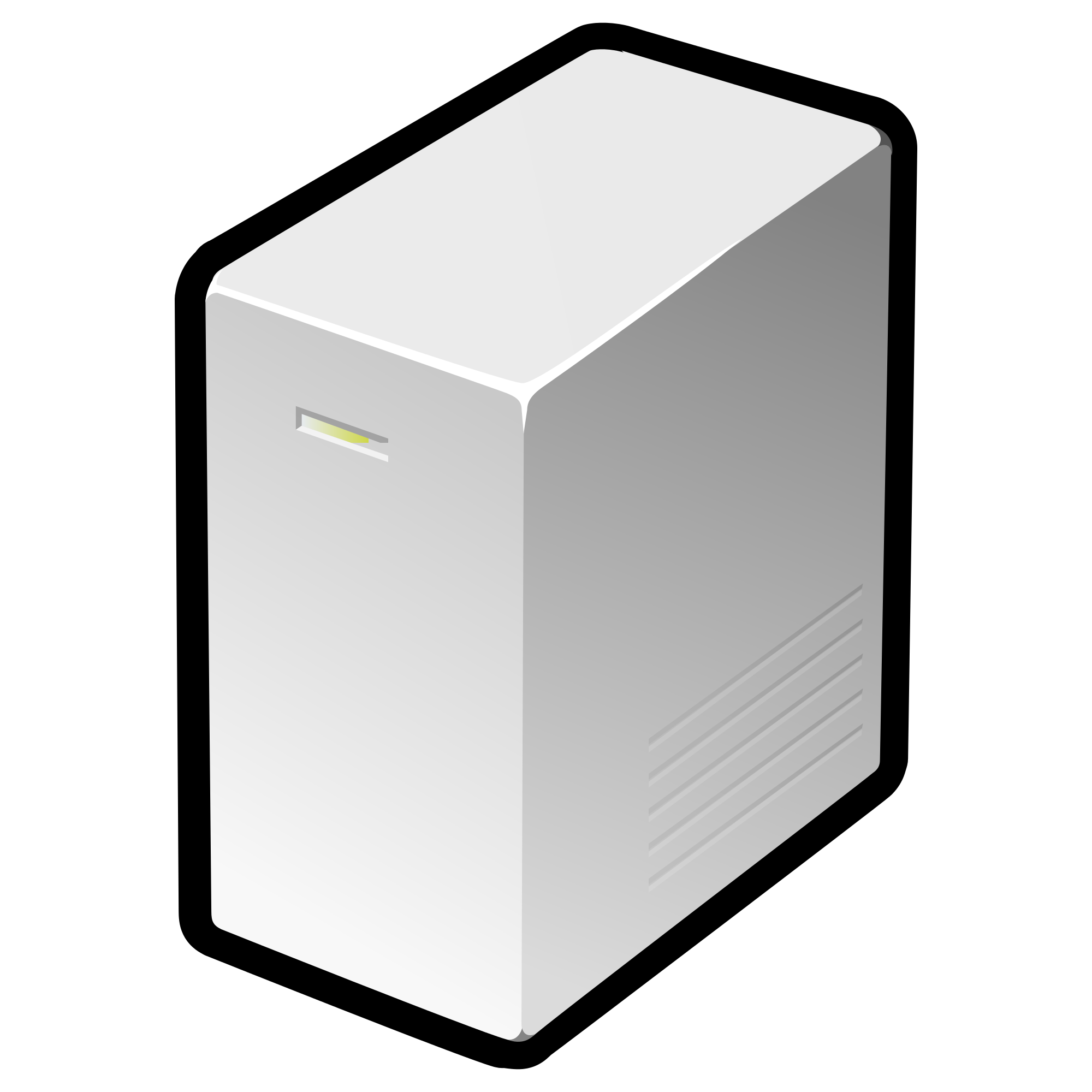 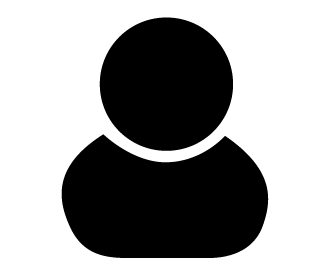 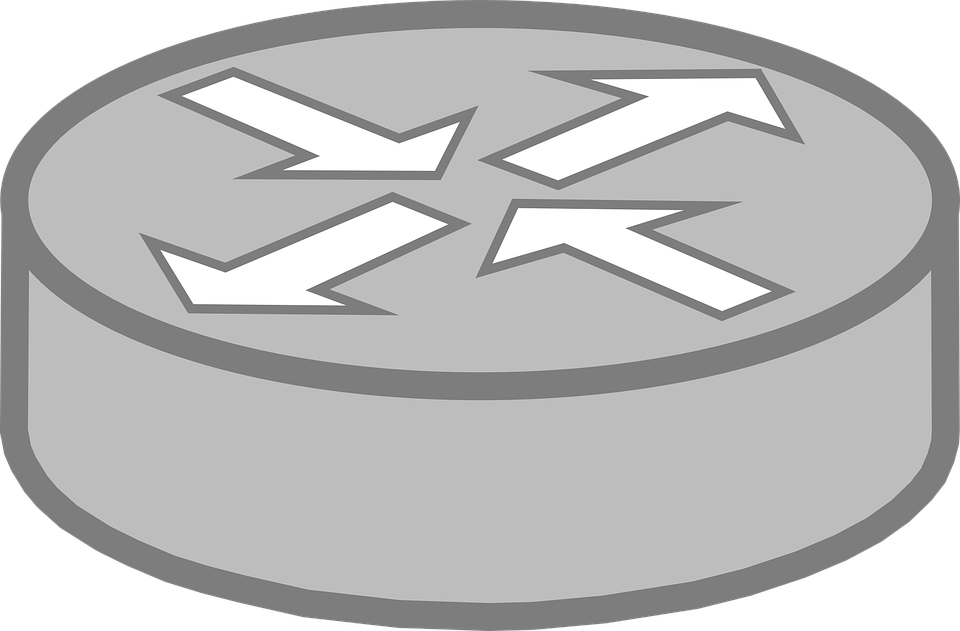 <batman>
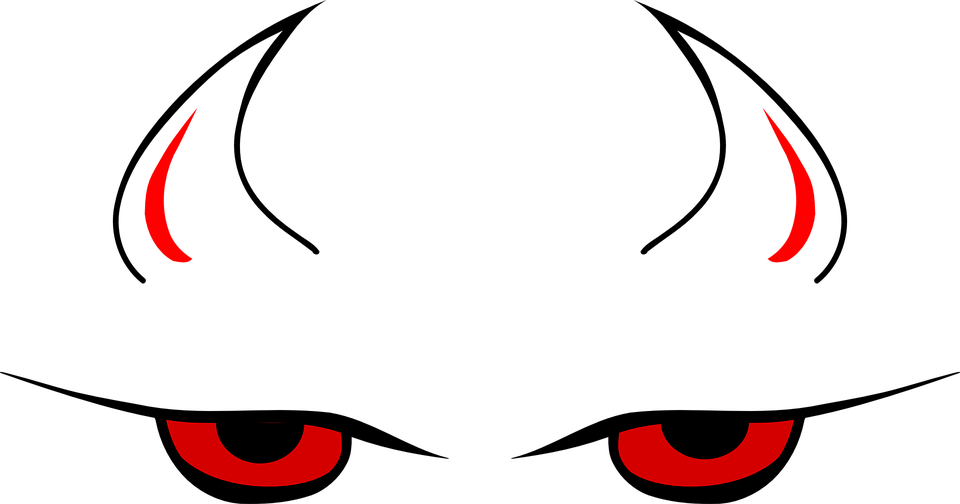 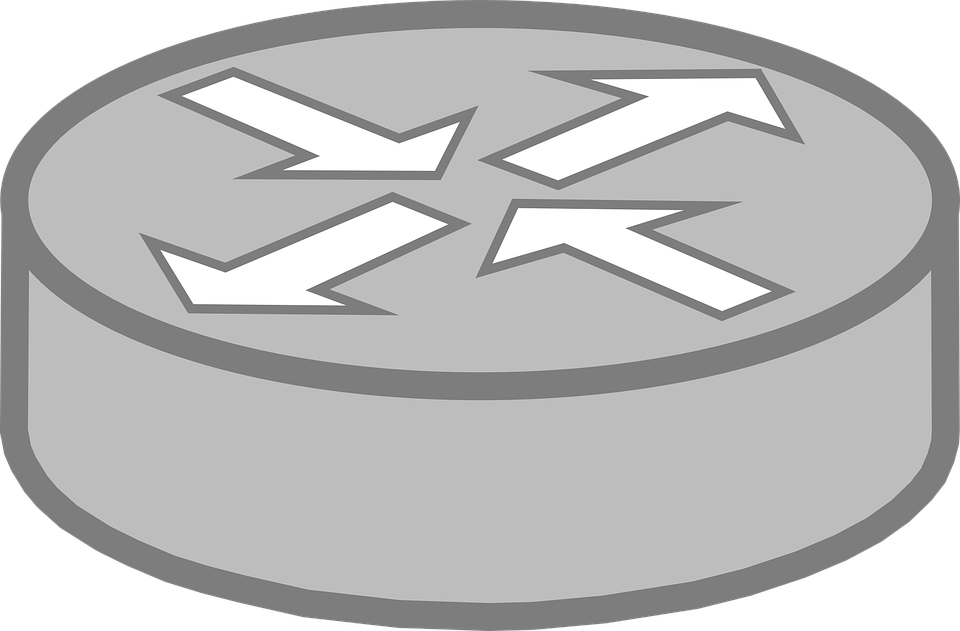 AS ???
Web Forum
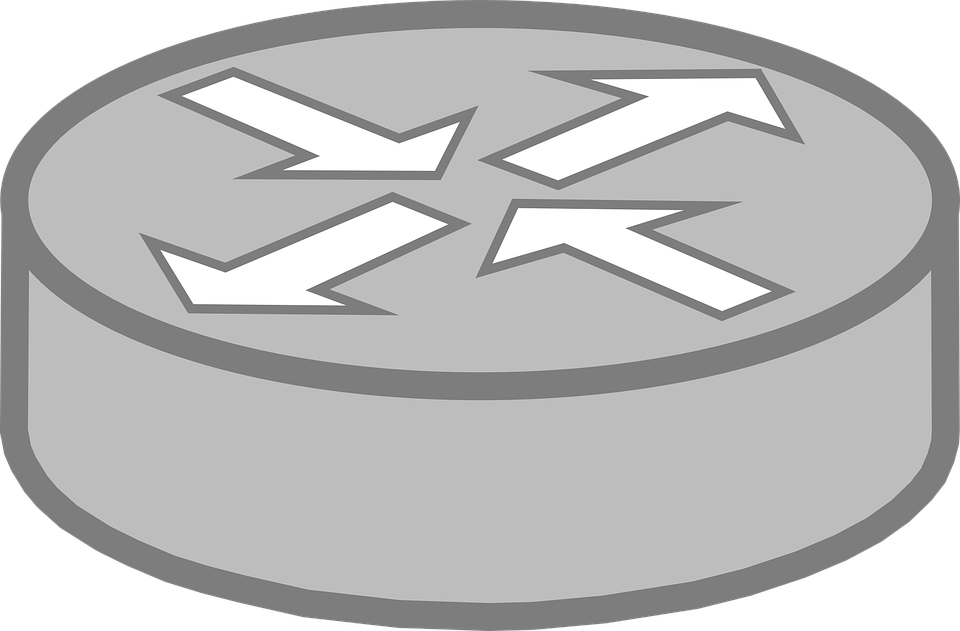 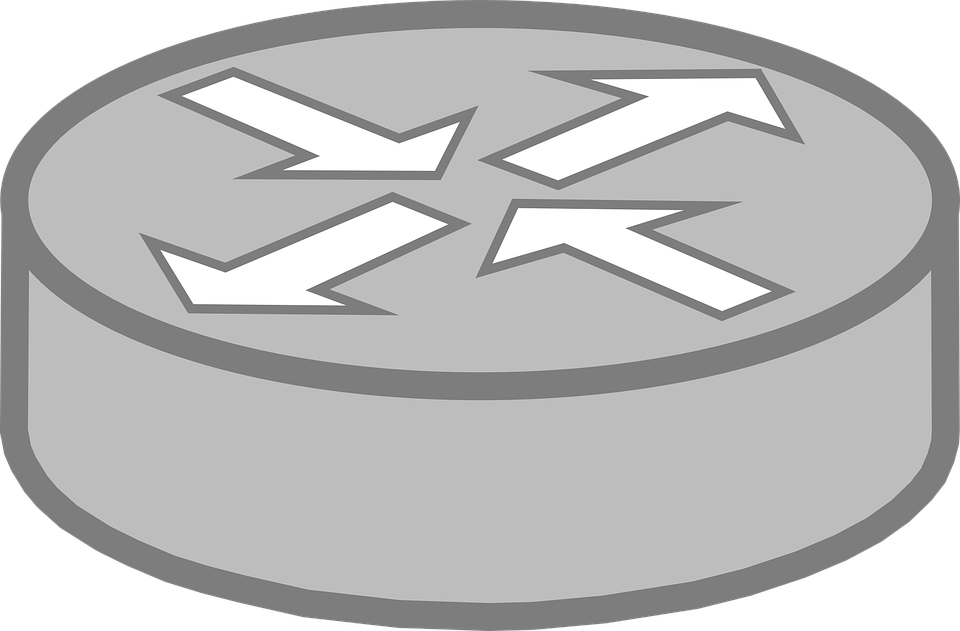 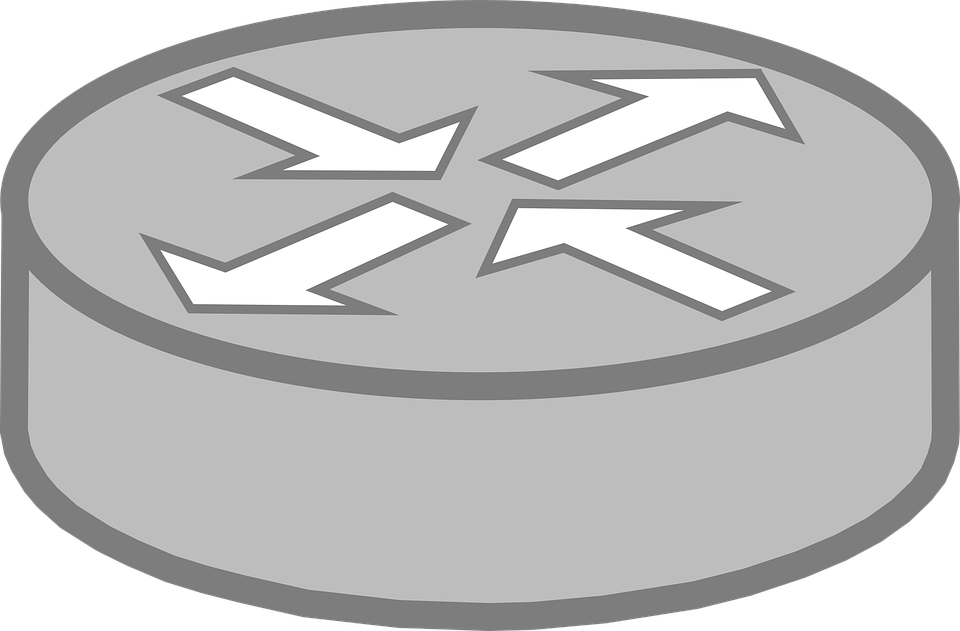 U.S. Naval Research Laboratory
Tempest  |  49
DeNASA attack
The adversary then computes posterior distribution:
U.S. Naval Research Laboratory
Tempest  |  50
DeNASA attack
Experimental Methodology

Simulate clients from four vulnerable client ASes
Run 100 simulations per client AS
Assume adversary makes up to six guard observations
Measure client’s anonymity after observations usingposterior entropy
Assume uniform prior
U.S. Naval Research Laboratory
Tempest  |  51
DeNASA attack
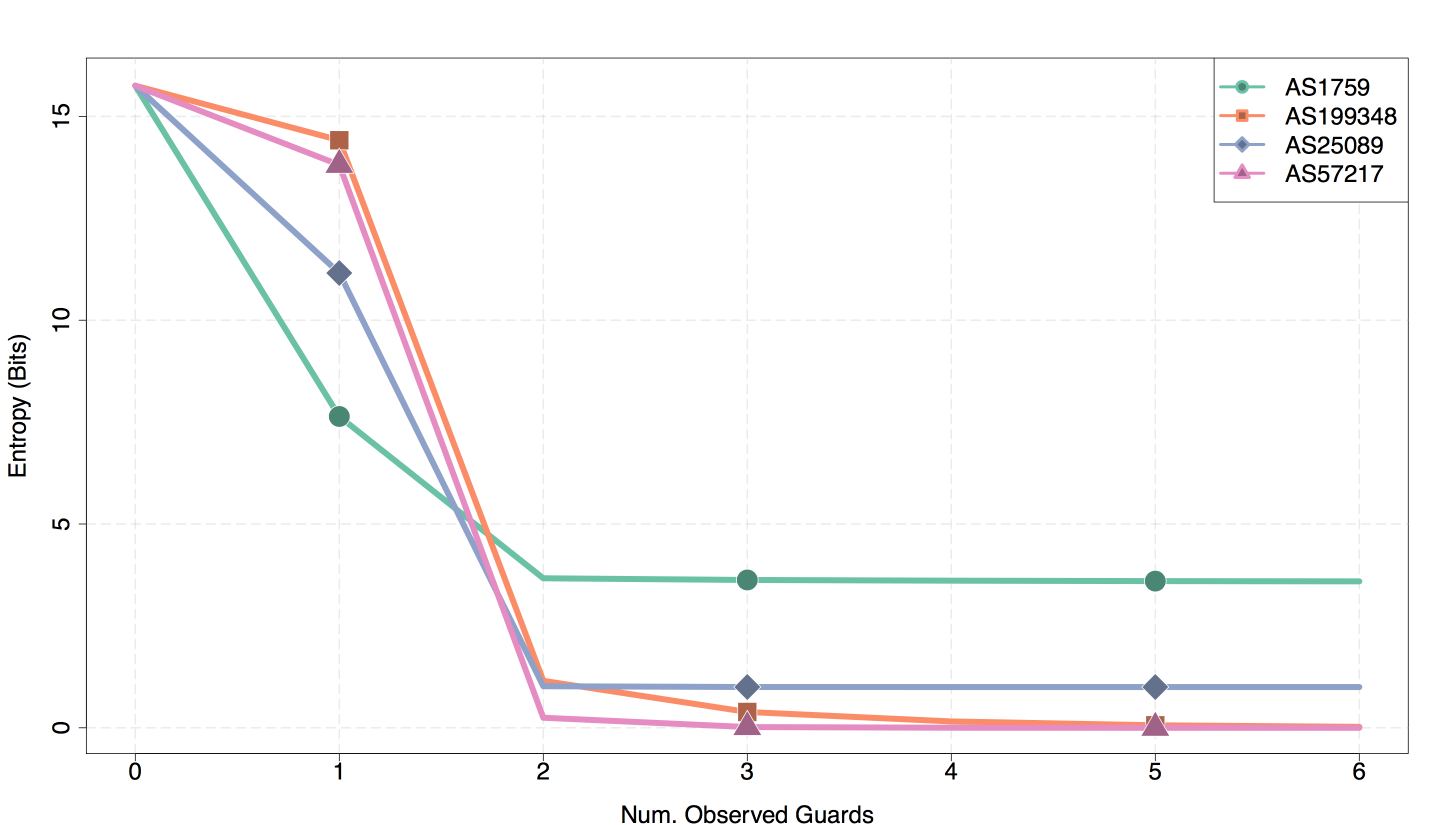 U.S. Naval Research Laboratory
Tempest  |  52
Challenges to path-selection defenses
Information leakage increases over time
 Multiple path-selection criteria
Multiple adversary types (e.g. relays, ASes)
Multiple security goals (e.g. anonymity,unlinkability)
Performance (e.g. load balancing)
U.S. Naval Research Laboratory
53
Guard Placement Attack
Several proposed systems are vulnerableto malicious guard placement.
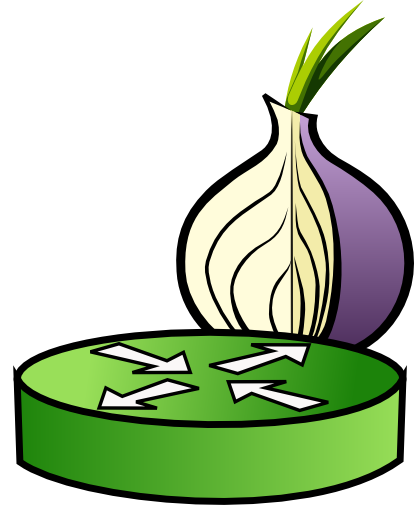 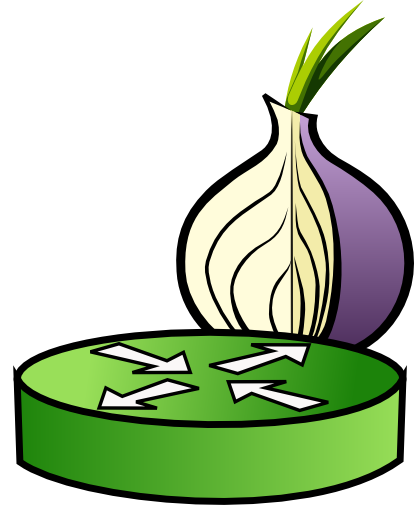 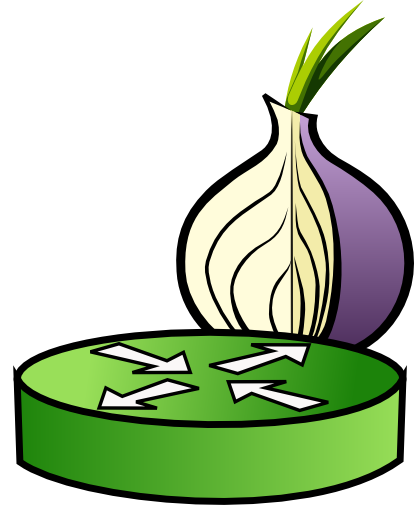 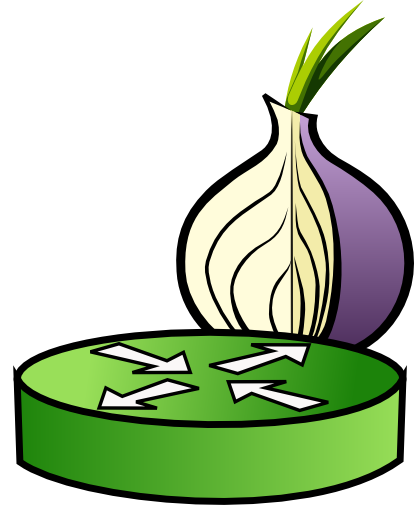 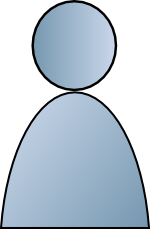 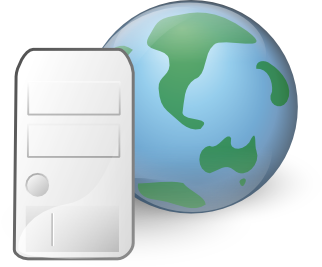 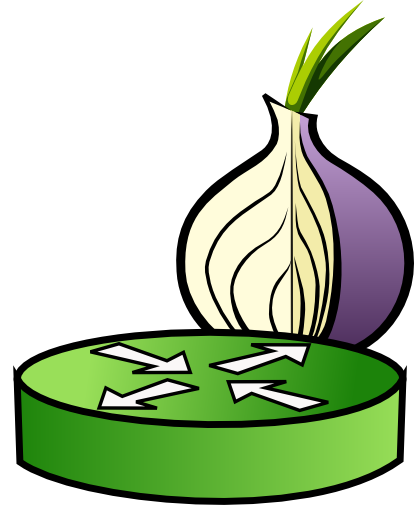 U.S. Naval Research Laboratory
54
Guard Placement Attack
Several proposed systems are vulnerableto malicious guard placement.
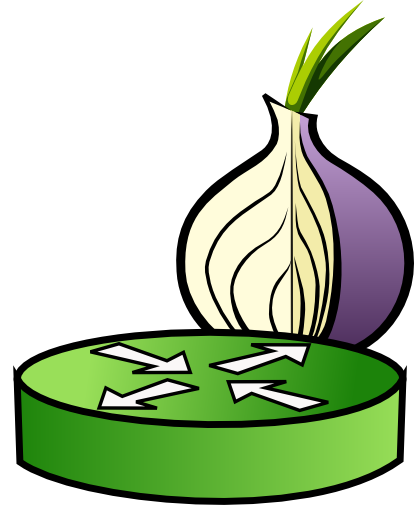 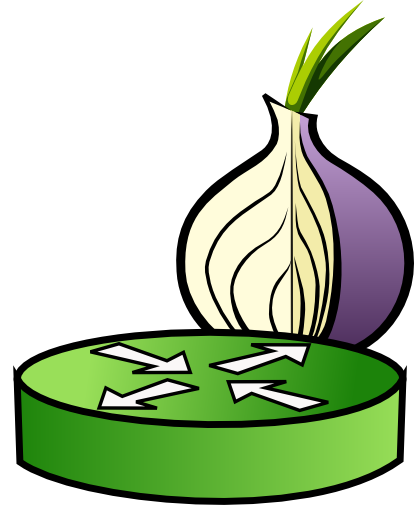 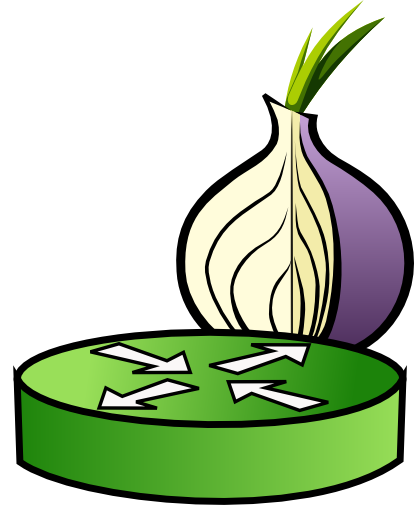 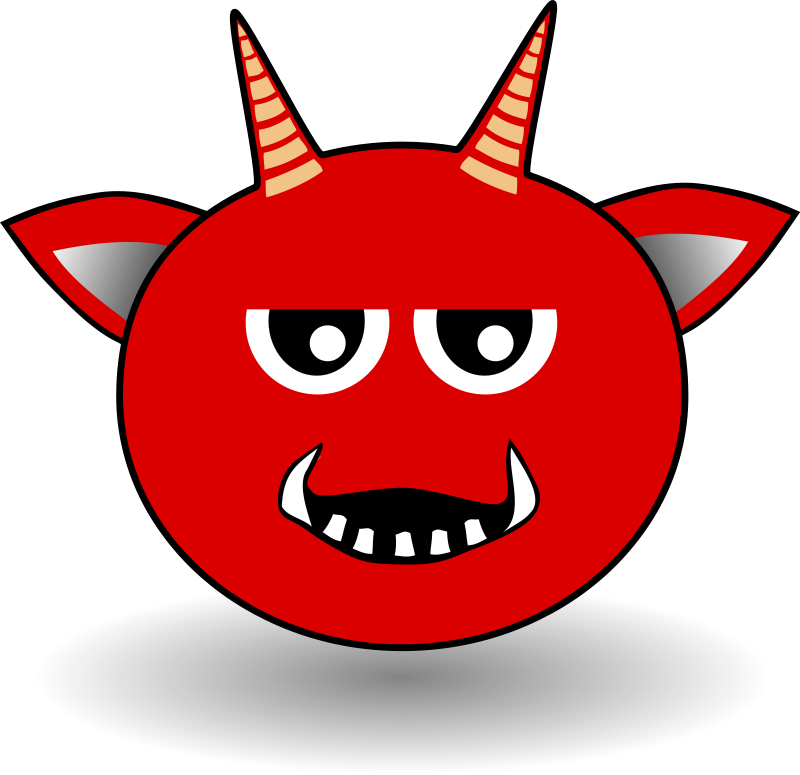 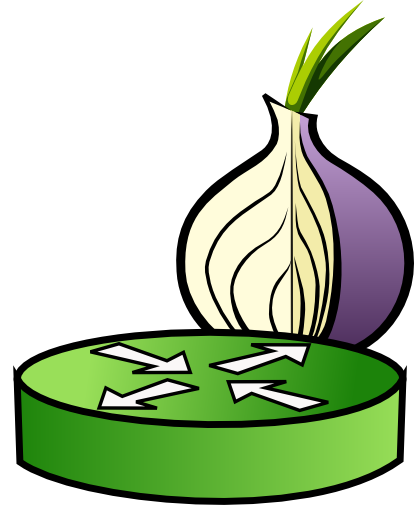 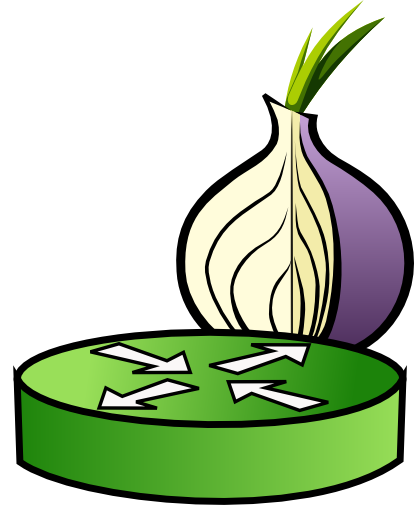 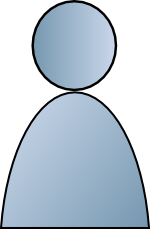 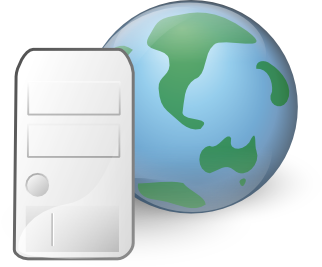 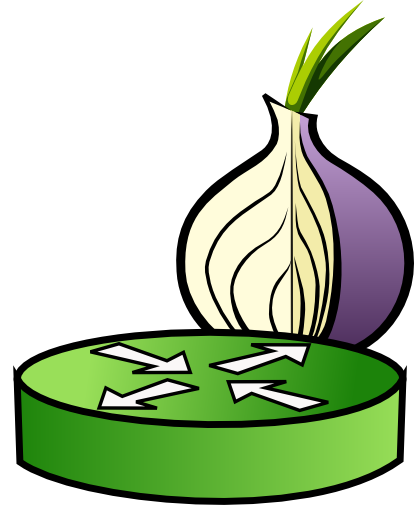 Example: Place guard near client, reducing transit ASes and vulnerability to BGP hijack.
U.S. Naval Research Laboratory
55
Guard Placement Attack
Client location c, Attack strategy s
s is location-bandwidth pairs of malicious guards
U.S. Naval Research Laboratory
56
Guard Placement Attack
Probability that c  selects a malicious guard using algorithm A
U.S. Naval Research Laboratory
57
Guard Placement Attack
Average success probability over all attacked client locations C
U.S. Naval Research Laboratory
58
Guard Placement Attack
Attack success metric
U.S. Naval Research Laboratory
59
Guard Placement Attack
Attack goal is to maximize average success probability
U.S. Naval Research Laboratory
60
Guard Placement Attack
Untargeted attack on DeNASA using 40,000 total weight (0.216% of guard weight), varying the number of guards
U.S. Naval Research Laboratory
61
Research opportunities
Information leakage increases over time
Different privacy applied to guard selectioncan limit the rate of leakage (Hanley et al.).
Can we limit total leakage?
 Multiple path-selection criteria
Limit selection of a guard relative to its size/cost (Wan et al.).
How can we integrate solutions designedfor different criteria?
U.S. Naval Research Laboratory
62
References
Yixin Sun, Anne Edmundson, Laurent Vanbever, Oscar Li, Jennifer Rexford, Mung Chiang, and Prateek Mittal. “RAPTOR: Routing Attacks on Privacy in Tor”. In USENIX Security 2015.
Armon Barton and Matt Wright. “DeNASA: Destination-naive as-awareness in anonymous communications”. In Proceedings on Privacy Enhancing Technologies (PoPETs 2016).
Ryan Wails, Yixin Sun, Aaron Johnson, Mung Chiang, and Prateek Mittal. “Tempest: Temporal Dynamics in Anonymity Systems”. In Proceedings on Privacy Enhancing Technologies (PoPETs 2018).
Gerry Wan, Aaron Johnson, Ryan Wails, Sameer Wagh, and Prateek Mittal. “Guard Placement Attacks on Path Selection Algorithms for Tor”. In Proceedings on Privacy Enhancing Technologies (PoPETs 2019).
Hans Hanley, Yixin Sun, Sameer Wagh, and Prateek Mittal. "DPSelect: A Differential Privacy Based Guard Relay Selection Algorithm for Tor." Proceedings on Privacy Enhancing Technologies (PoPETs 2019).
63